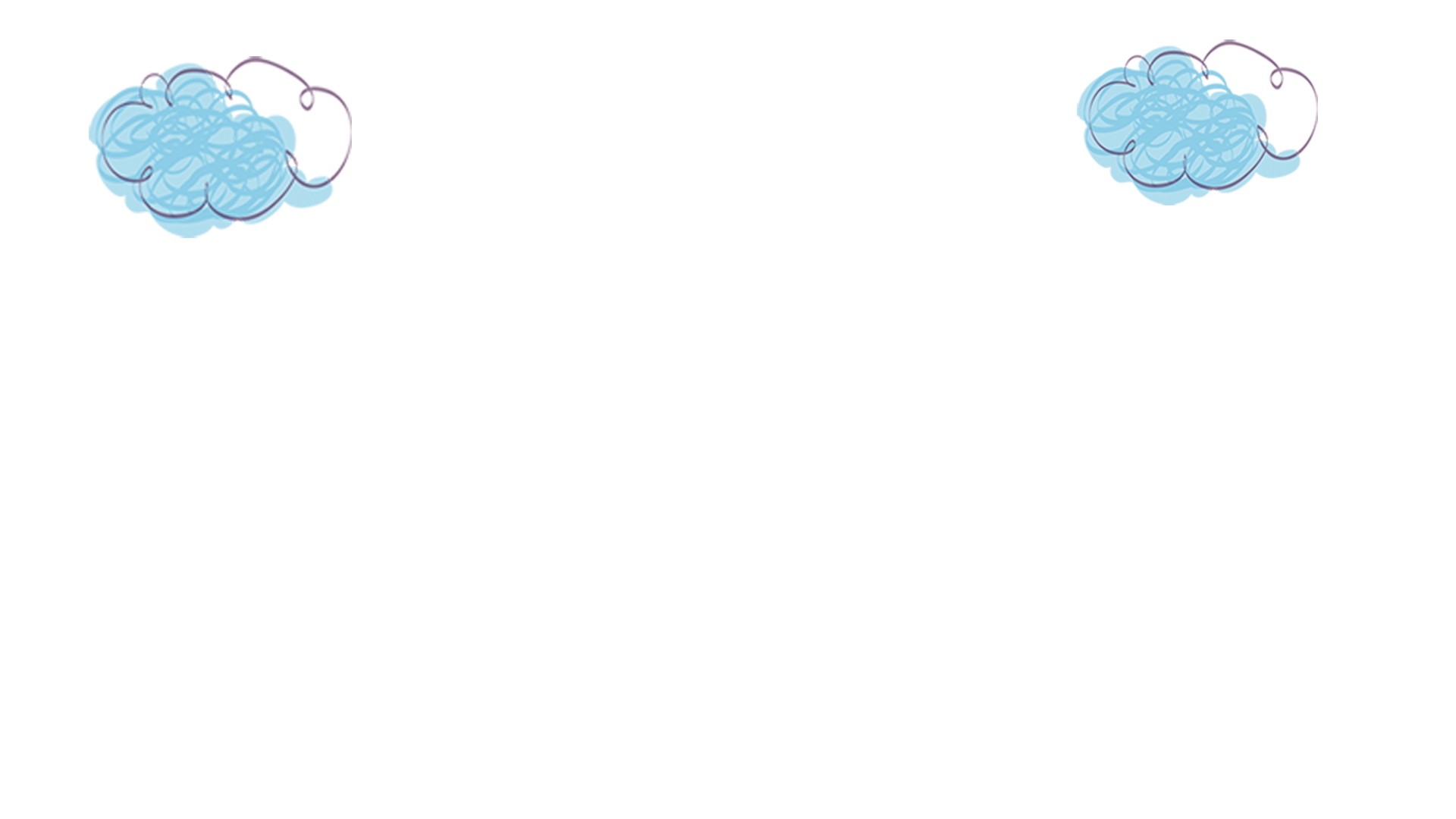 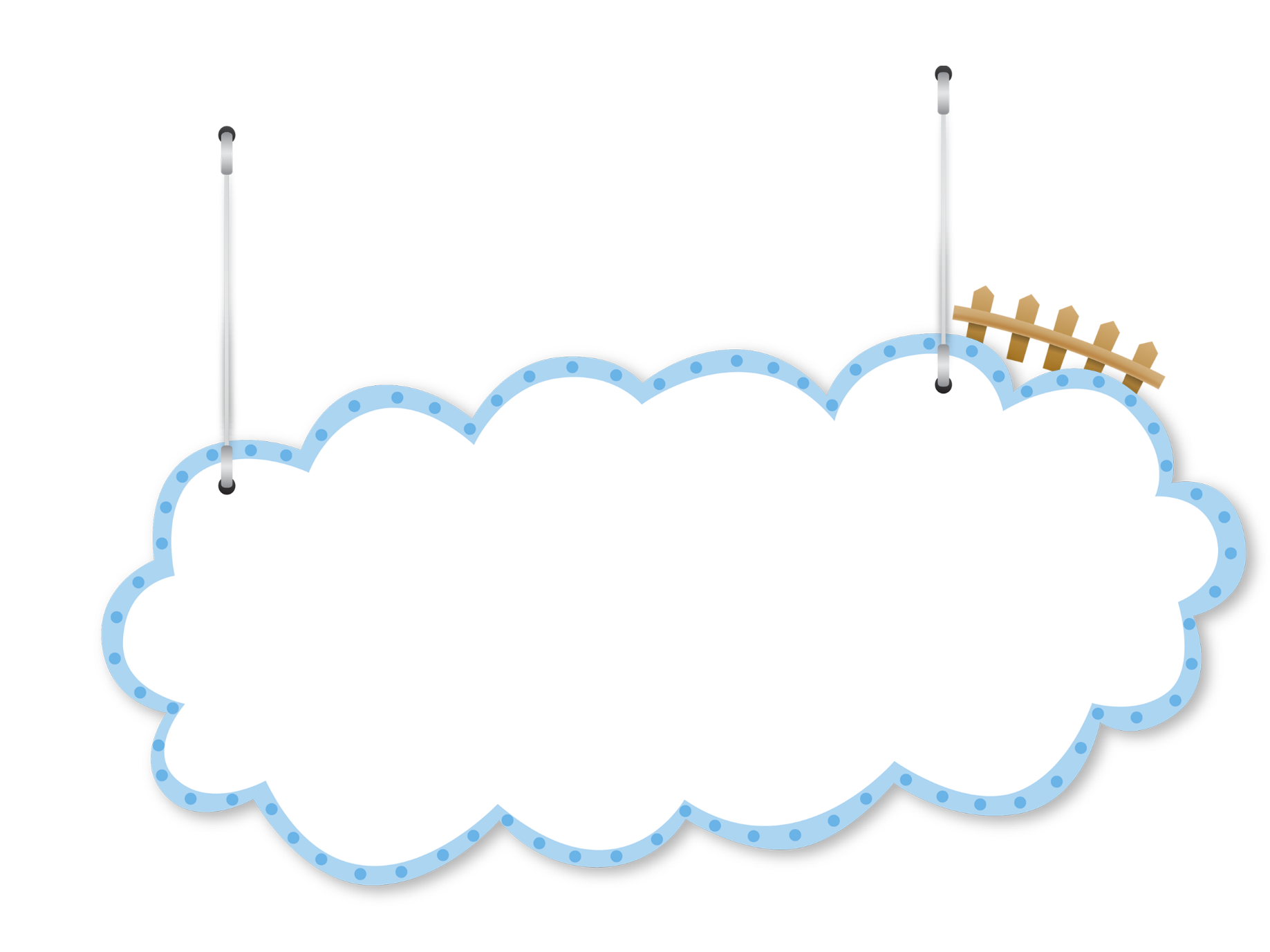 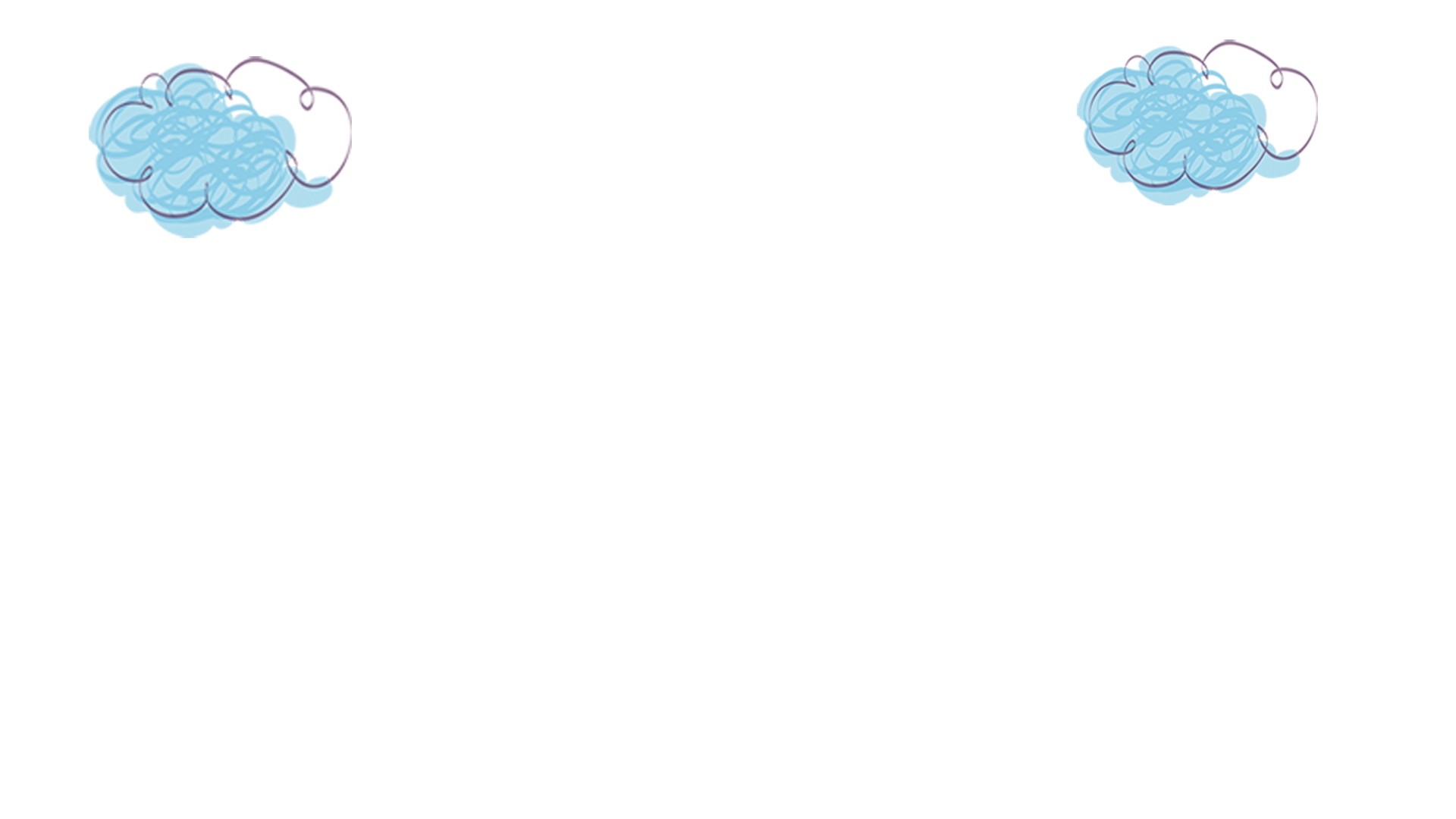 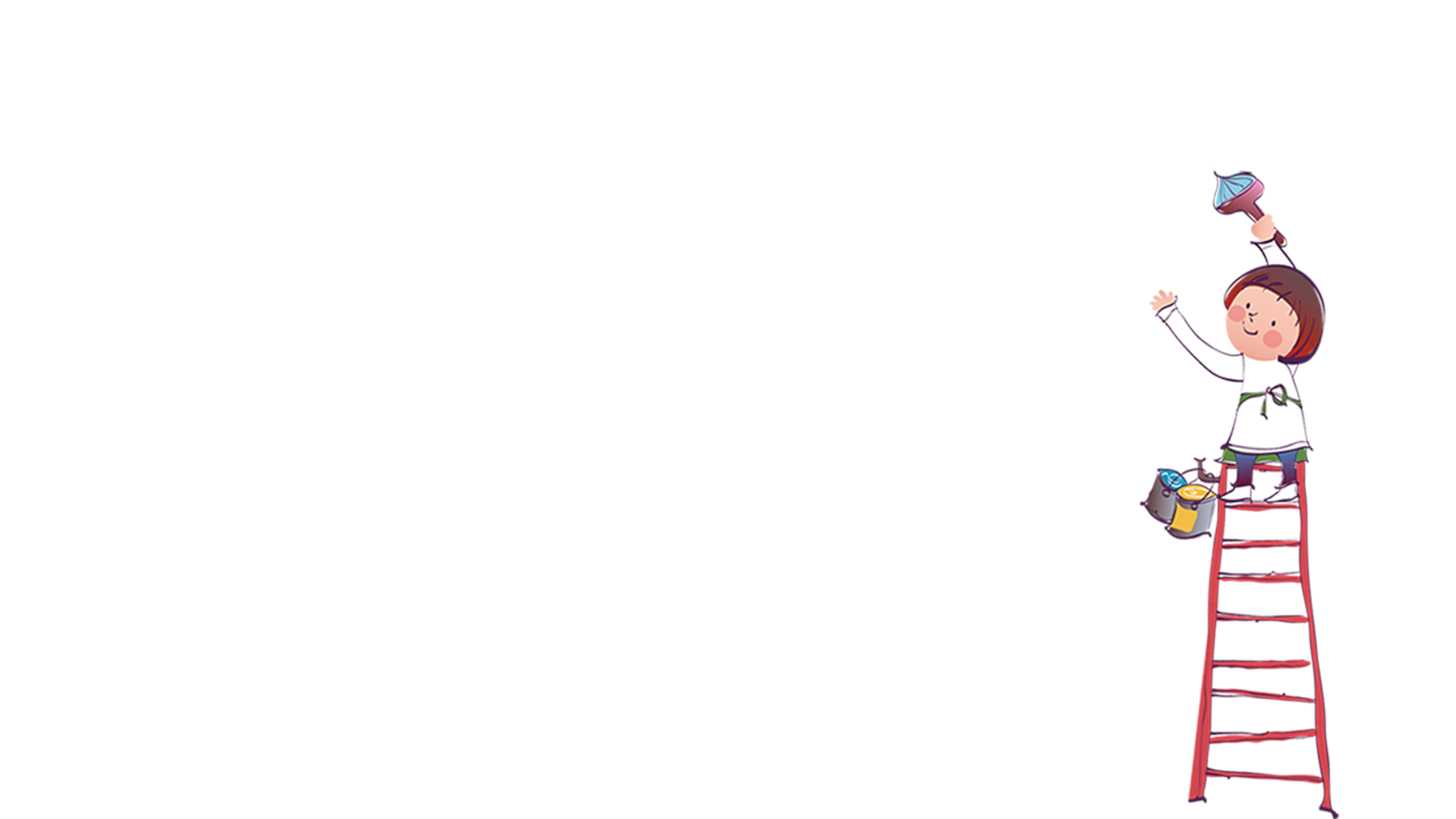 ĐỊA LÝ
LỚP 4
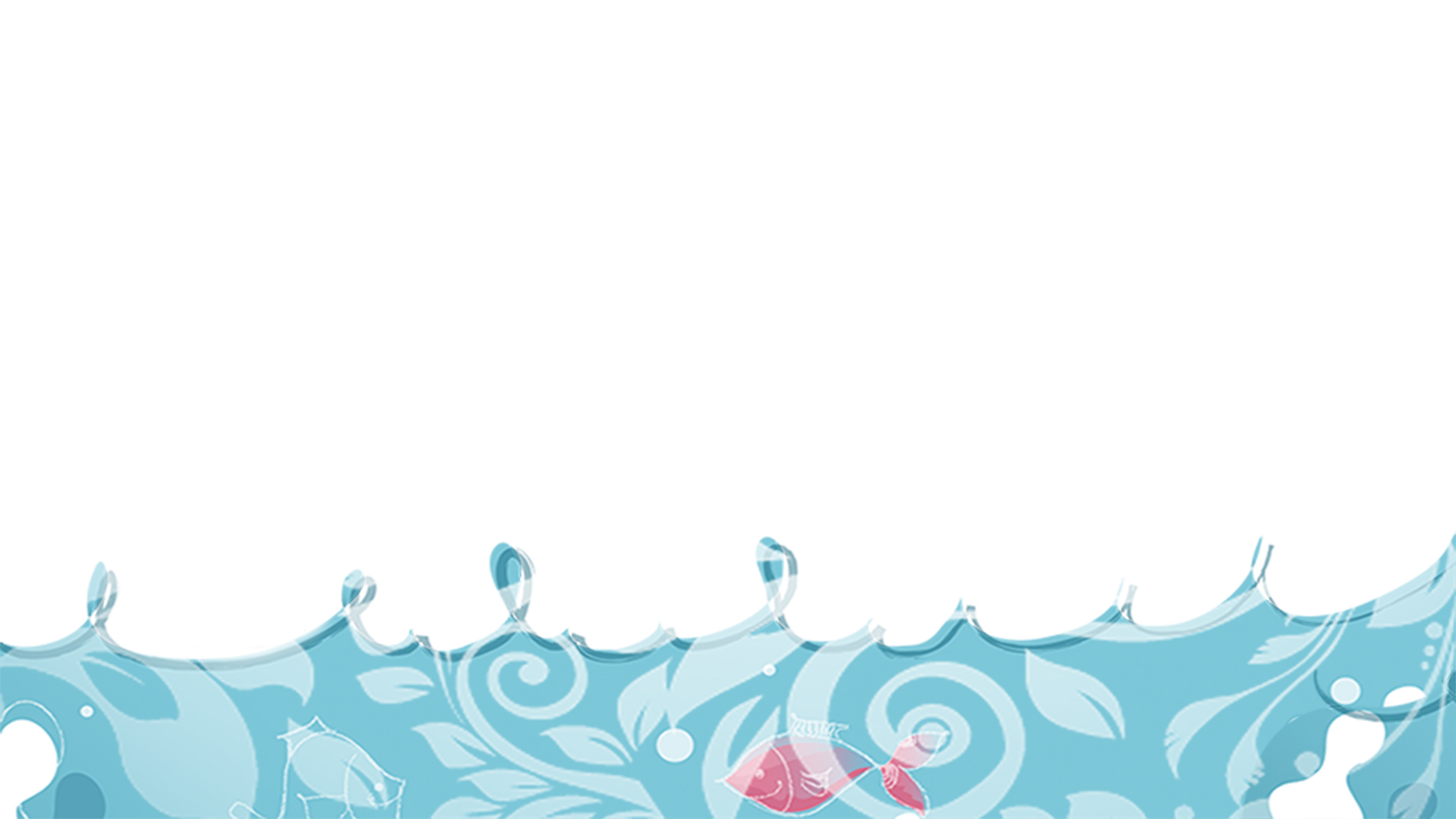 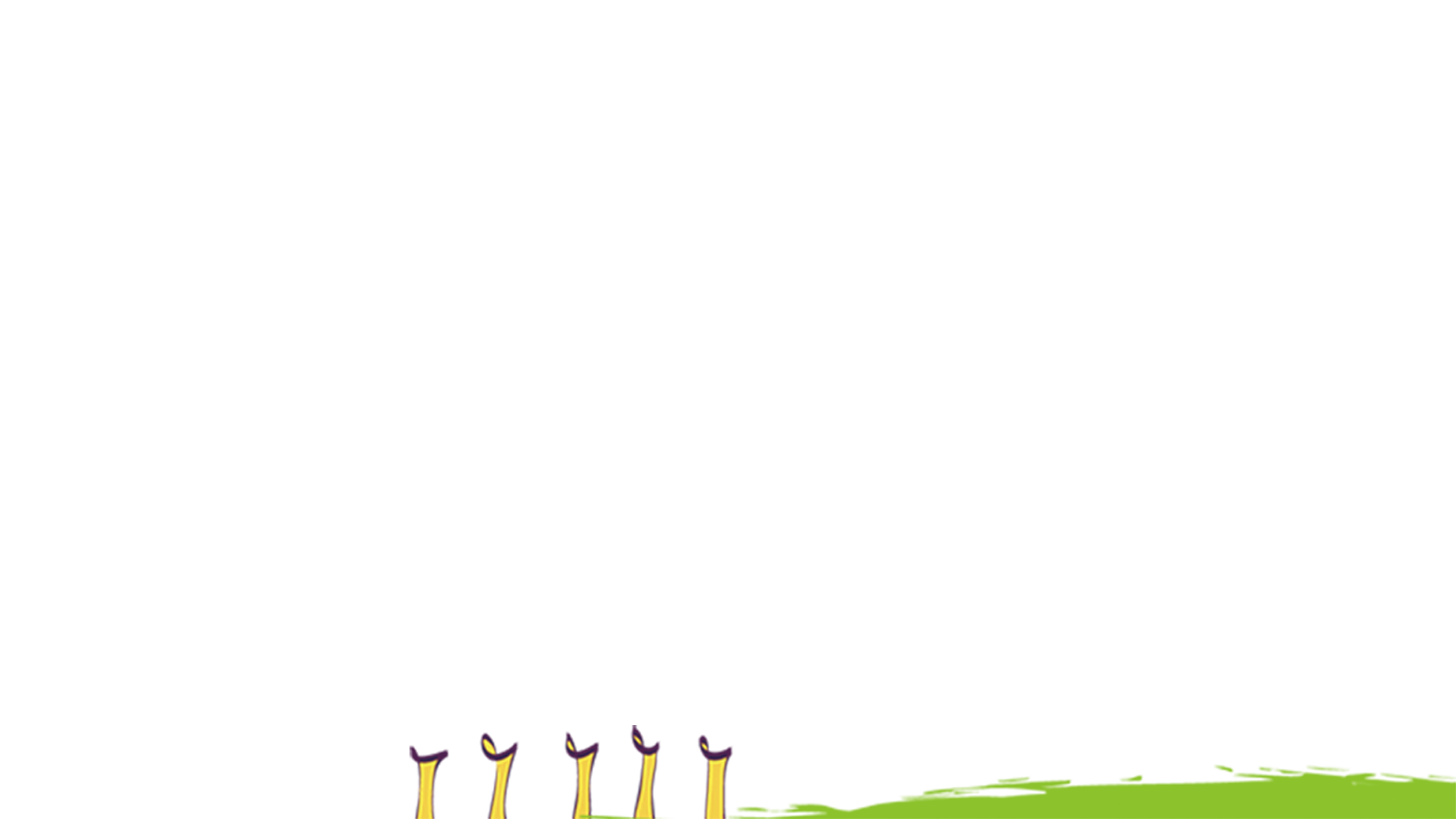 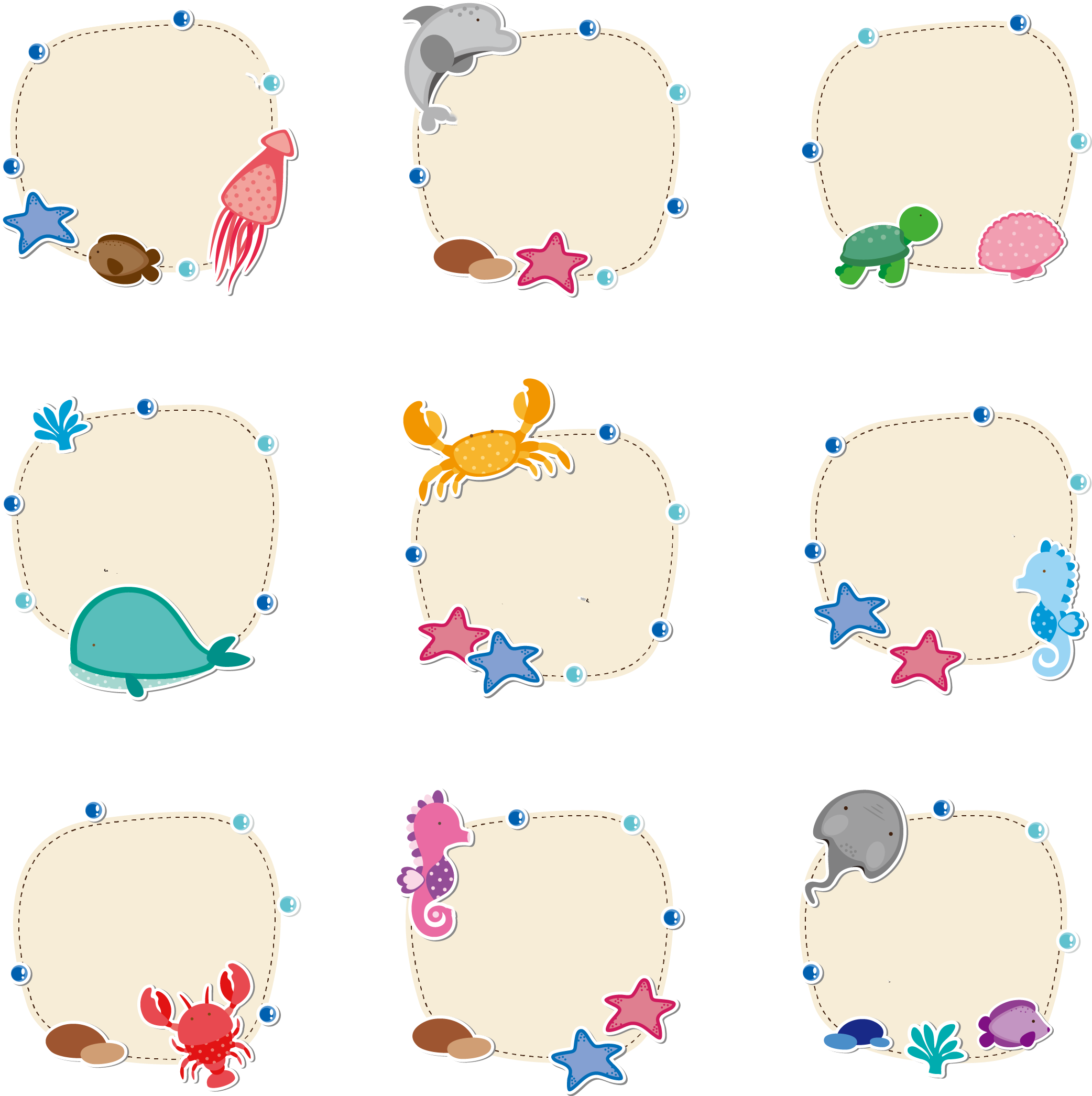 01
KHỞI ĐỘNG
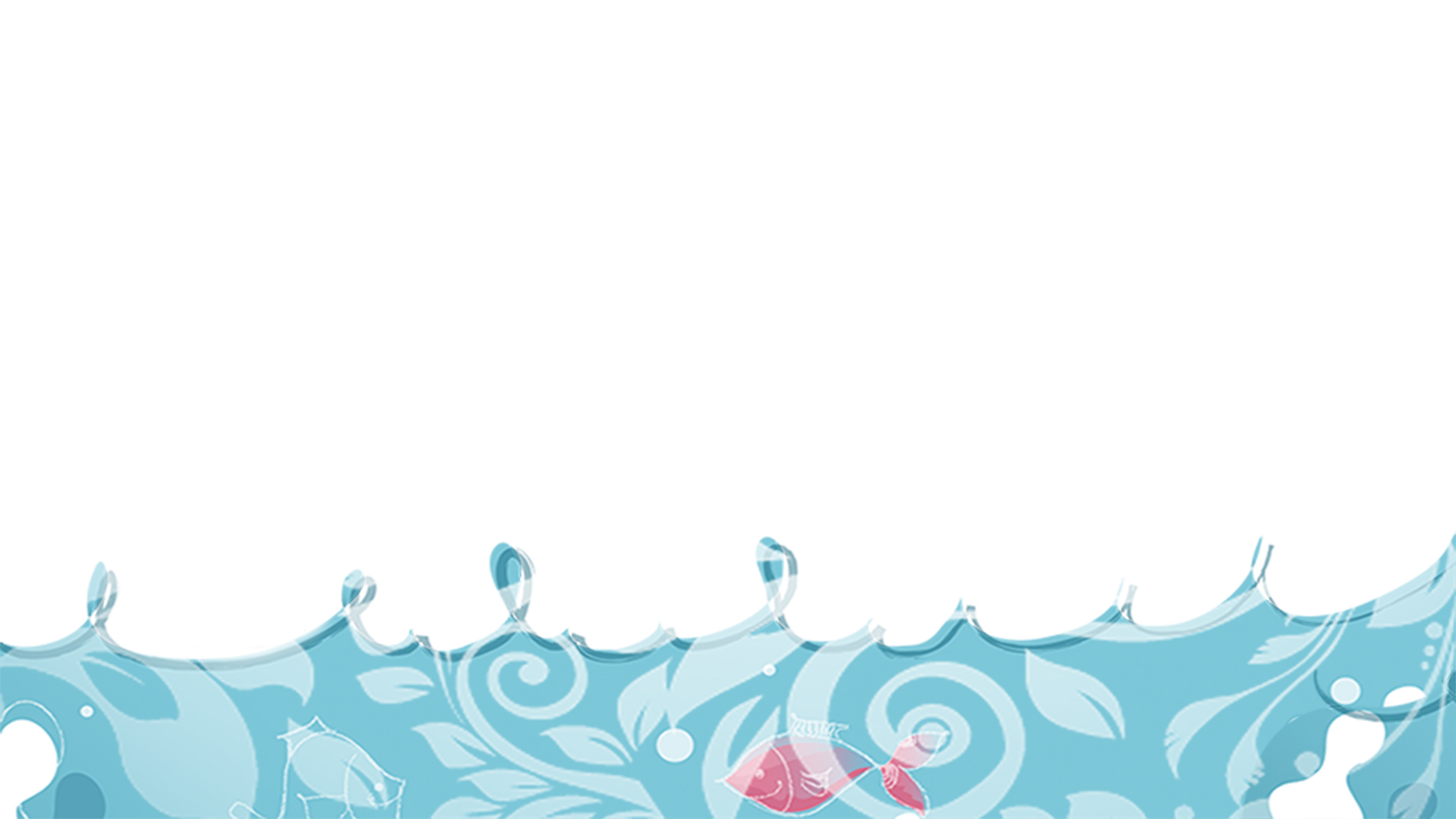 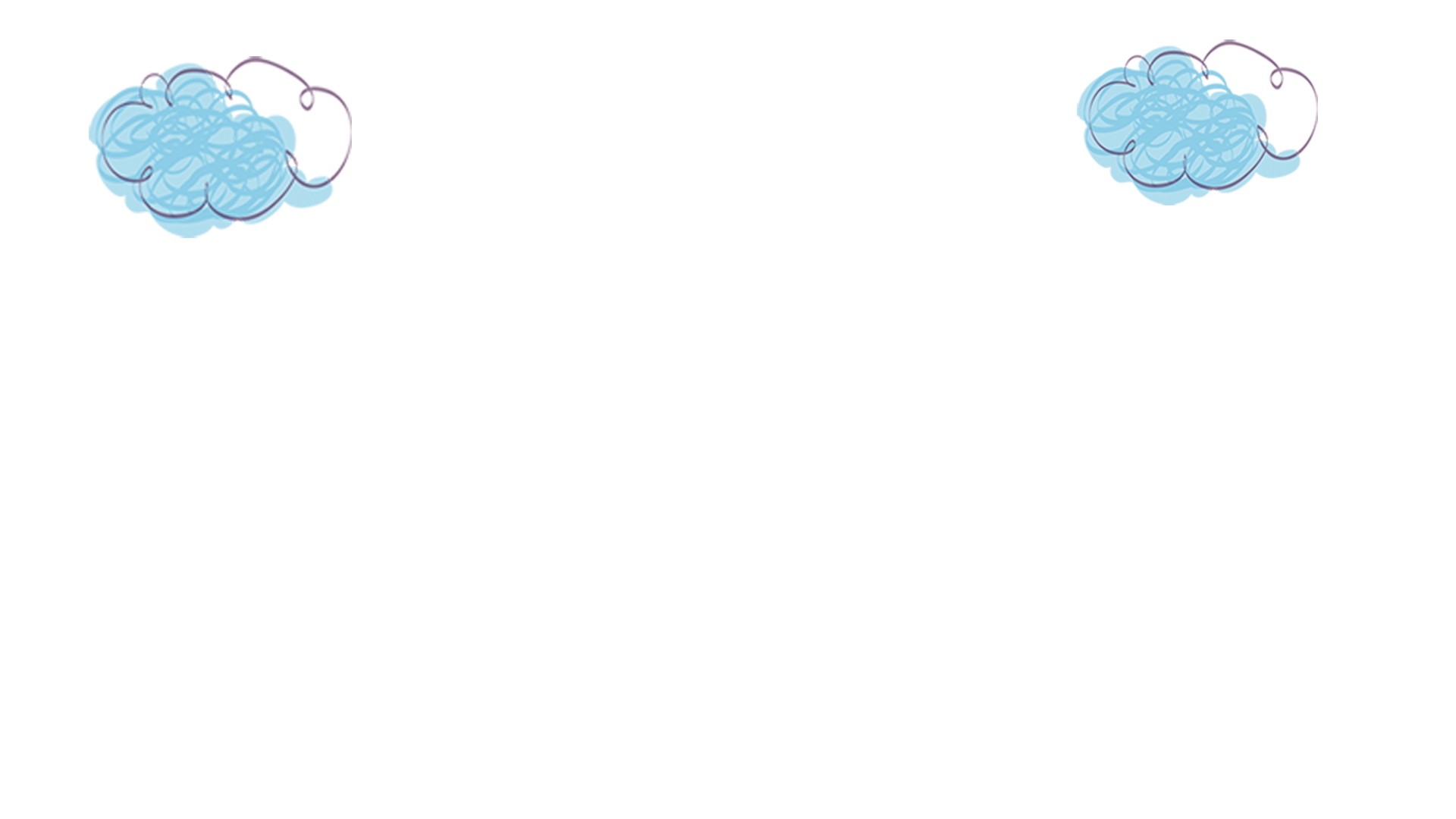 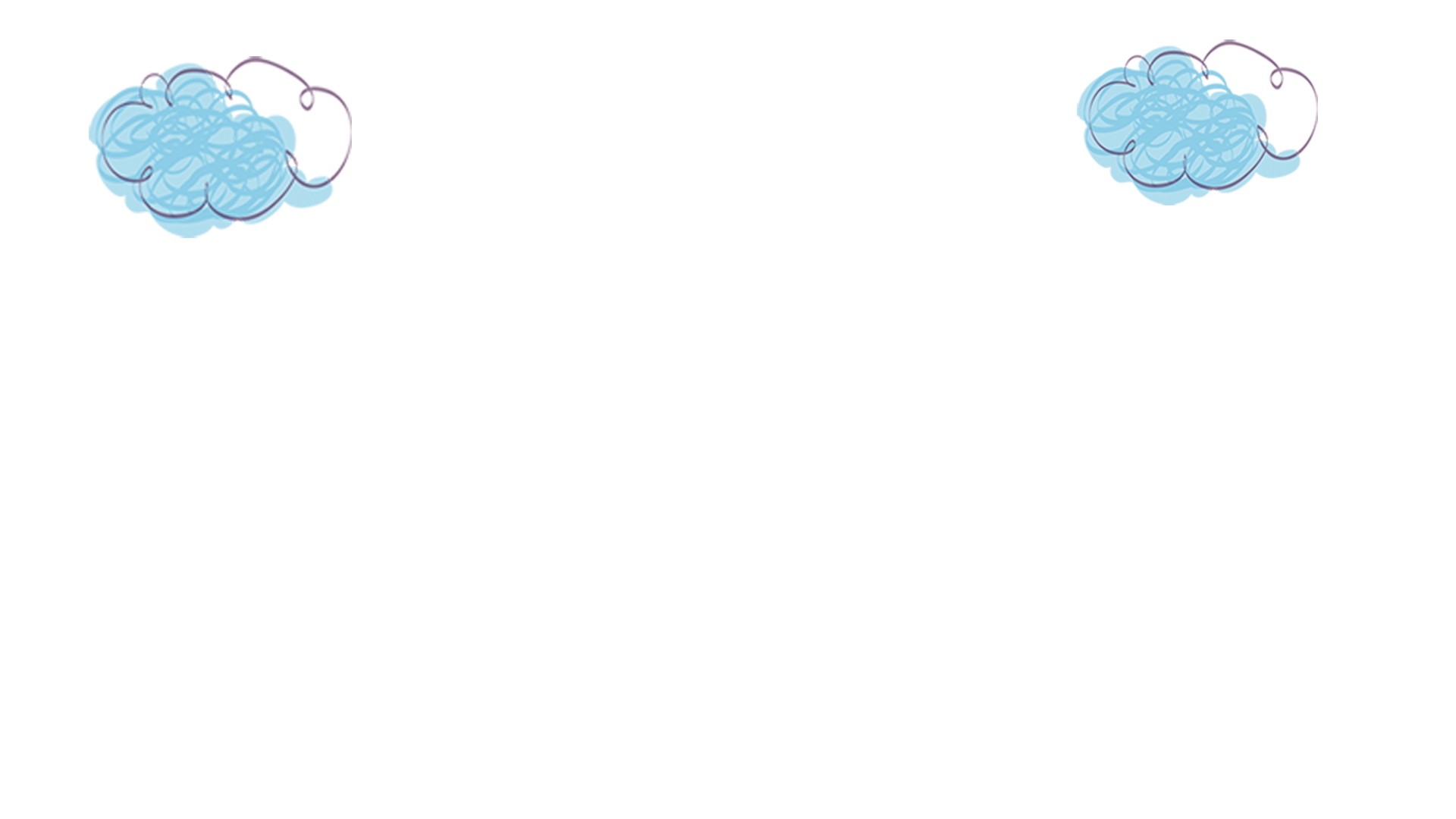 Các em vừa tham quan những nơi nào?
- Dãy núi Hoàng Liên Sơn; Đỉnh Phan-xi-păng
- Tây Nguyên với các cao nguyên:
 Kon Tum; Plây Ku; Đắk Lắk; Lâm Viên; Di Linh.
- Thành phố Đà Lạt.
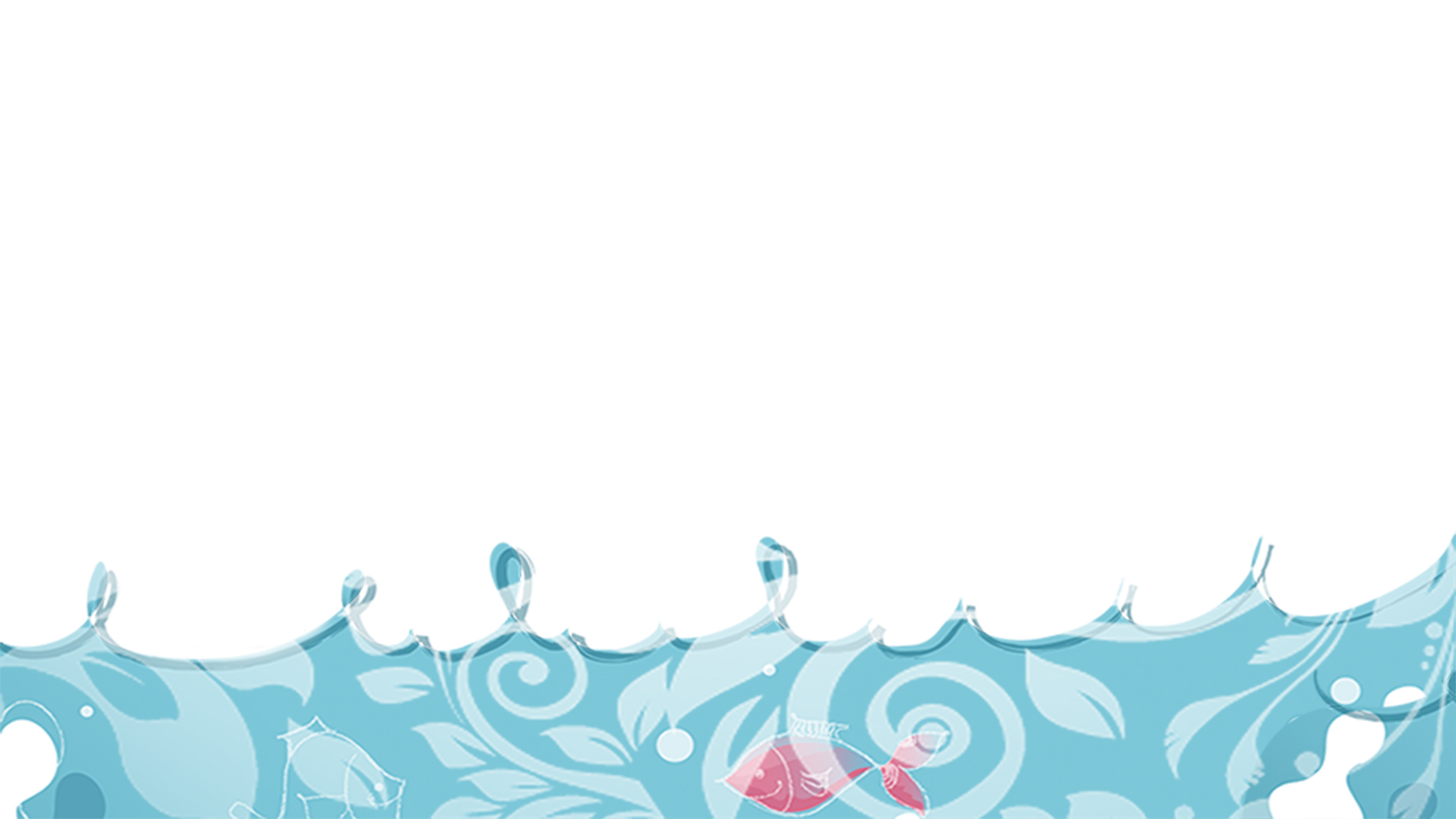 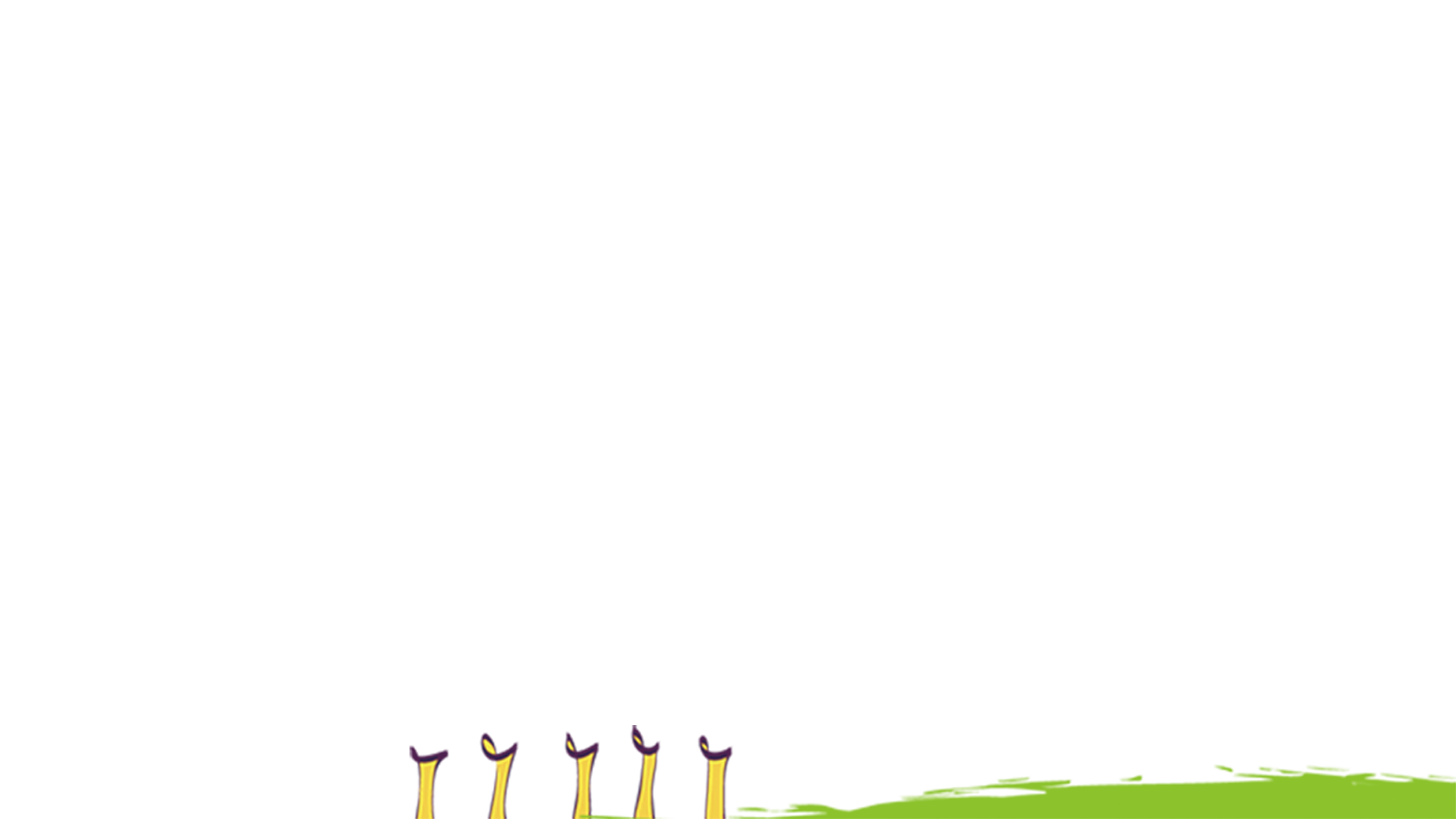 KHÁM PHÁ
YÊU CẦU CẦN ĐẠT
- Nêu một cách hệ thống những đặc điểm chính về TN, con người và hoạt động sản xuất của người dân ở Hoàng Liên Sơn, trung du Bắc Bộ và Tây Nguyên.
- Chỉ được dãy núi Hoàng Liên Sơn, các cao nguyên ở Tây Nguyên và thành phố Đà Lạt trên bản đồ
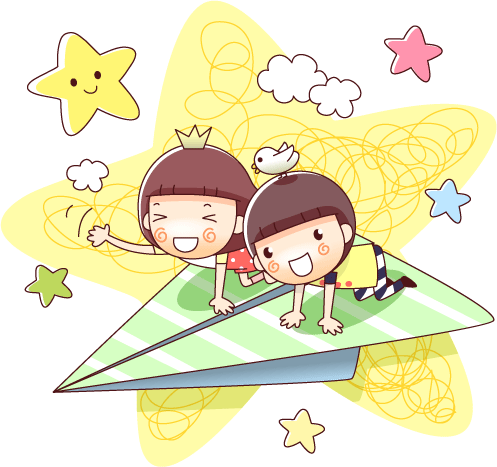 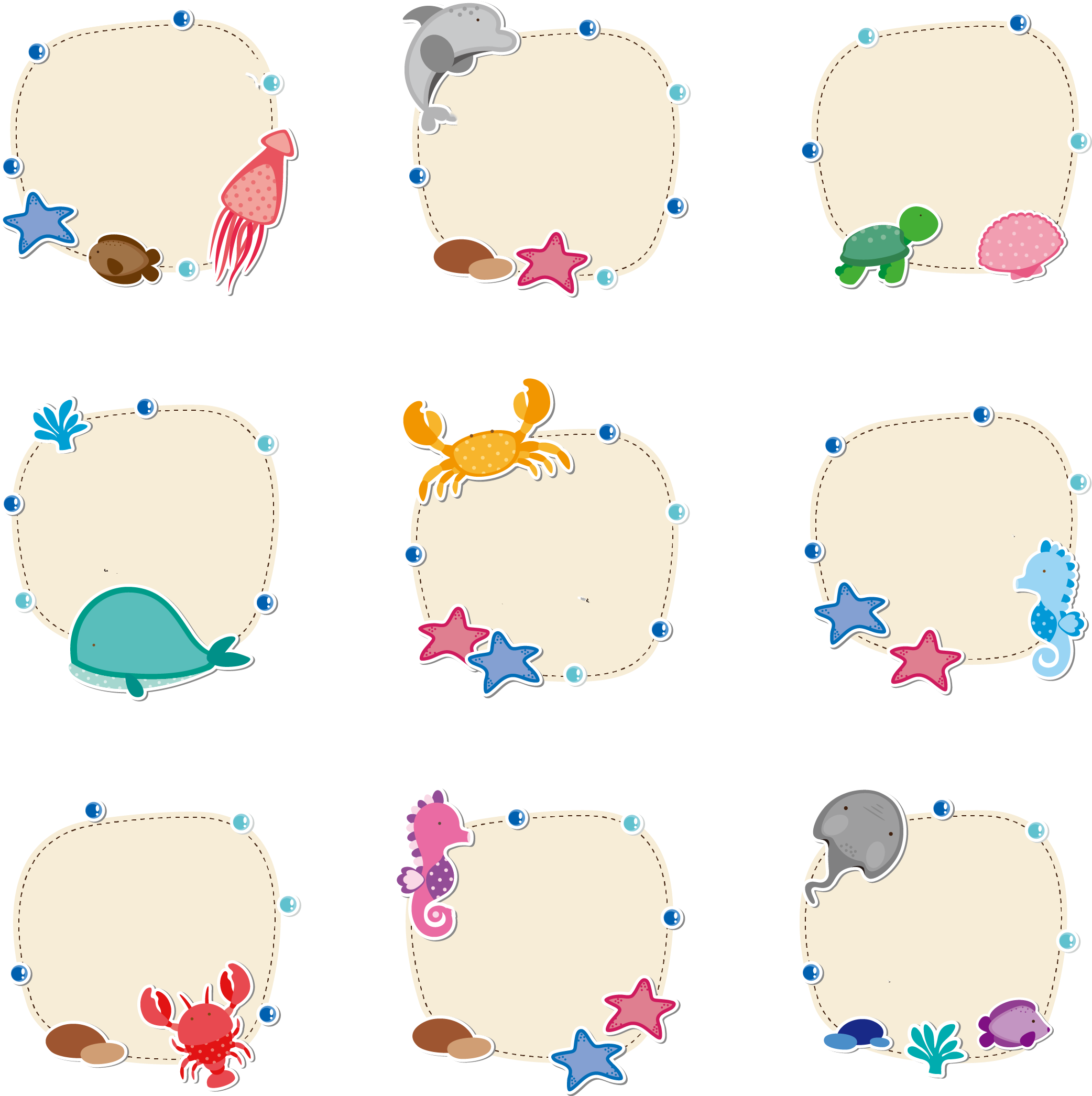 01
XÁC ĐỊNH VỊ TRÍ
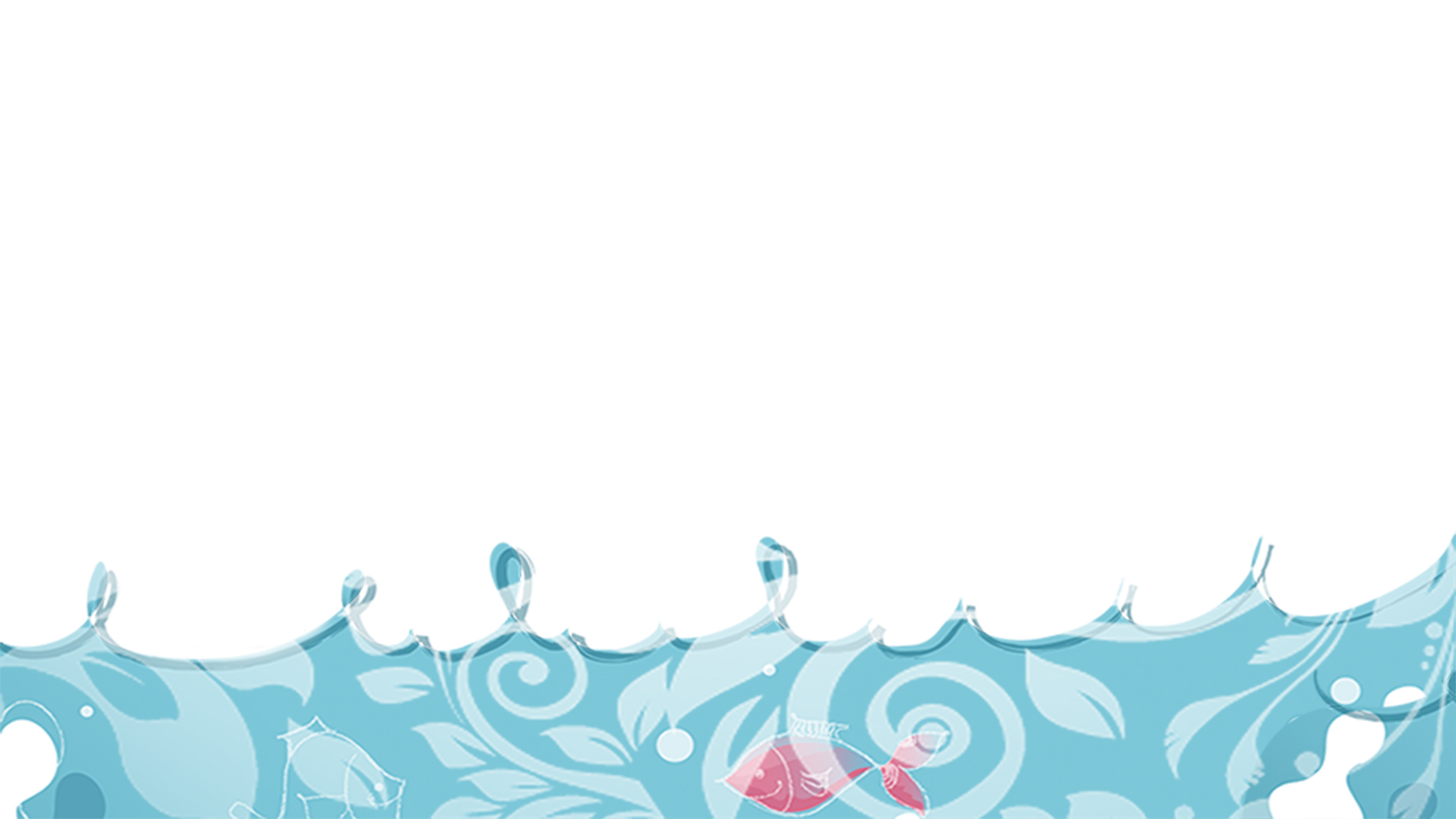 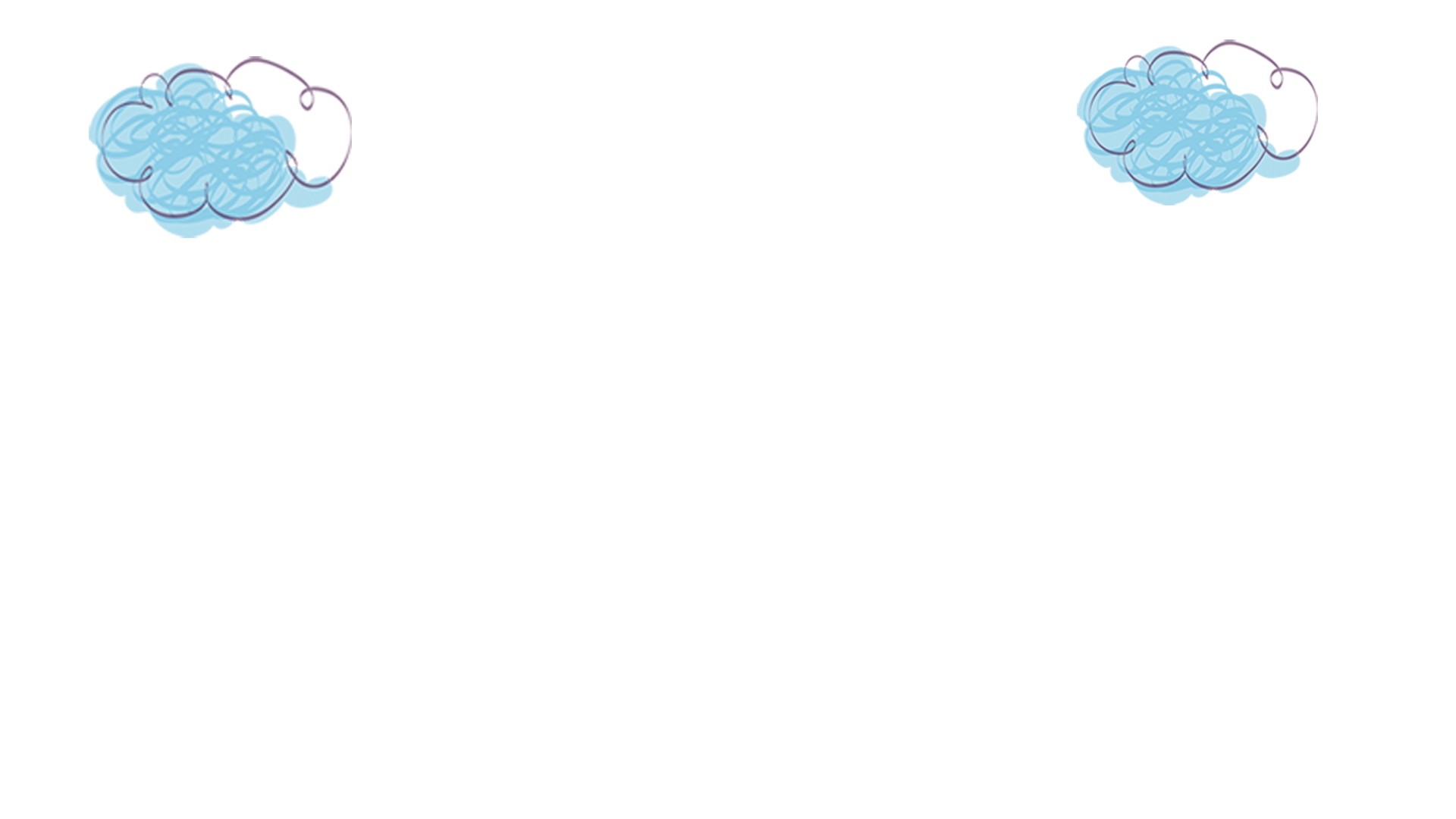 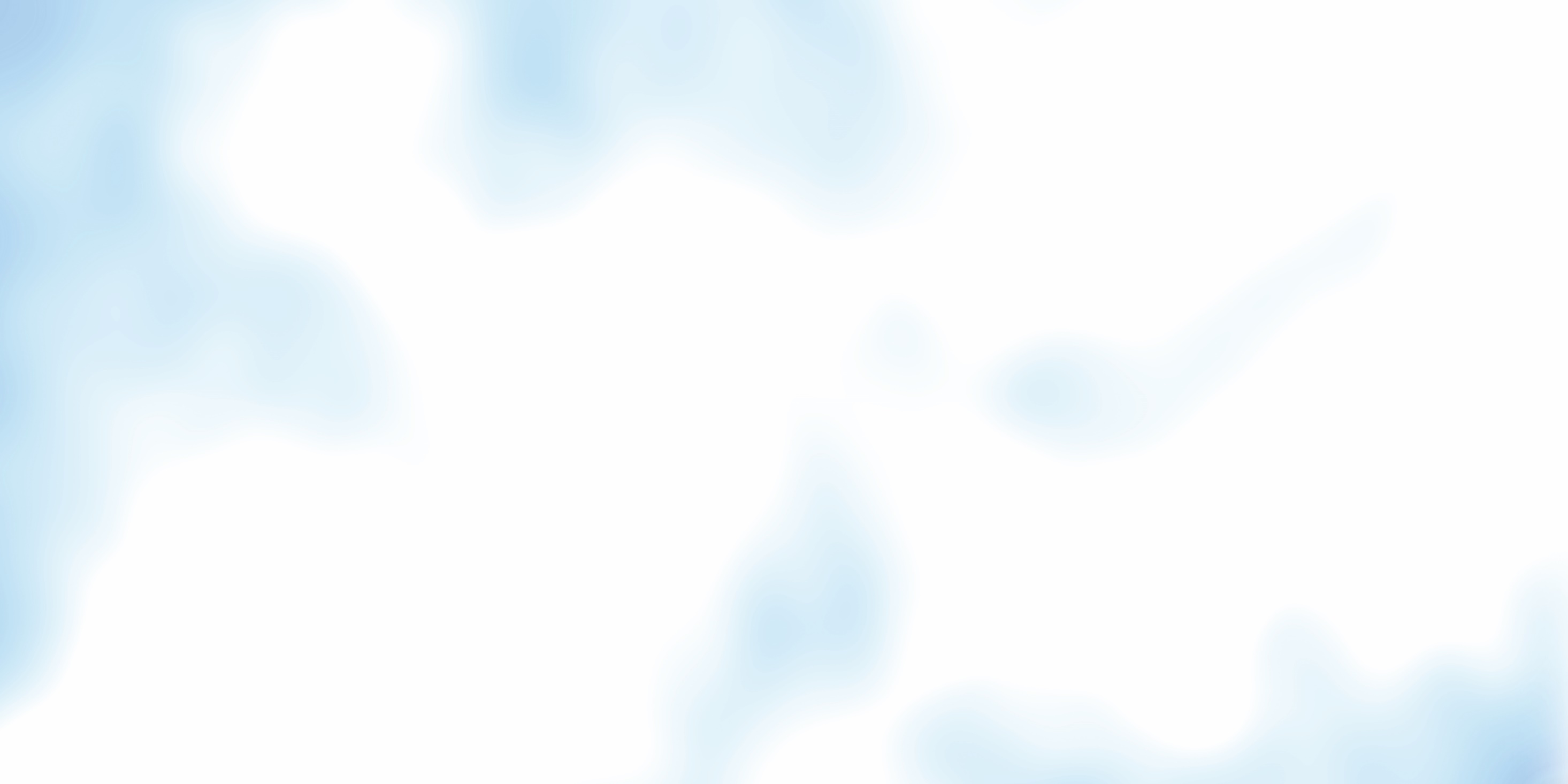 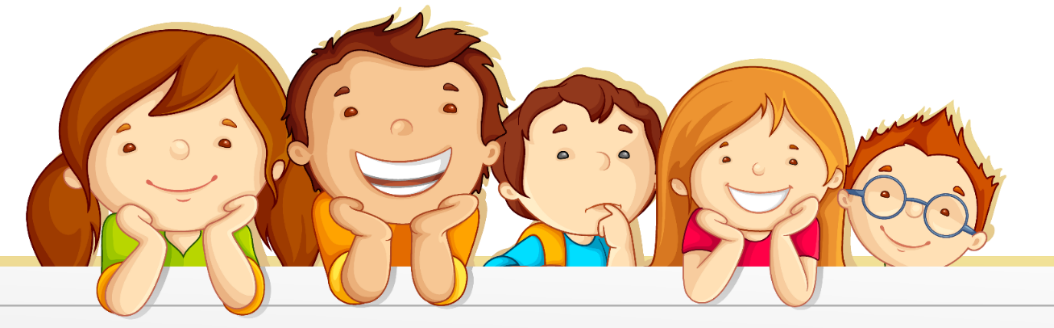 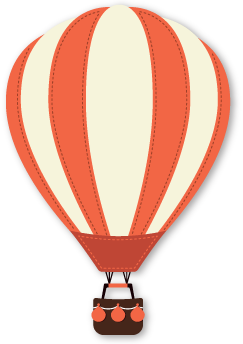 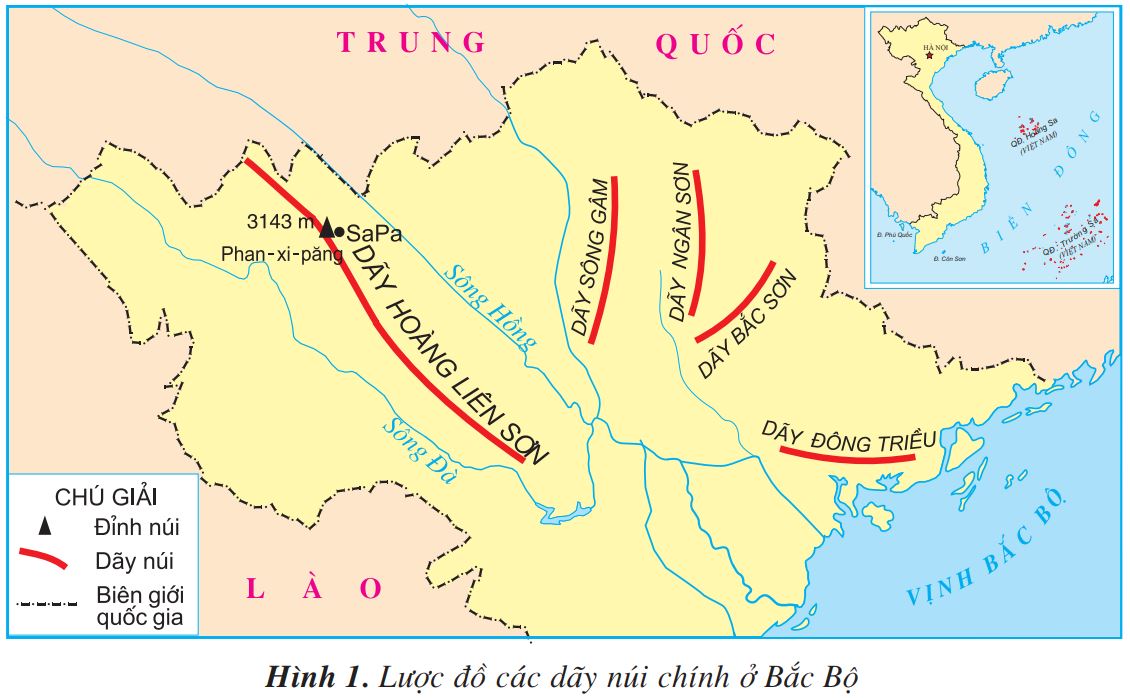 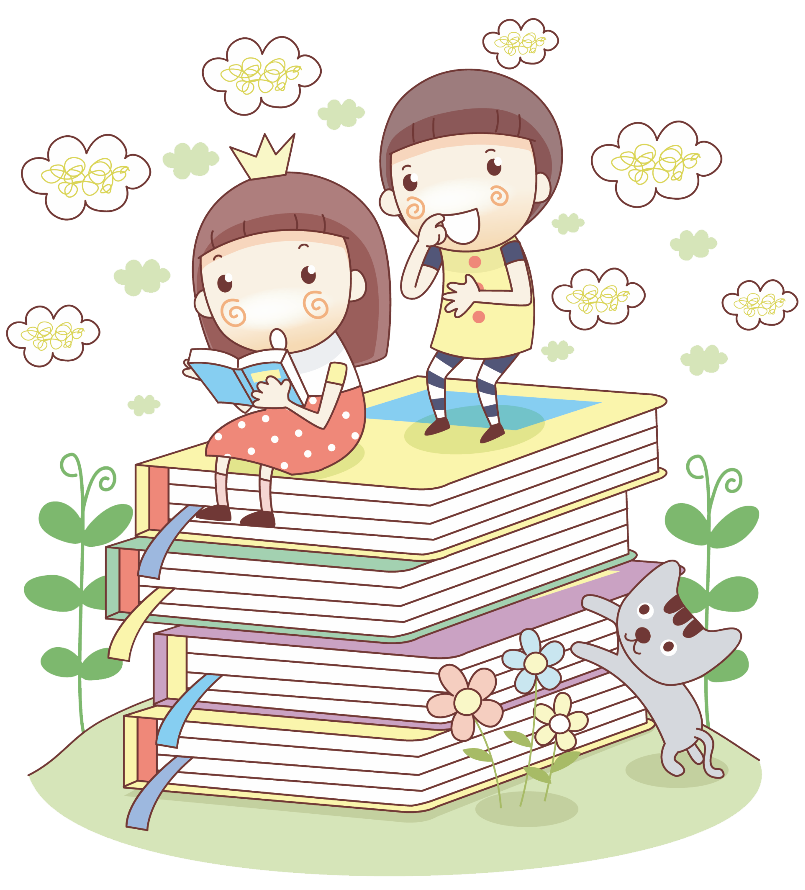 Vị trí dãy Hoàng Liên Sơn
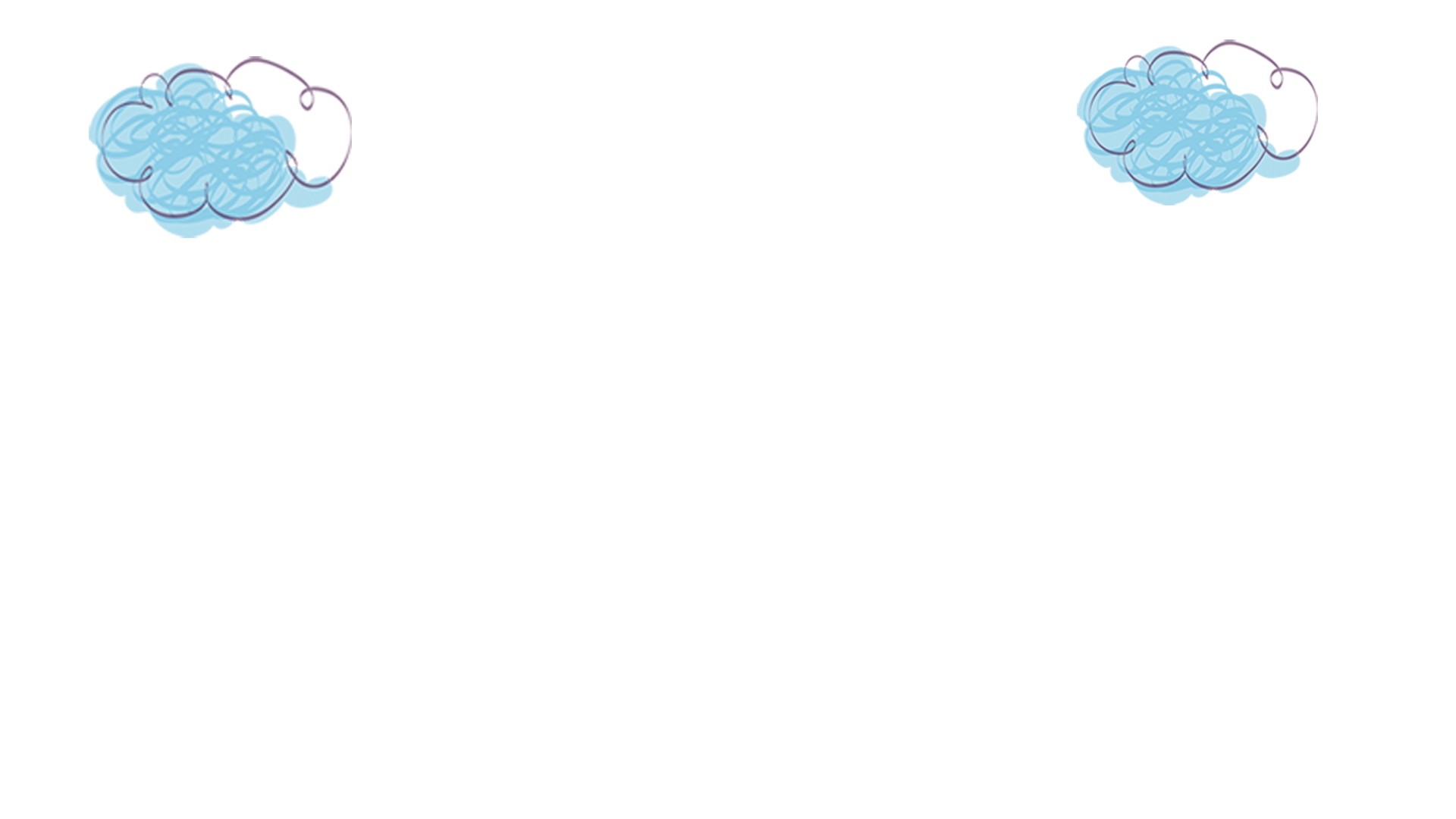 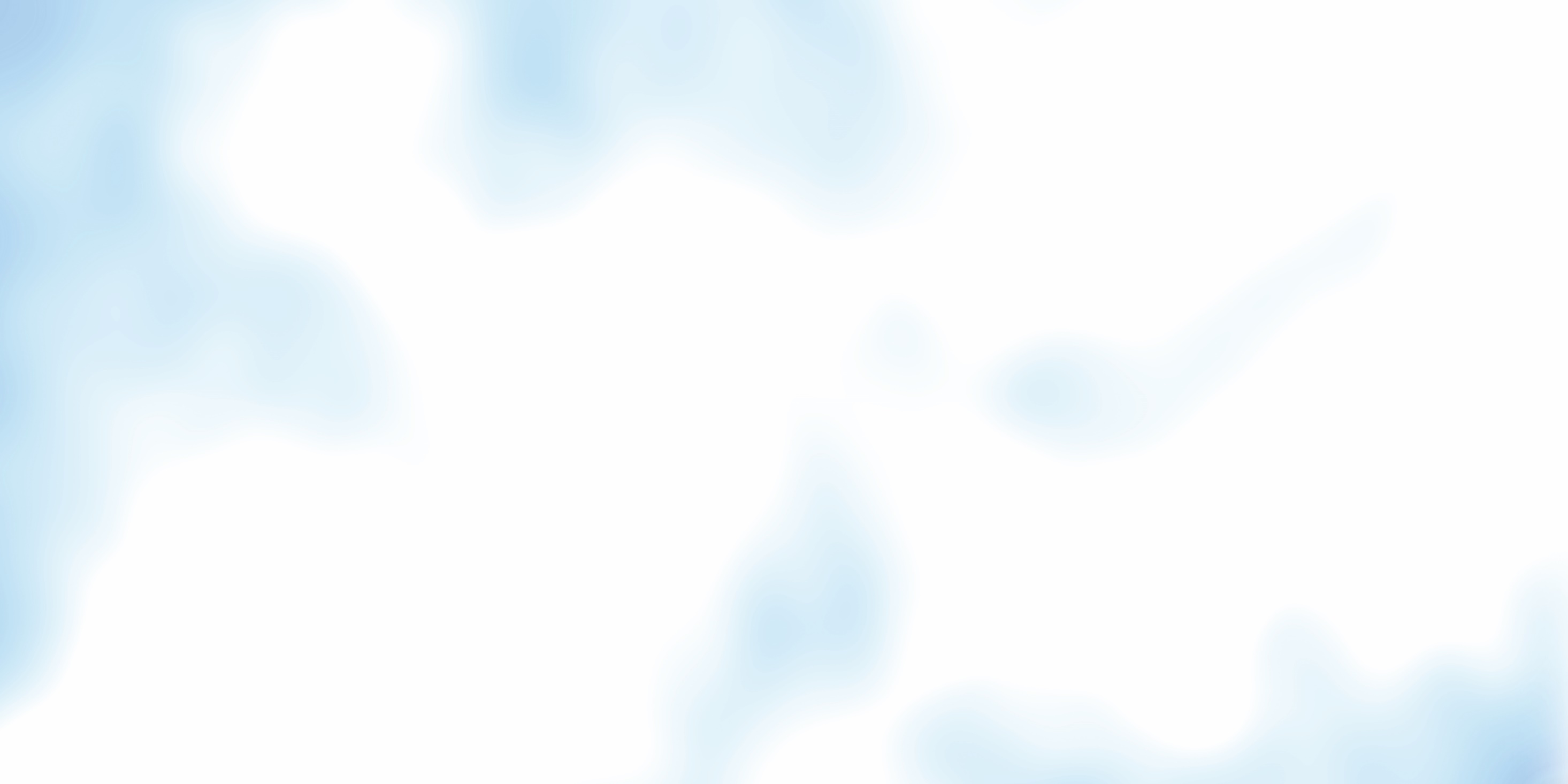 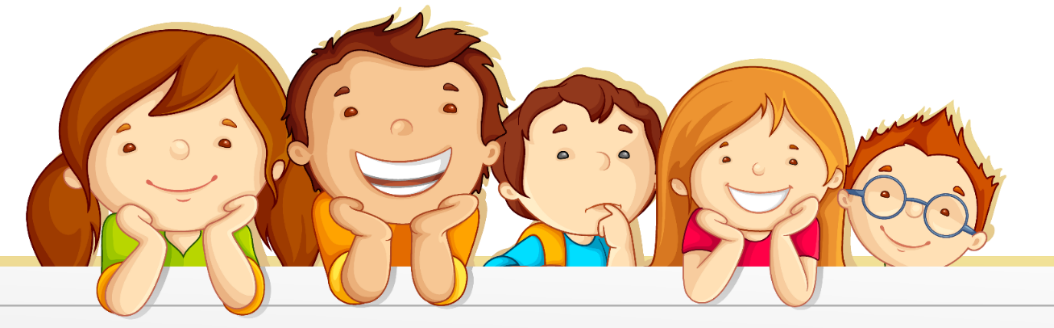 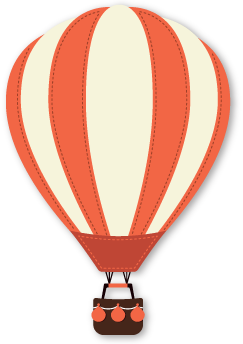 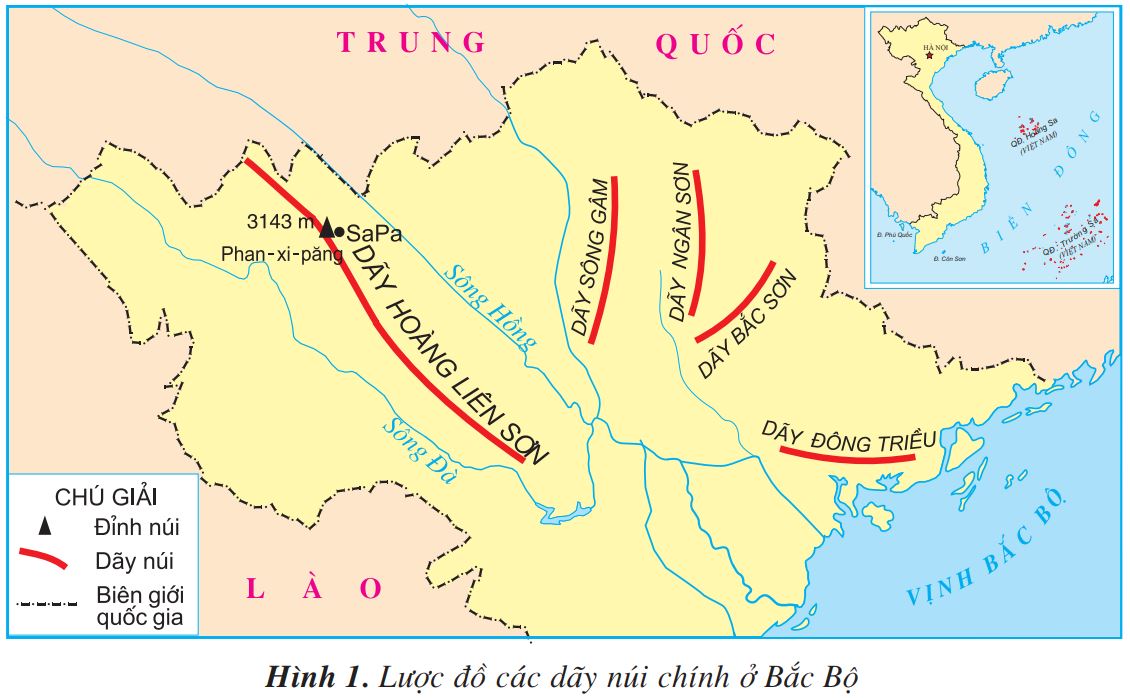 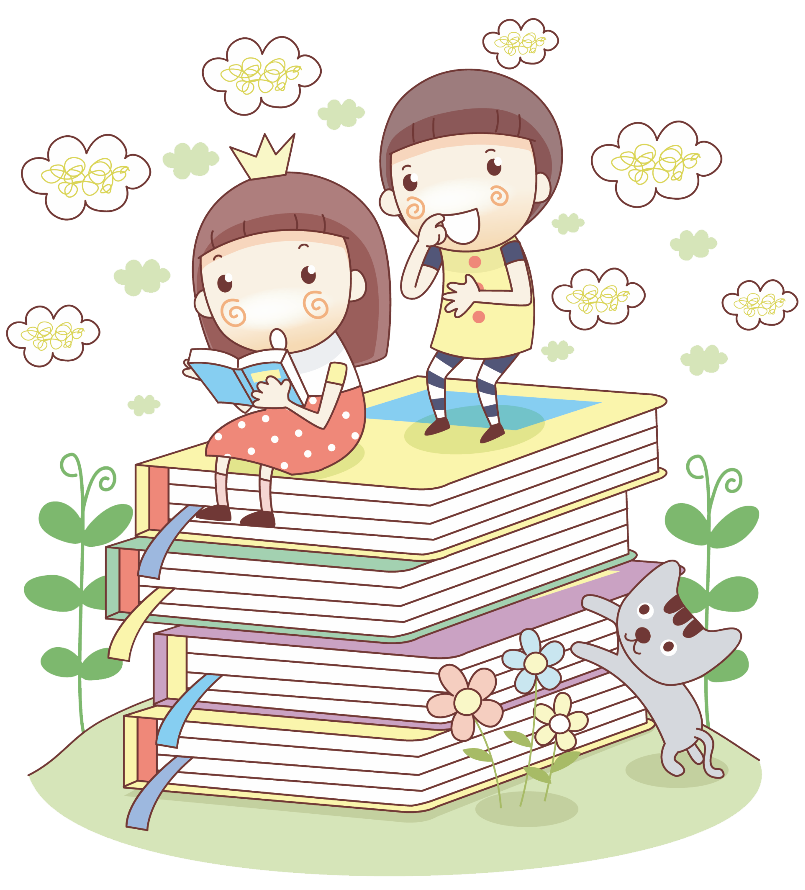 Vị trí đỉnh núi Phan-xi-păng trên lược đồ
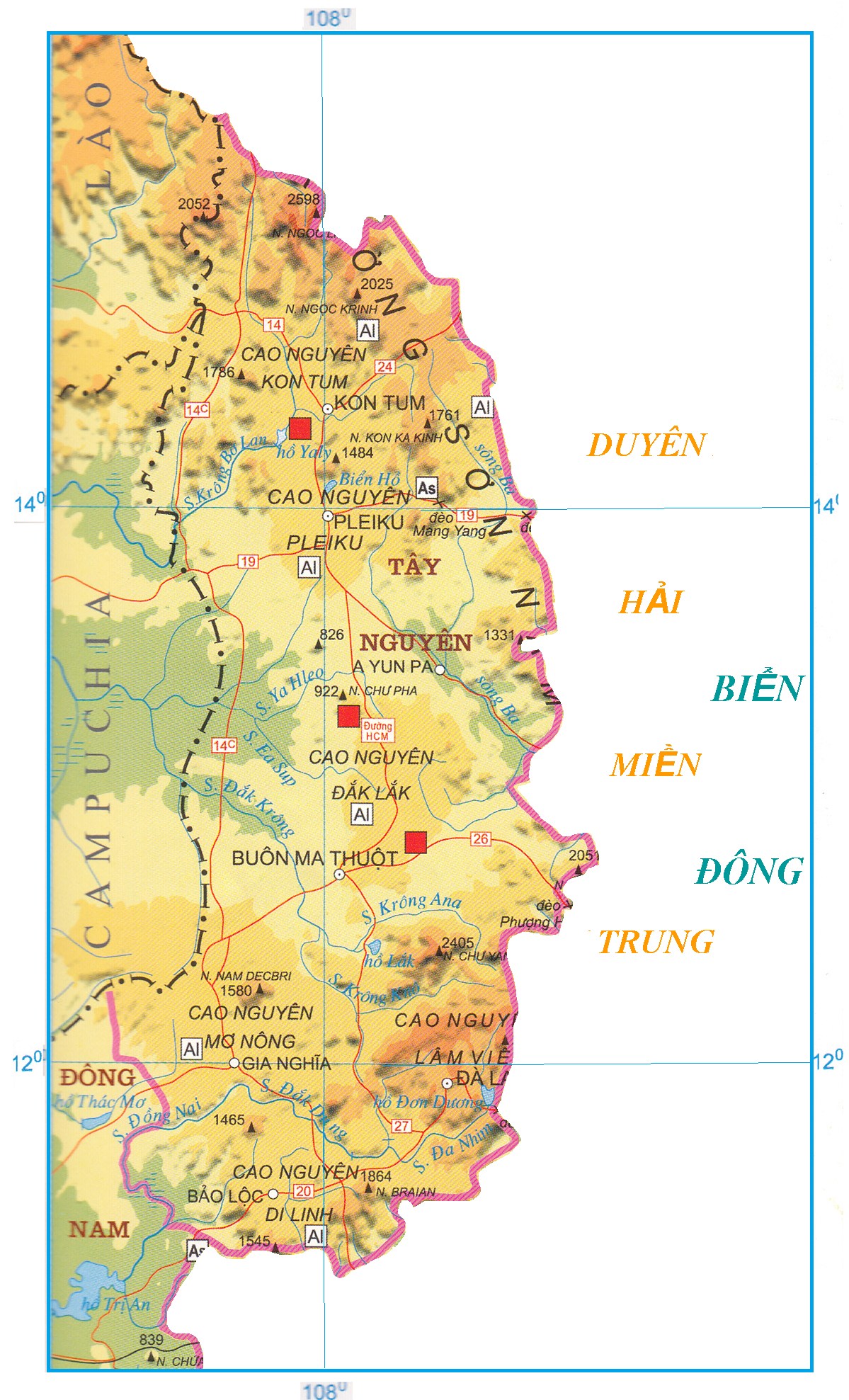 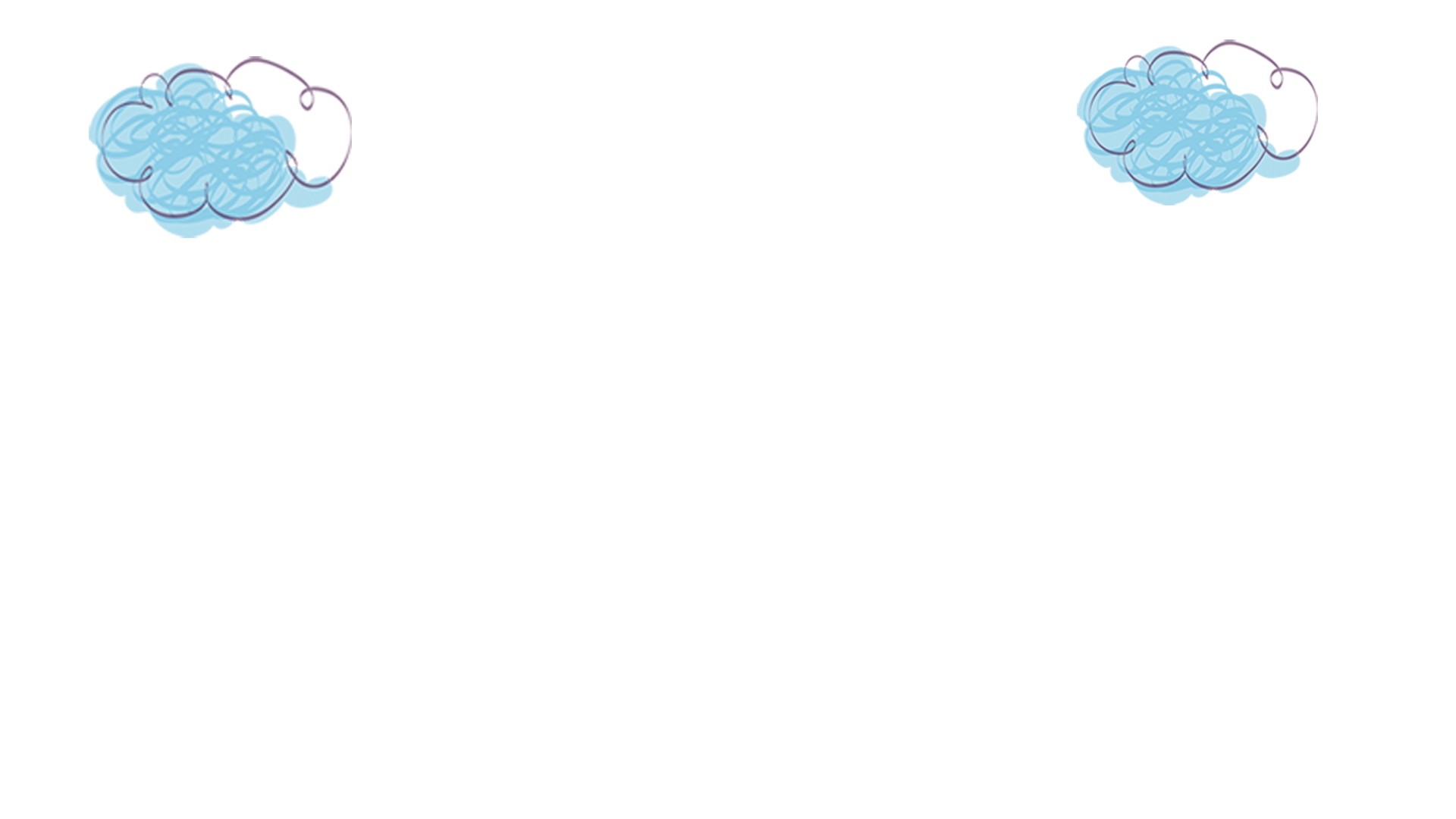 Cao nguyên KomTum
Cao nguyên Đắk Lắk
Cao nguyên Lâm Viên
Cao nguyên Di Linh
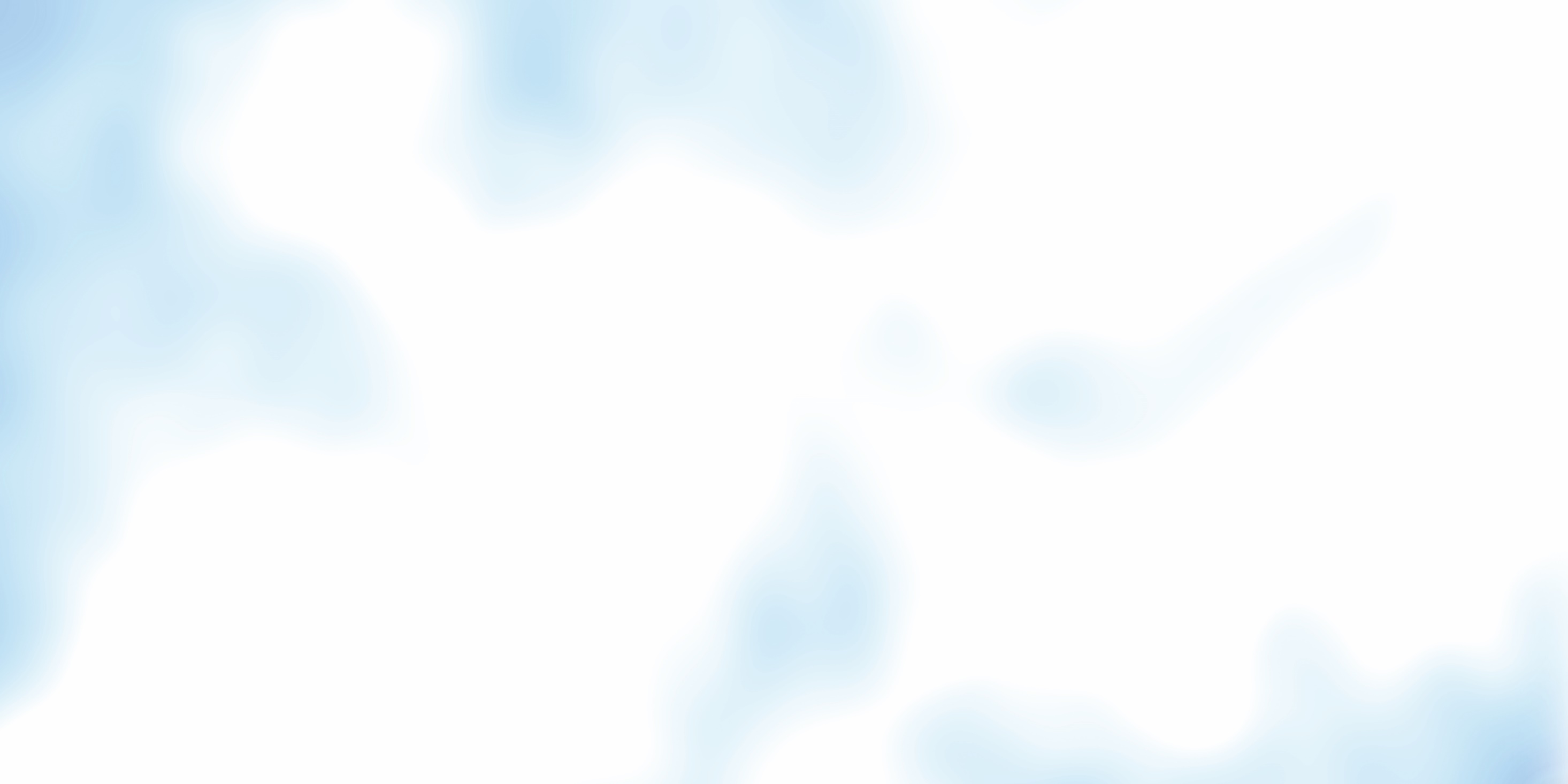 Các cao nguyên ở Tây Nguyên
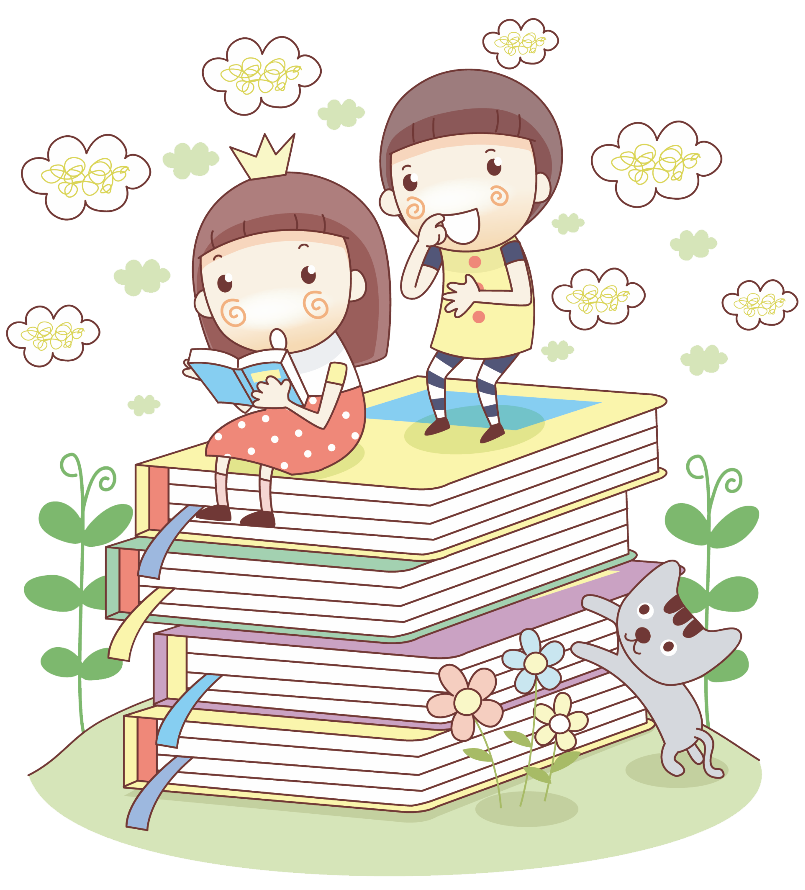 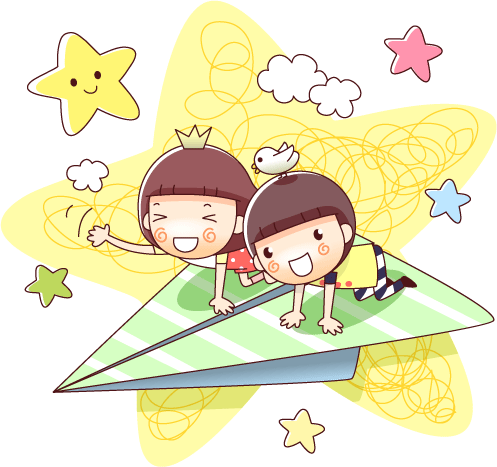 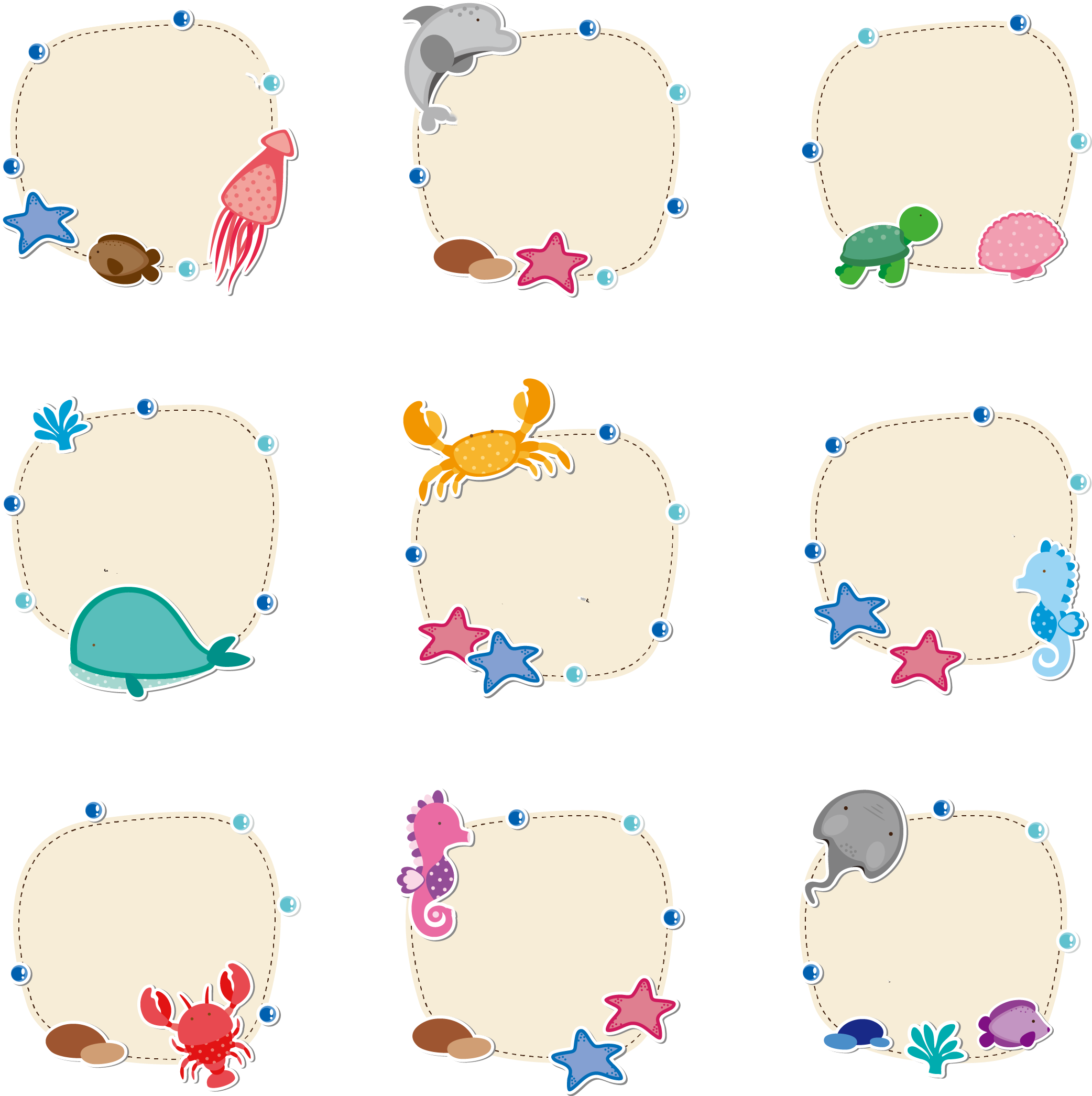 Thiên nhiên và  HĐSX của người dân ở Hoàng Liên Sơn và Tây nguyên.
02
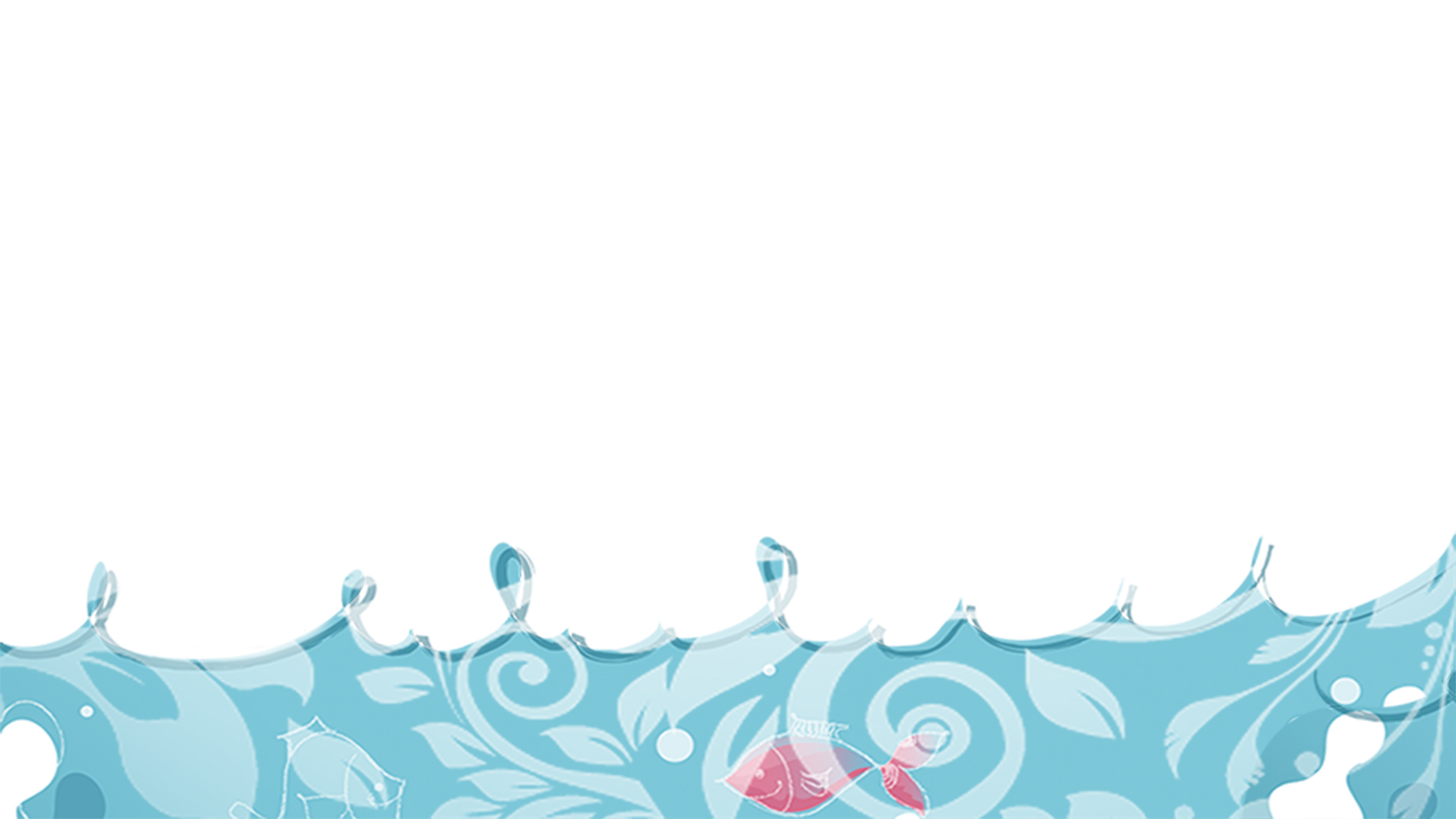 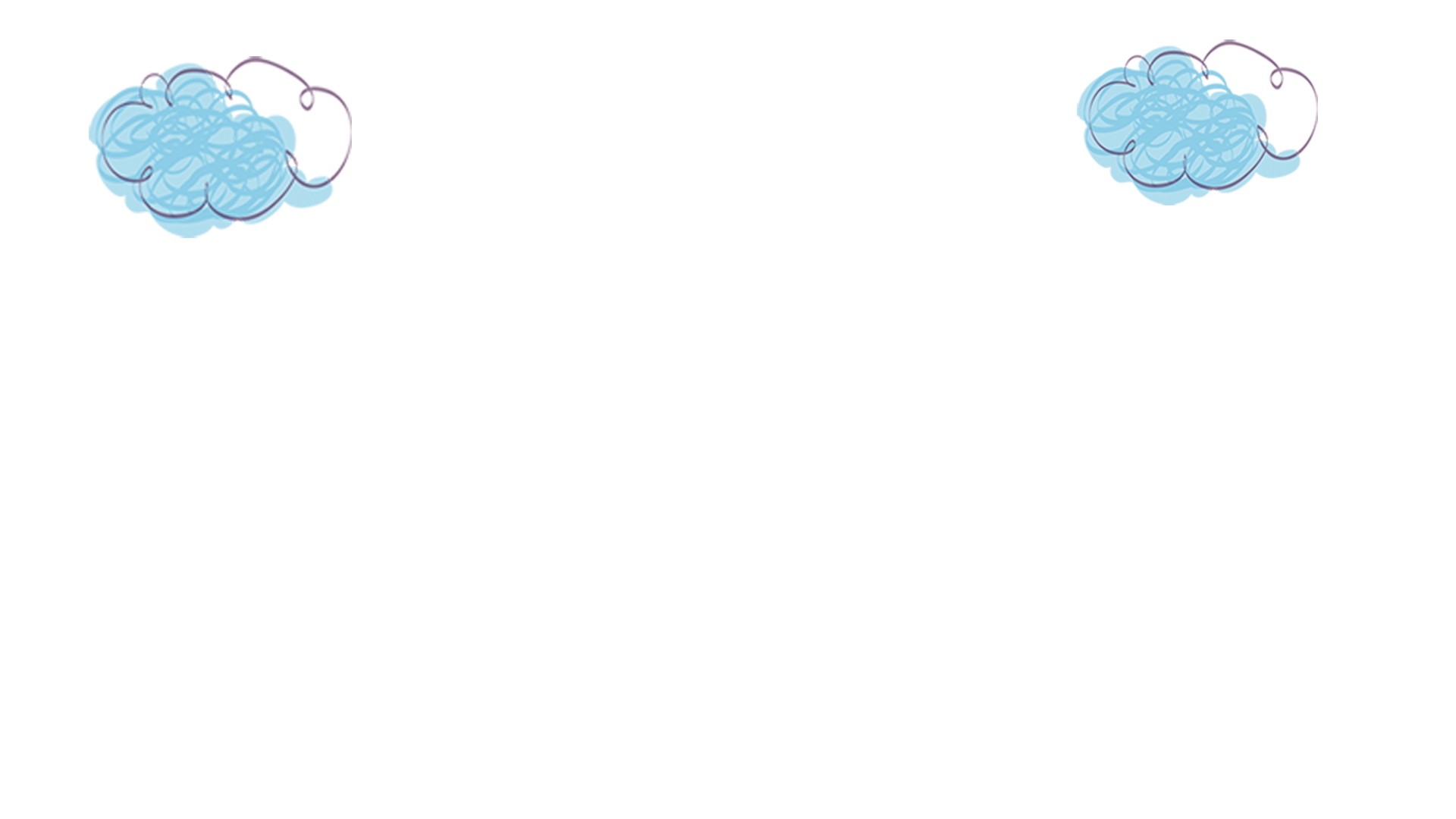 - Dãy núi cao, đồ sộ, nhiều đỉnh nhọn, sườn núi rất dốc, thung lũng thường hẹp và sâu.
- Ở những nơi cao lạnh quanh năm, các tháng mùa đông có khi có tuyết rơi.
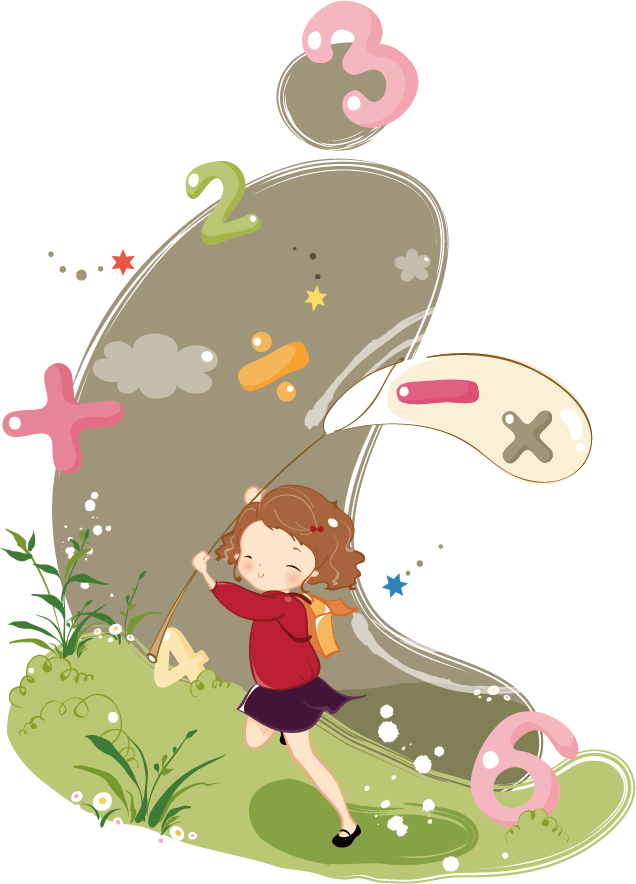 - Vùng đất cao, rộng lớn gồm các cao nguyên xếp tầng cao thấp khác nhau.
- Có hai mùa rõ rệt: Mùa mưa và mùa khô.
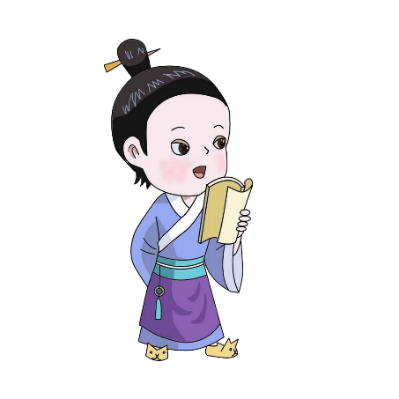 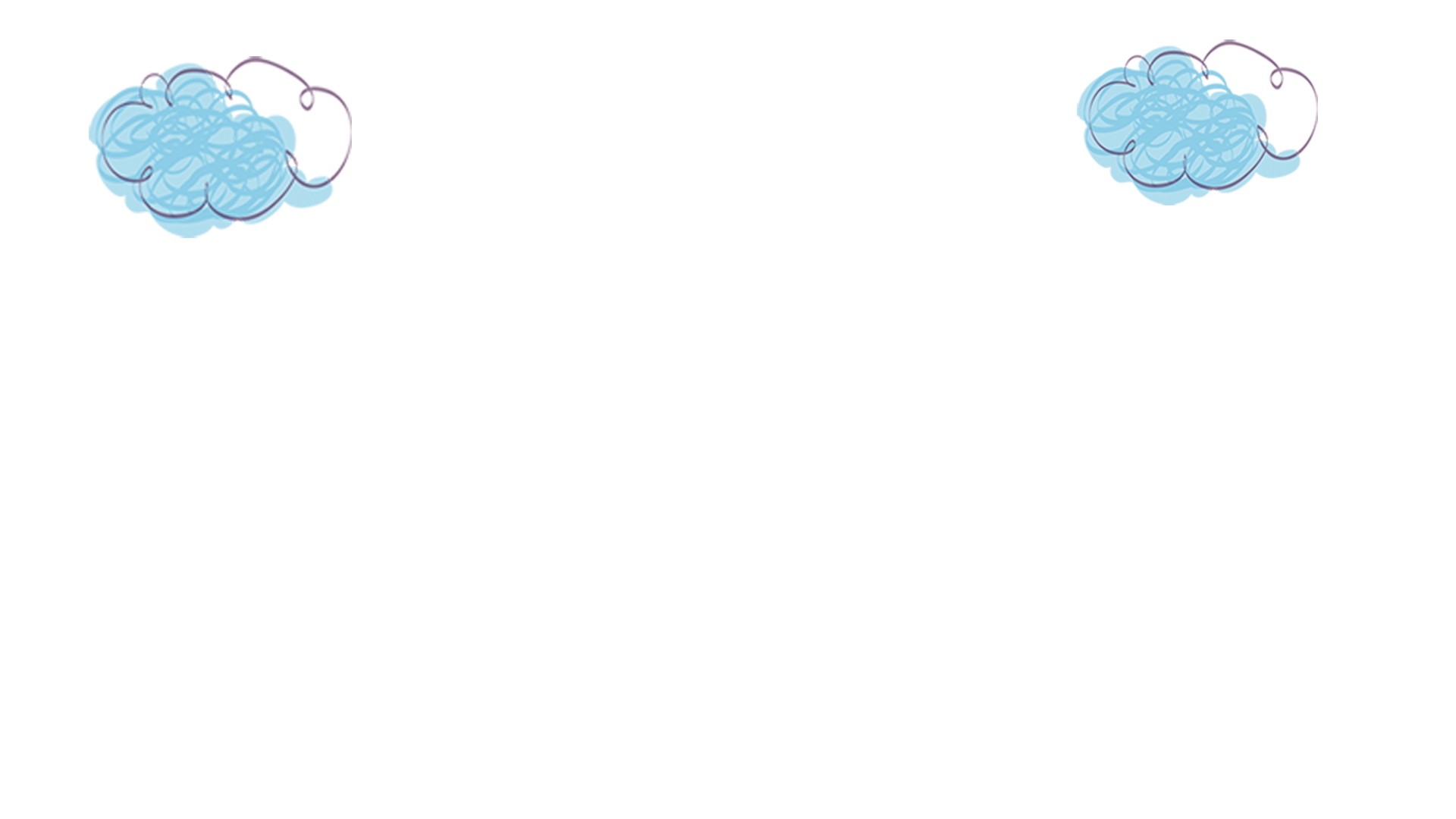 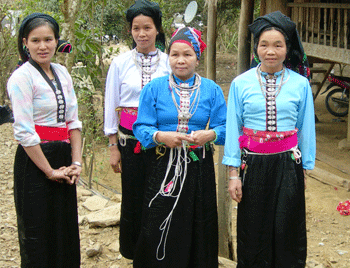 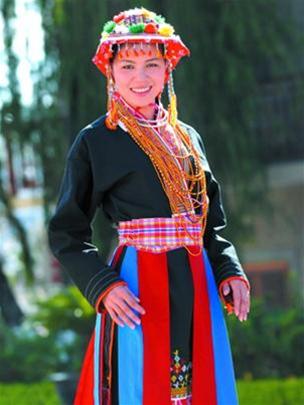 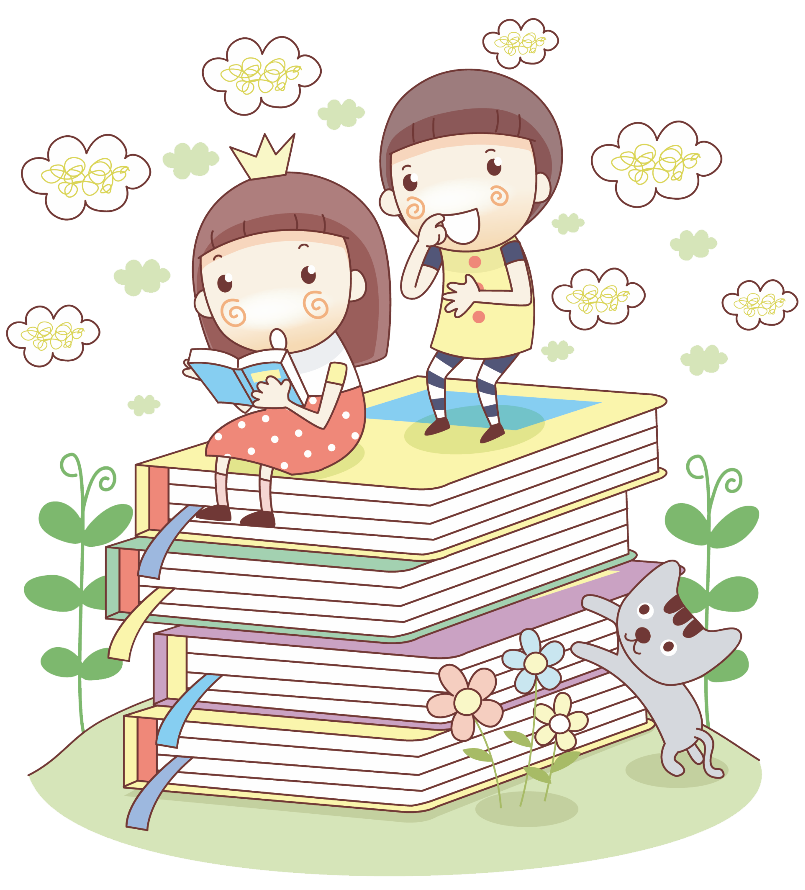 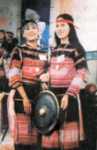 Dân tộc sống lâu đời: Gia-rai, Ê-đê, Ba-na, Xơ-đăng
Dân tộc từ nơi khác đến: Kinh, Mông, Tày, Nùng…
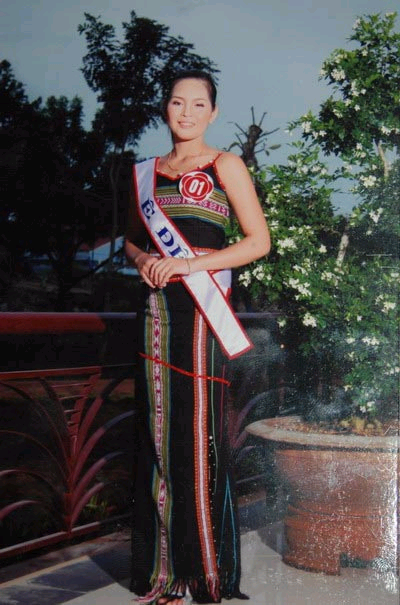 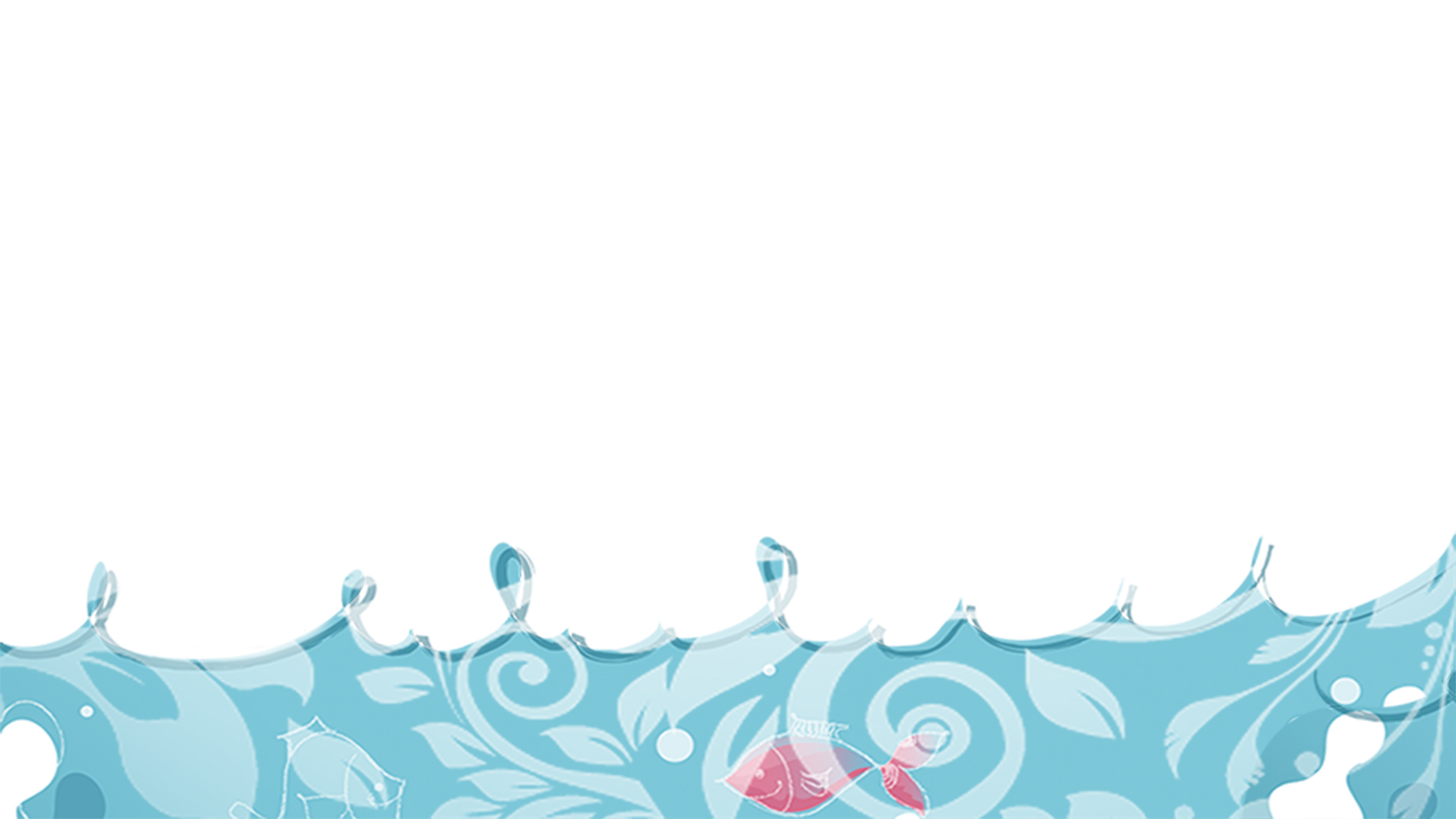 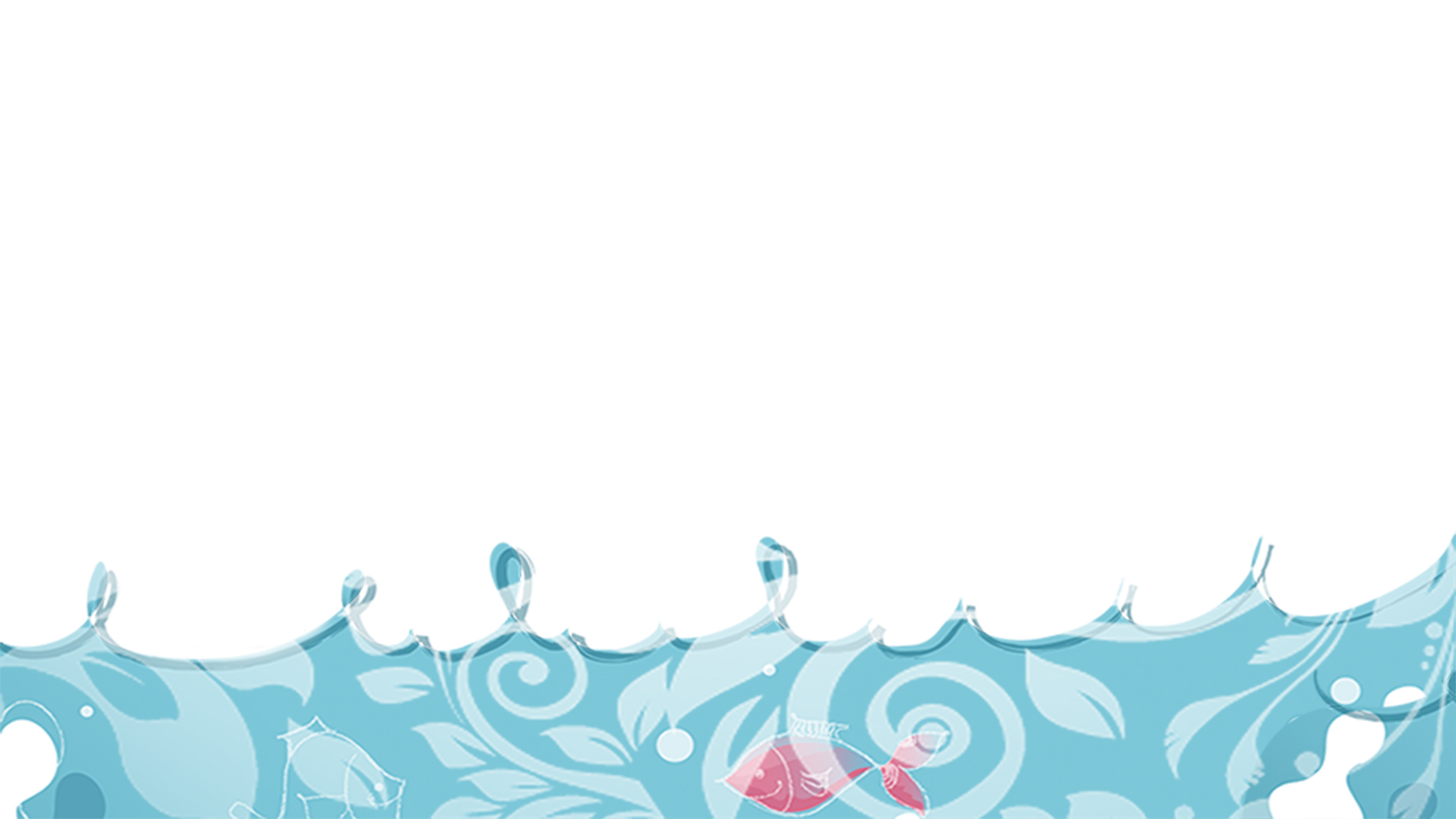 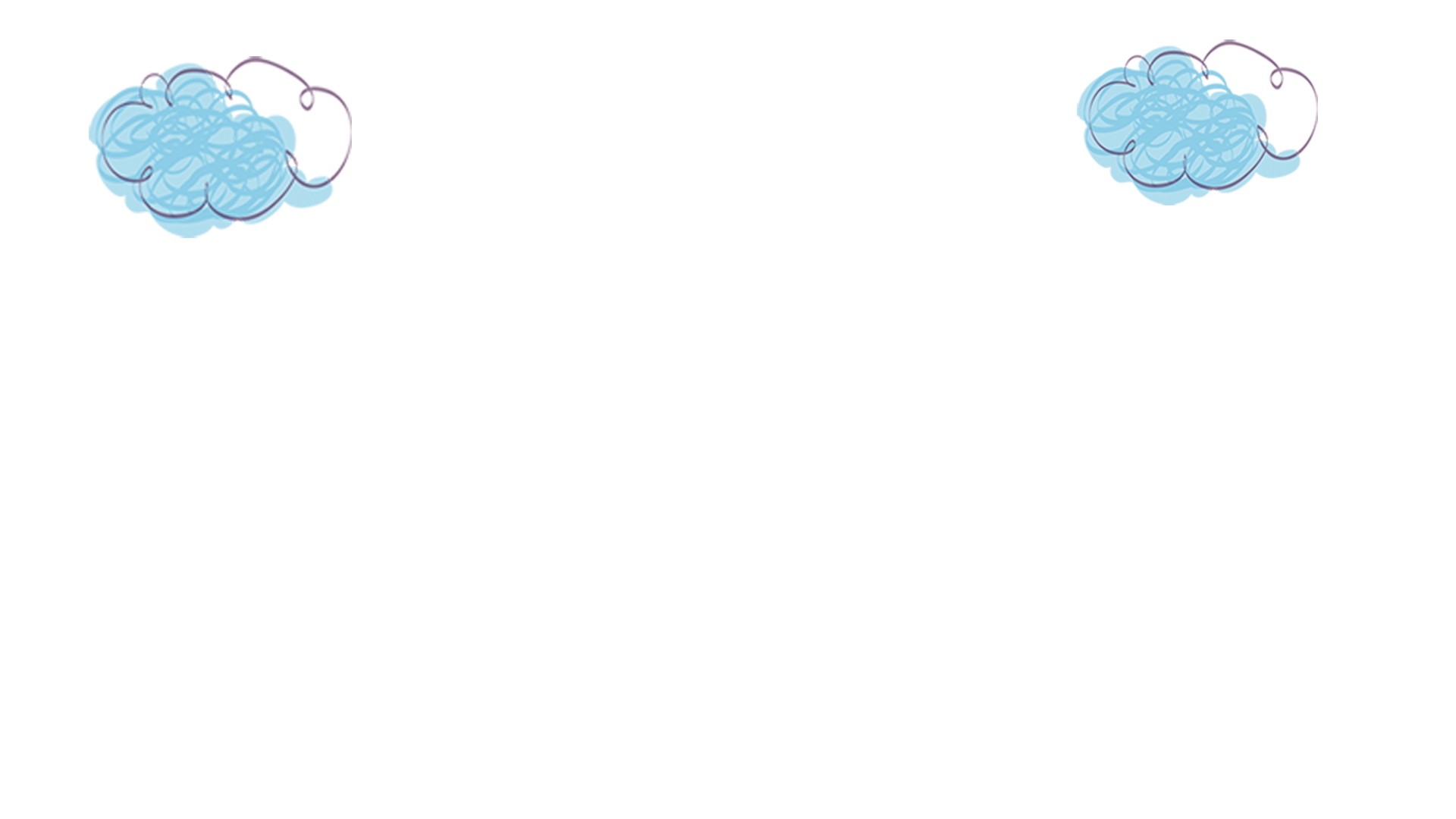 Nam: đóng khố
Nữ: quấn váy
Trang phục lễ hội có nhiều màu sắc hoa văn và mang trang sức kim loại.
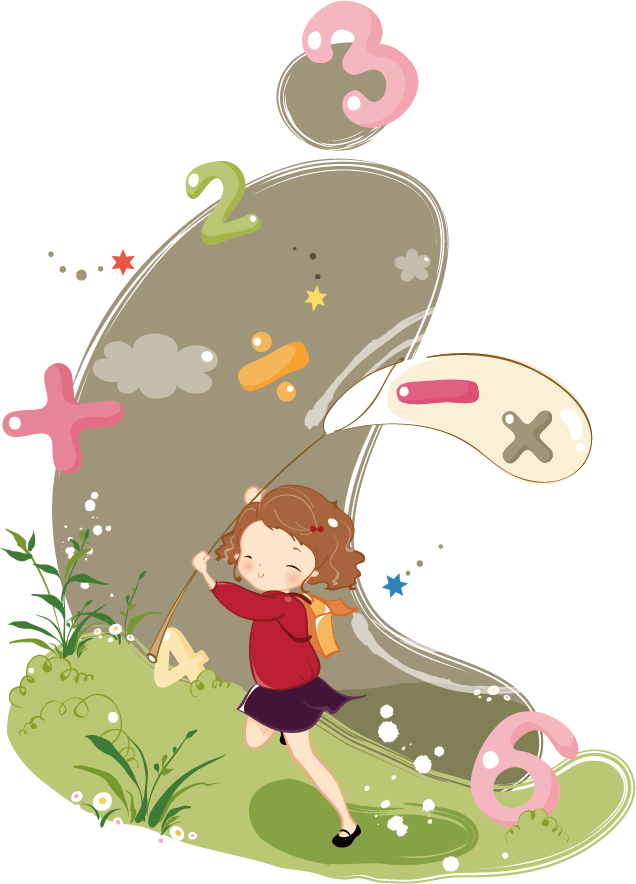 Tự may lấy, được thêu trang trí công phu, có màu sắc sặc sỡ. Mỗi dân tộc có cách ăn mặc riêng.
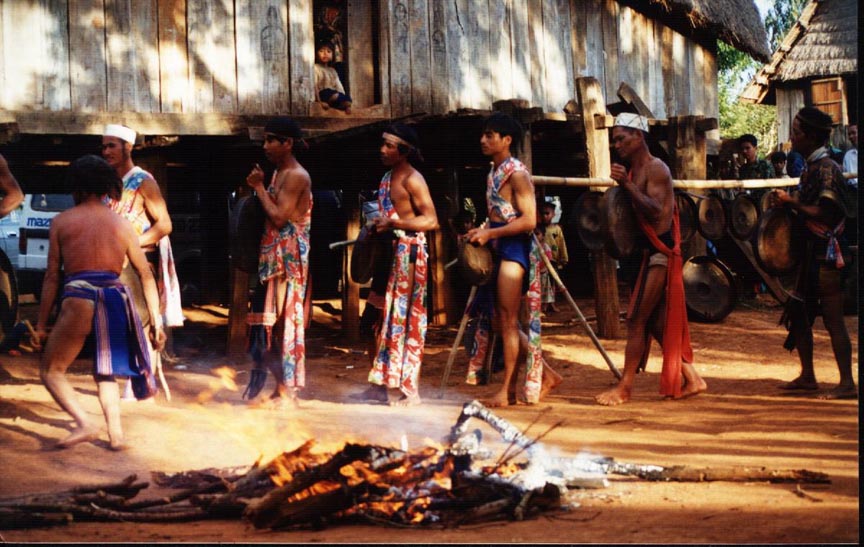 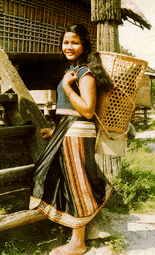 May váy áo
Trang phục truyền thống
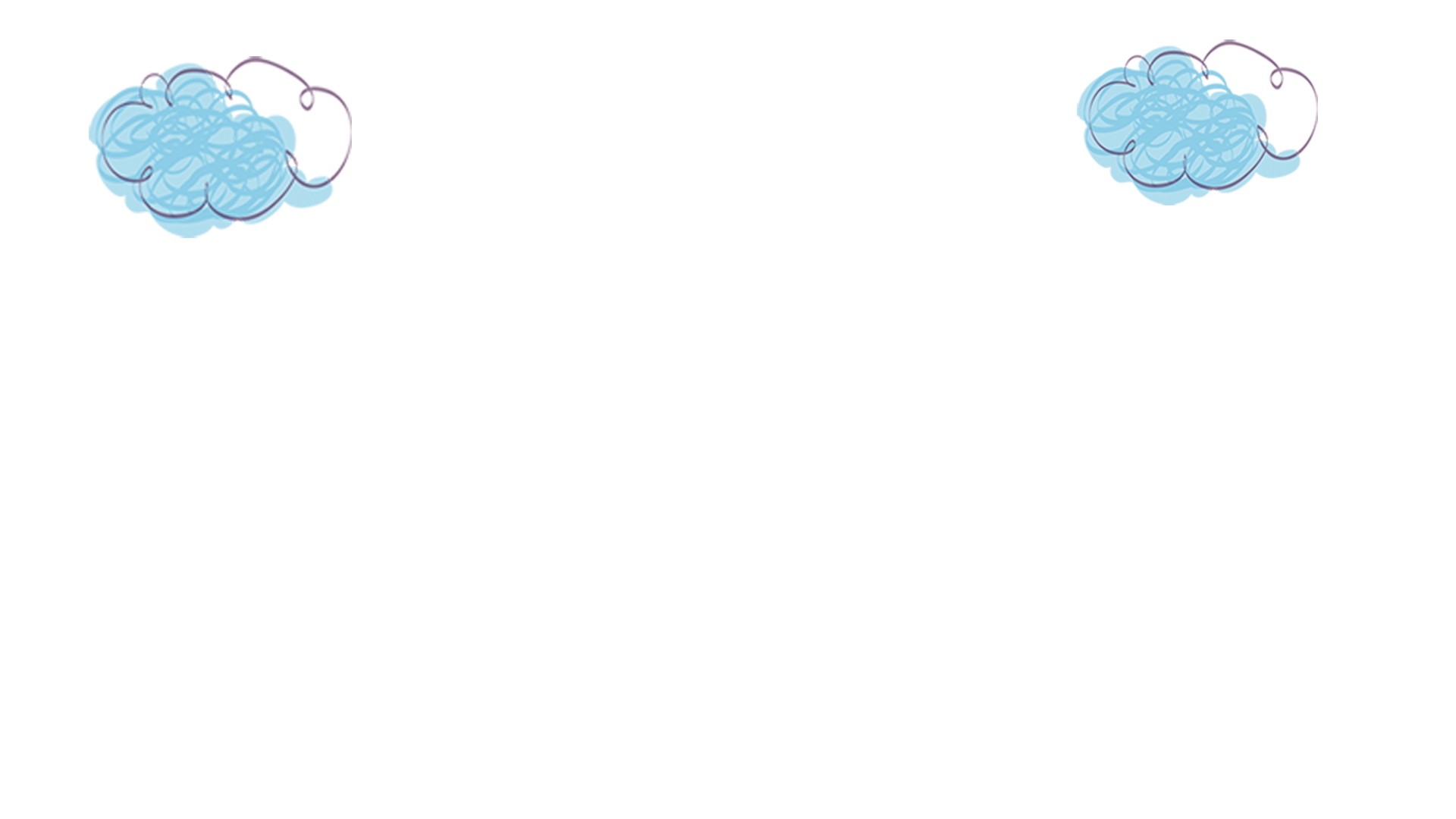 Thời gian: Mùa xuân
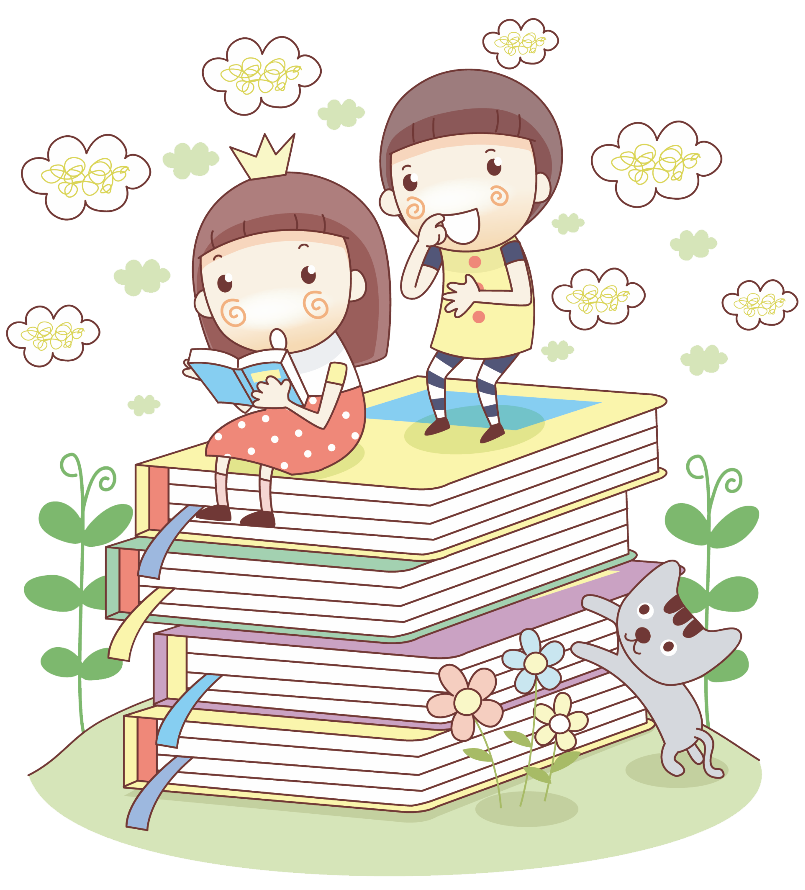 Đu bay
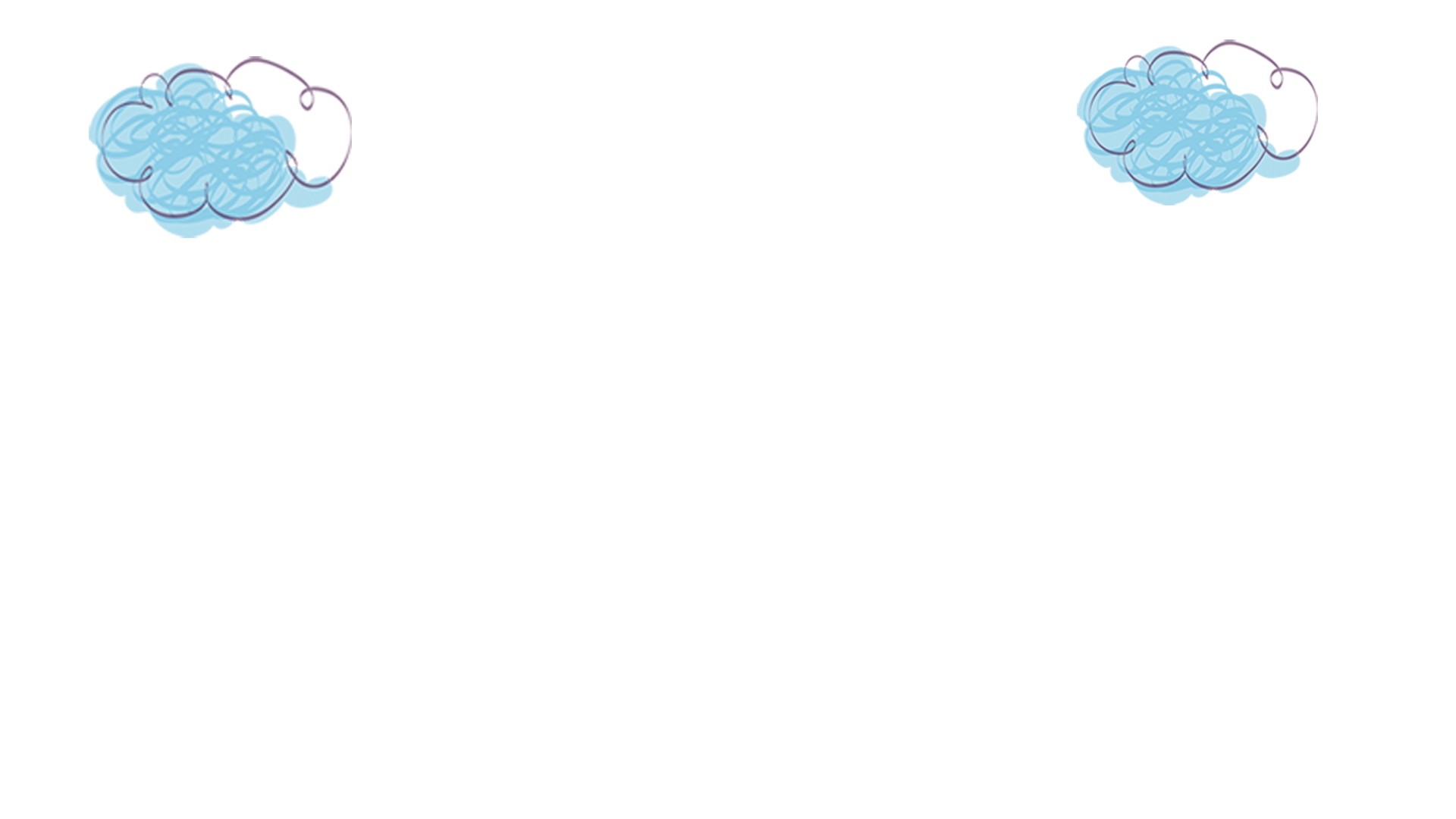 Hoạt động: Thi hát, múa sạp, ném còn
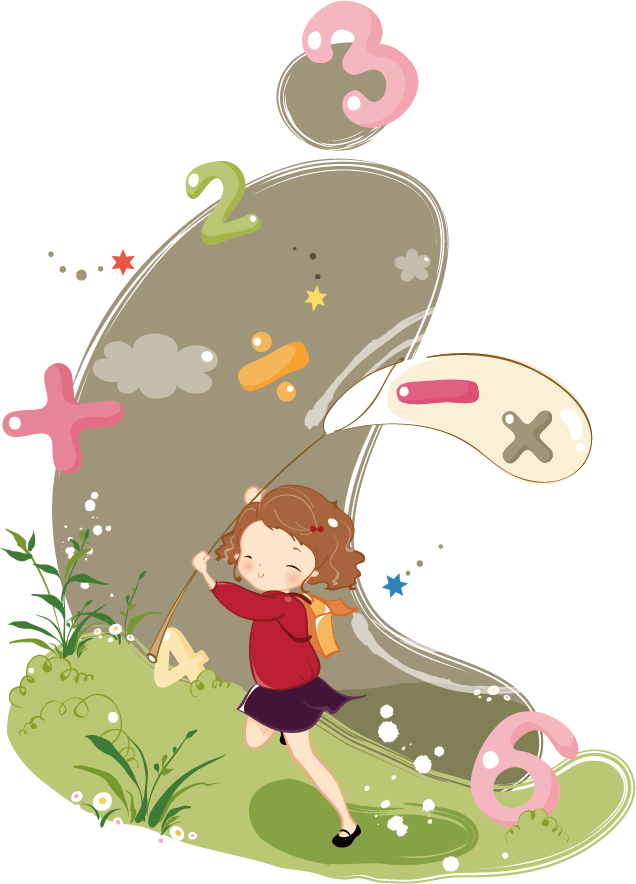 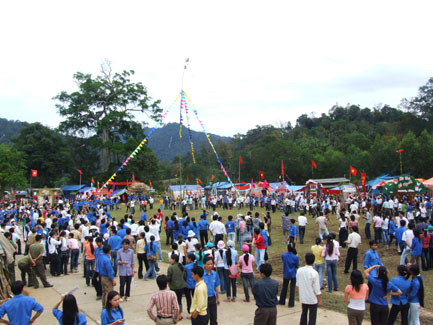 Ném còn
Múa sạp
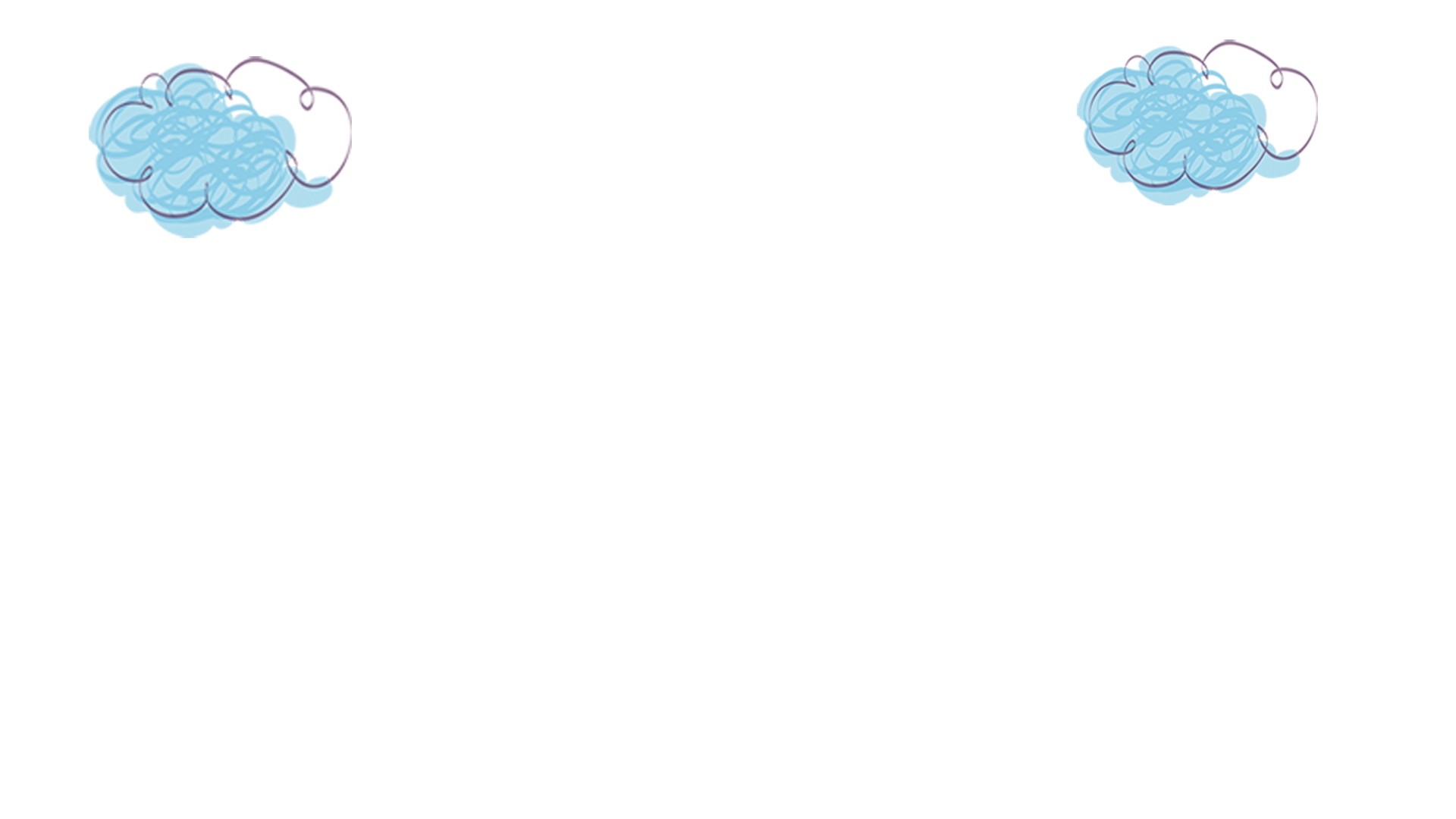 Thời gian: Mùa xuân hoặc sau mỗi vụ thu hoạch.
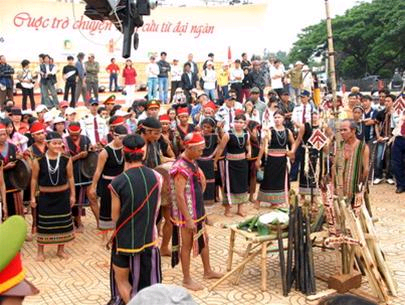 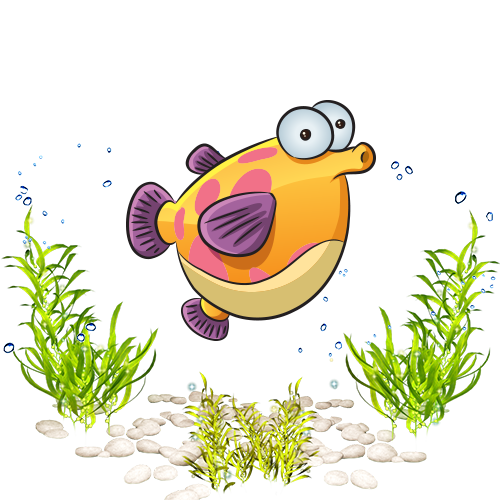 Ăn cơm mới
Cồng chiêng
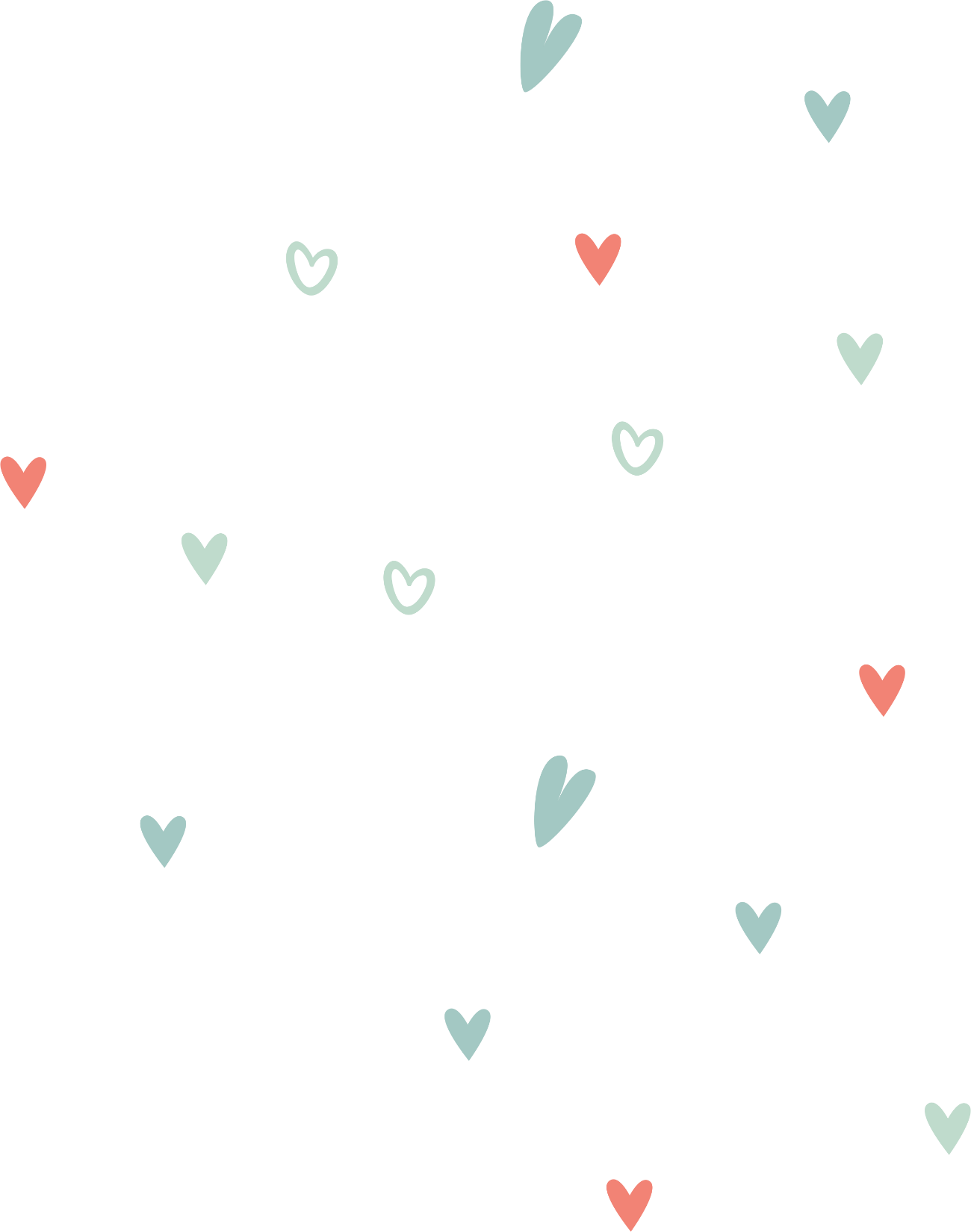 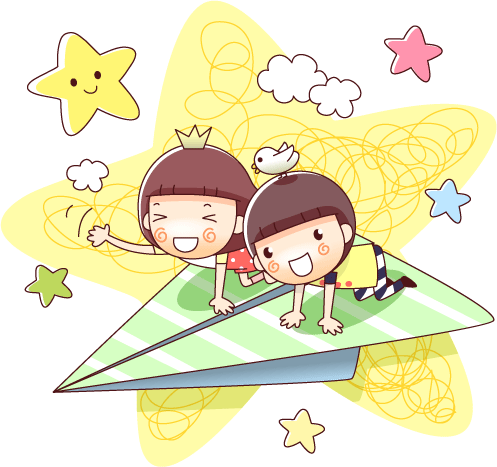 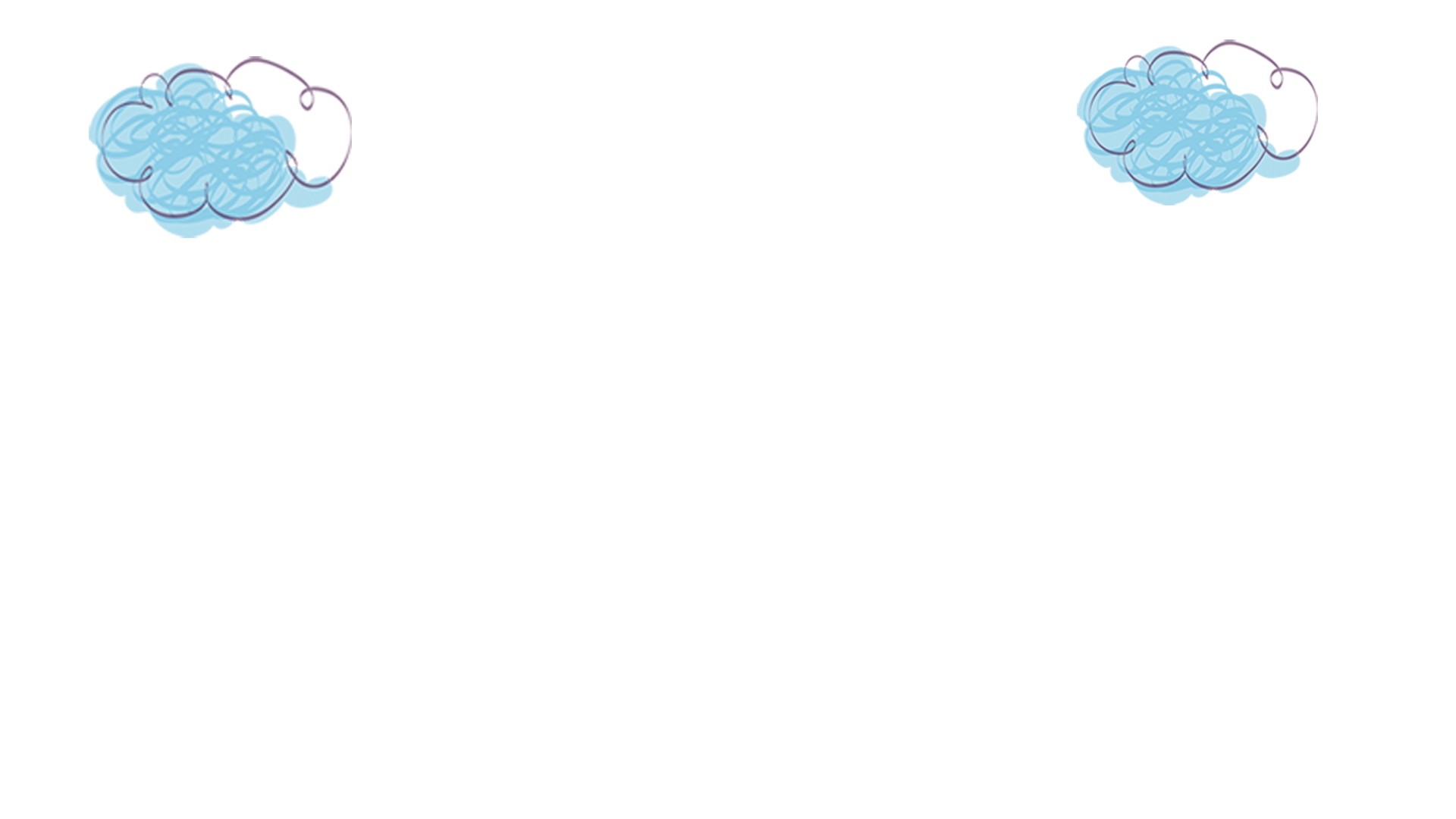 LỄ HỘI Ở 
TÂY NGUYÊN
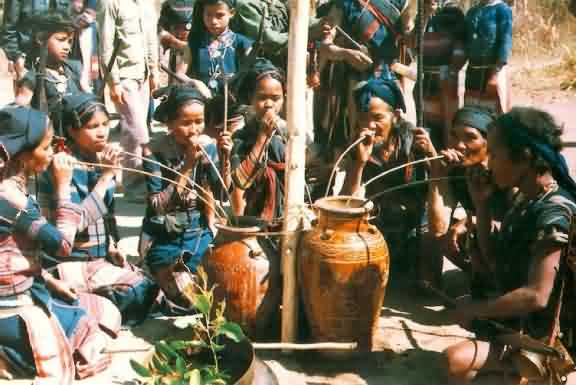 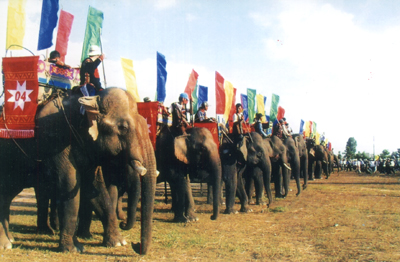 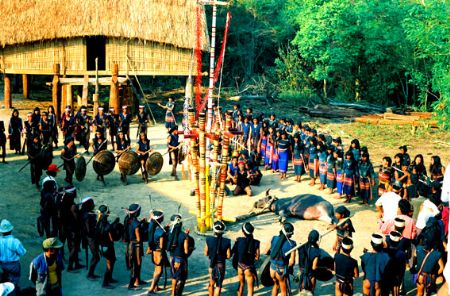 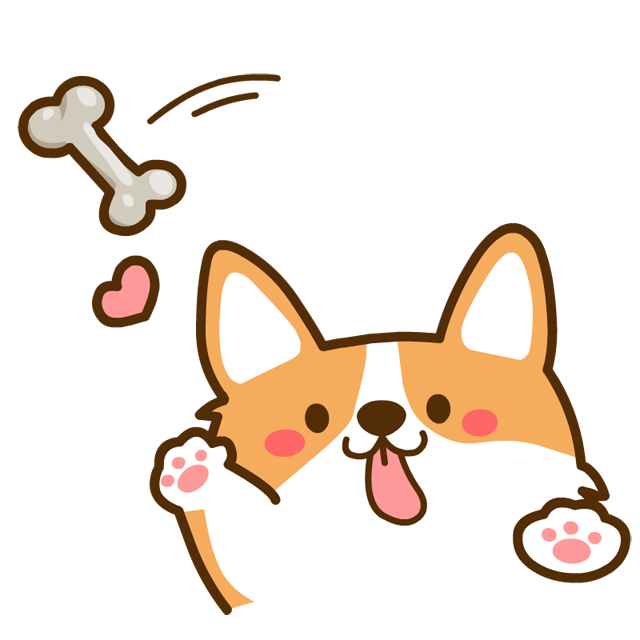 Đua voi
Chọi trâu
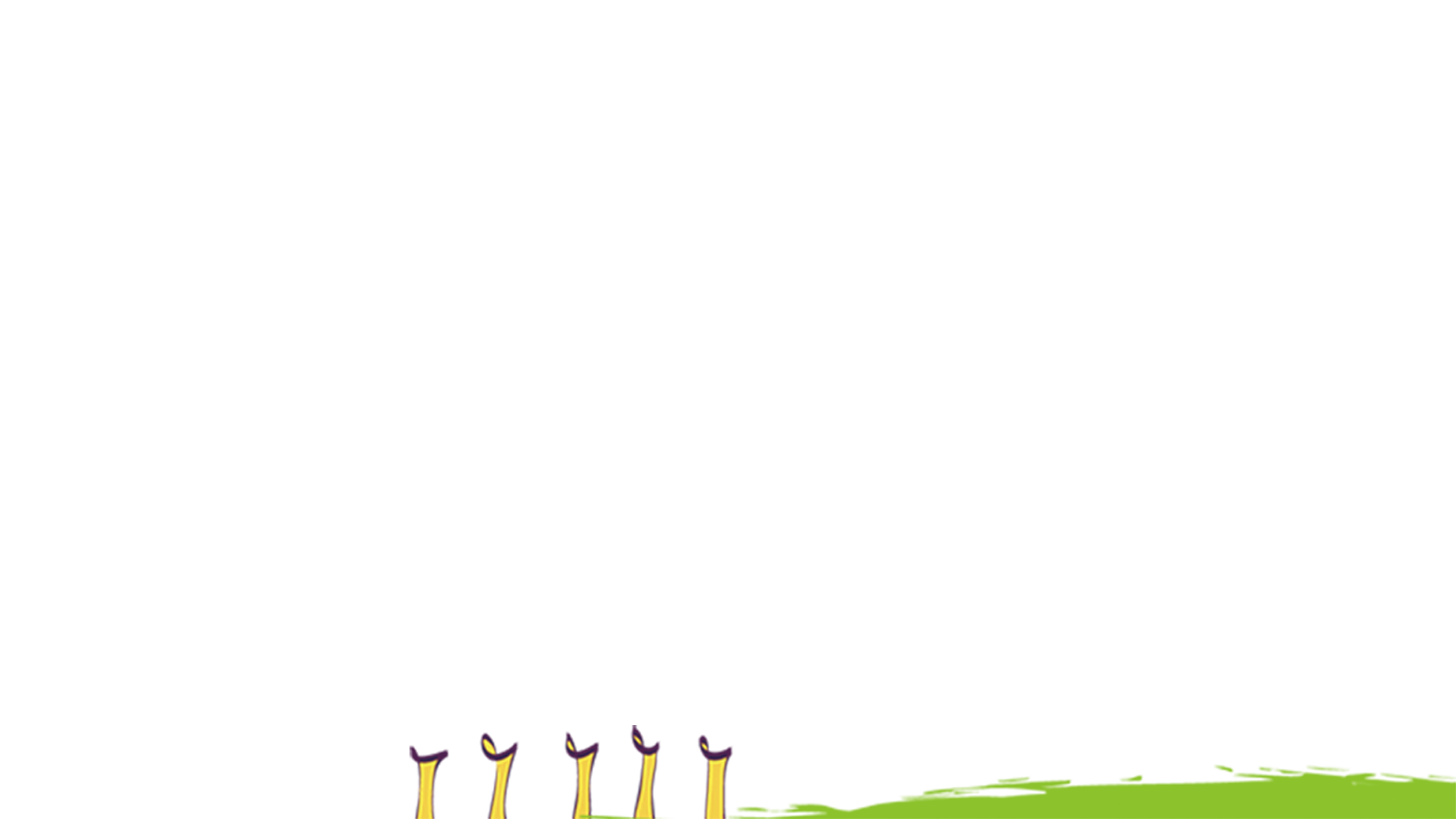 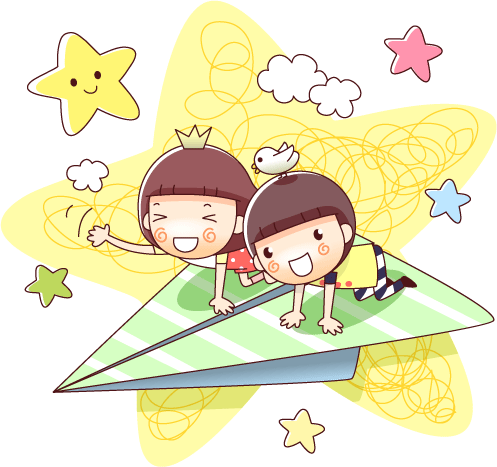 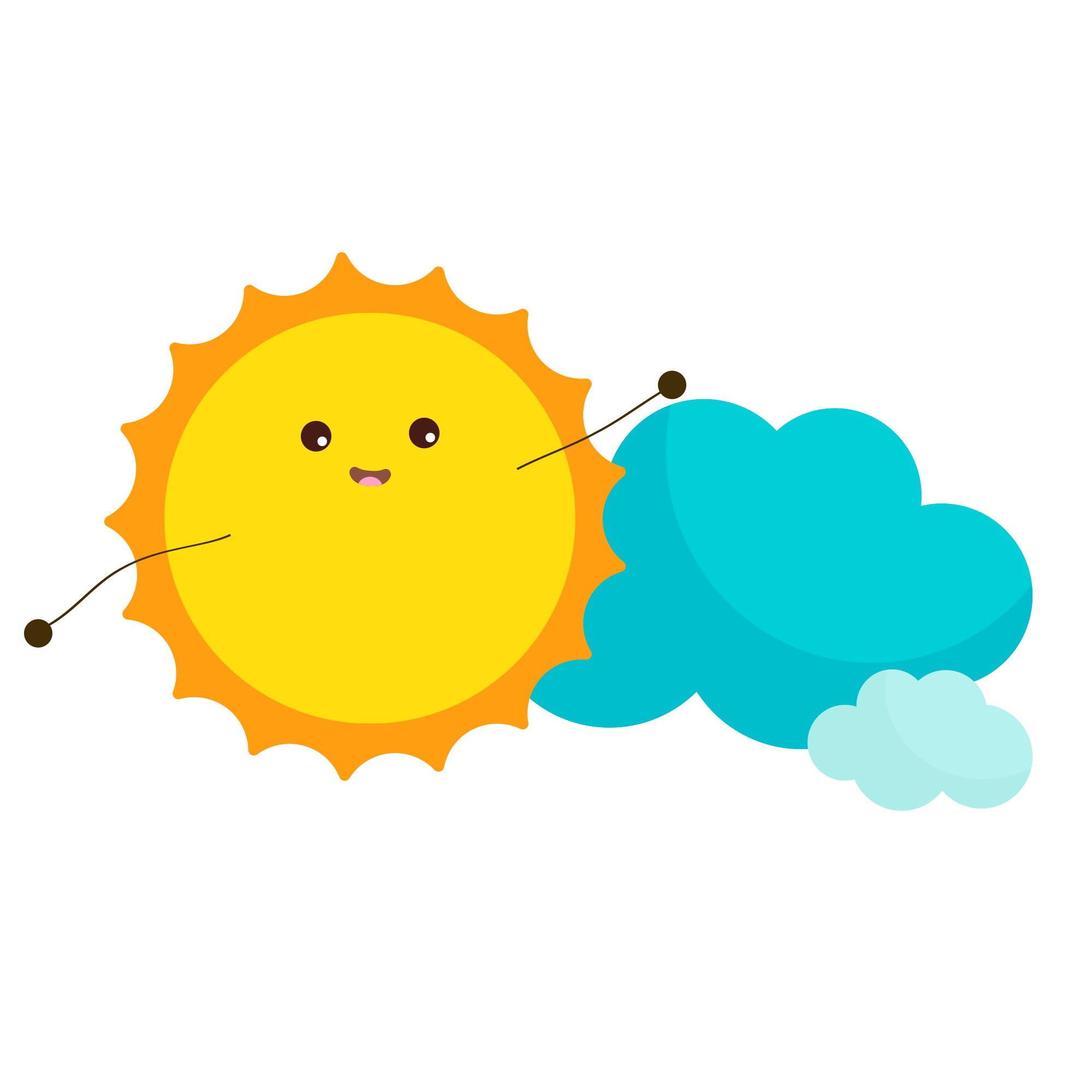 - Trồng cây công nghiệp: cà phê, cao su, hồ tiêu, chè trên đất đỏ badan.
- Trồng lúa, ngô, chè, rau, cây ăn quả xứ lạnh, lanh trên ruộng bậc thang, nương rẫy.
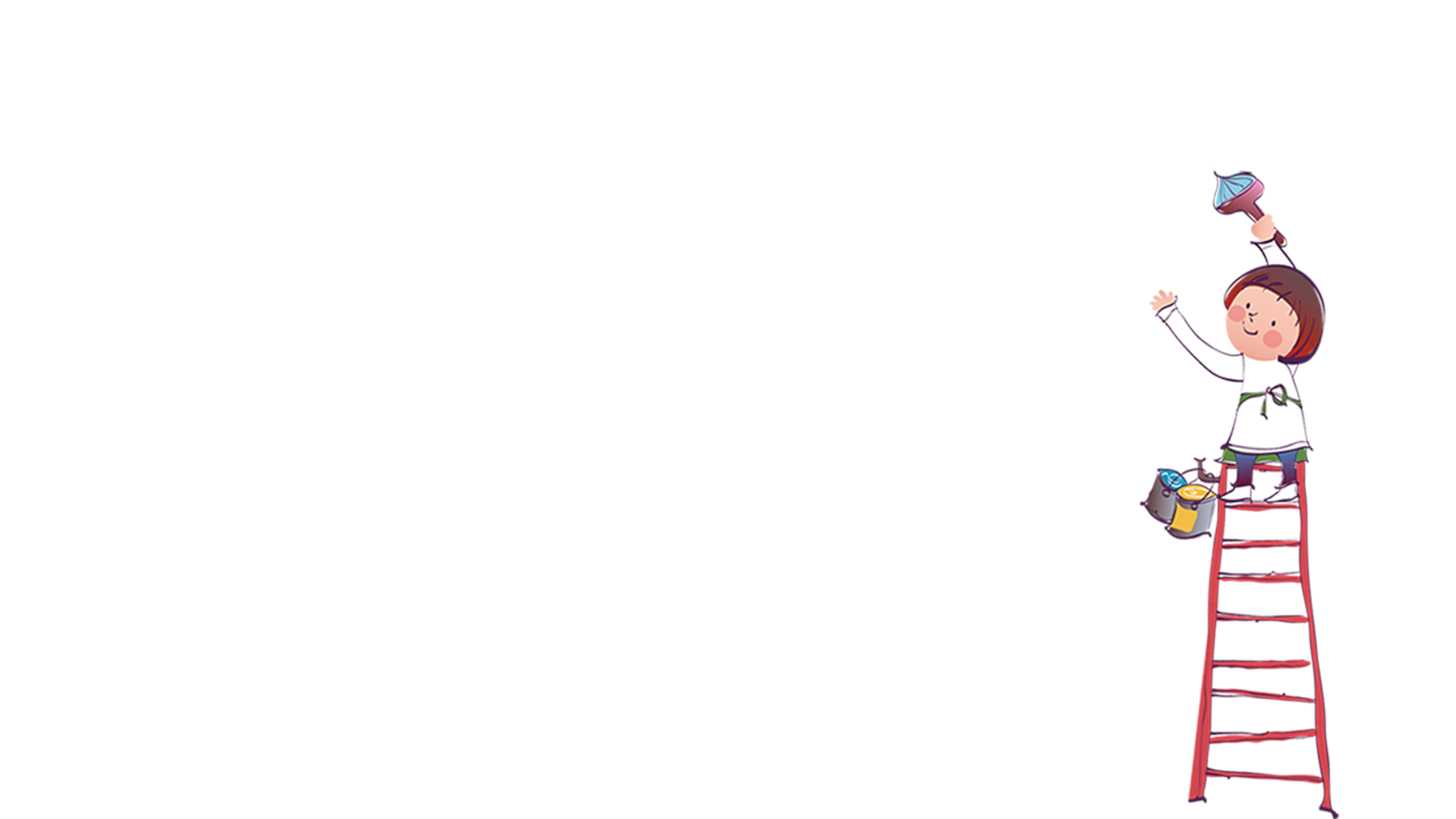 - Dệt, may, thêu, đan lát, rèn, đúc...
- Trâu, bò, voi
- Apatít, đồng, chì, kẽm
- Làm thuỷ điện. Khai thác gỗ và các loại lâm sản khác.
- Gỗ và lâm sản khác
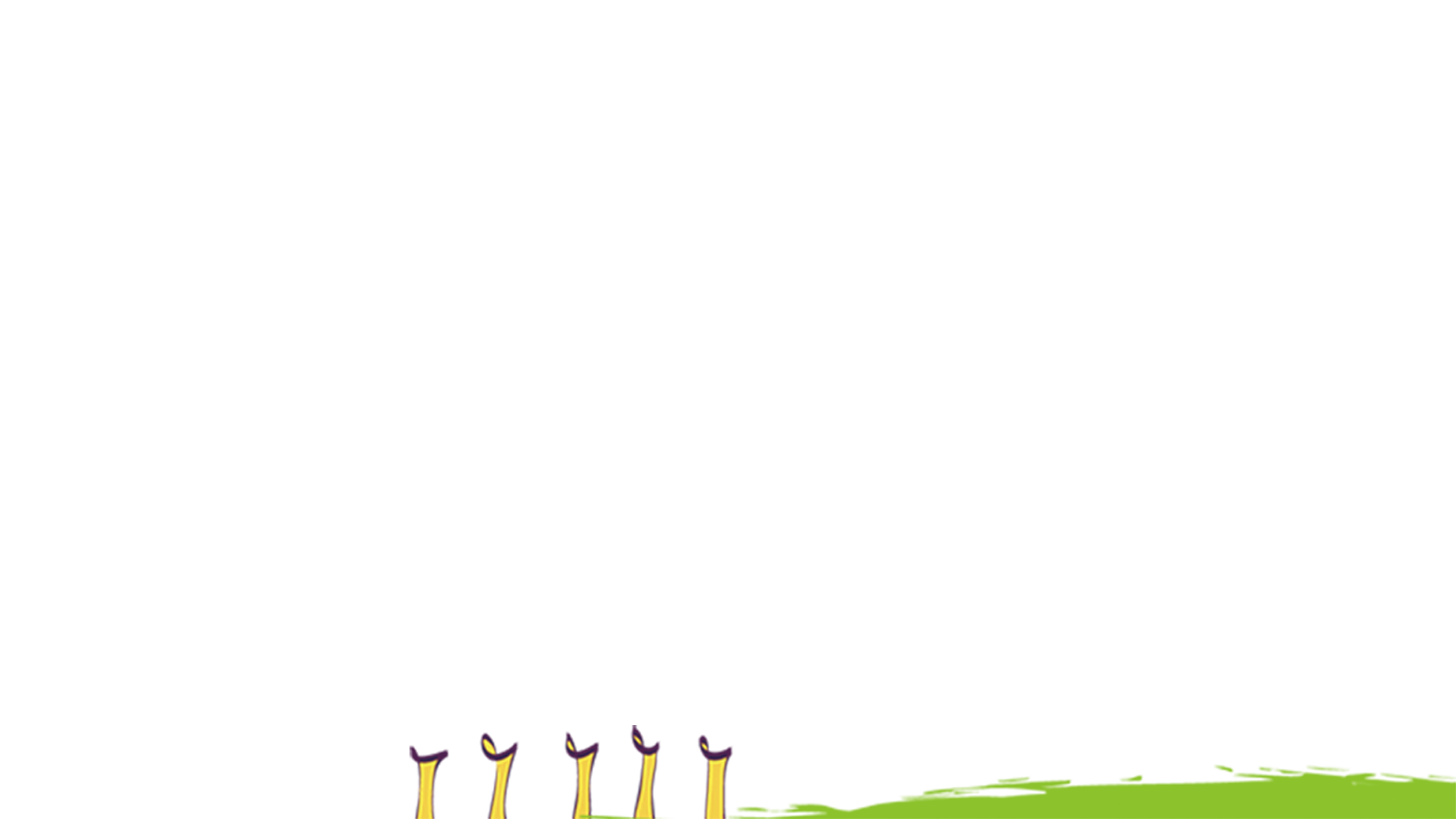 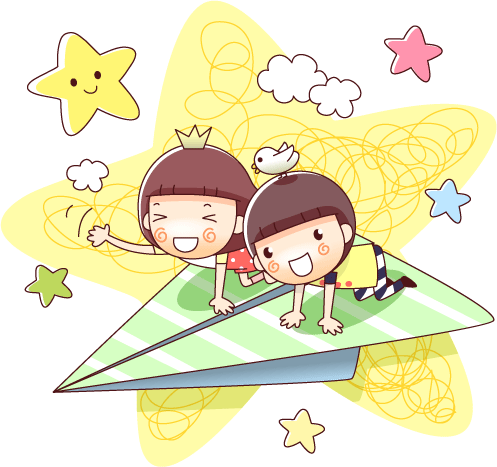 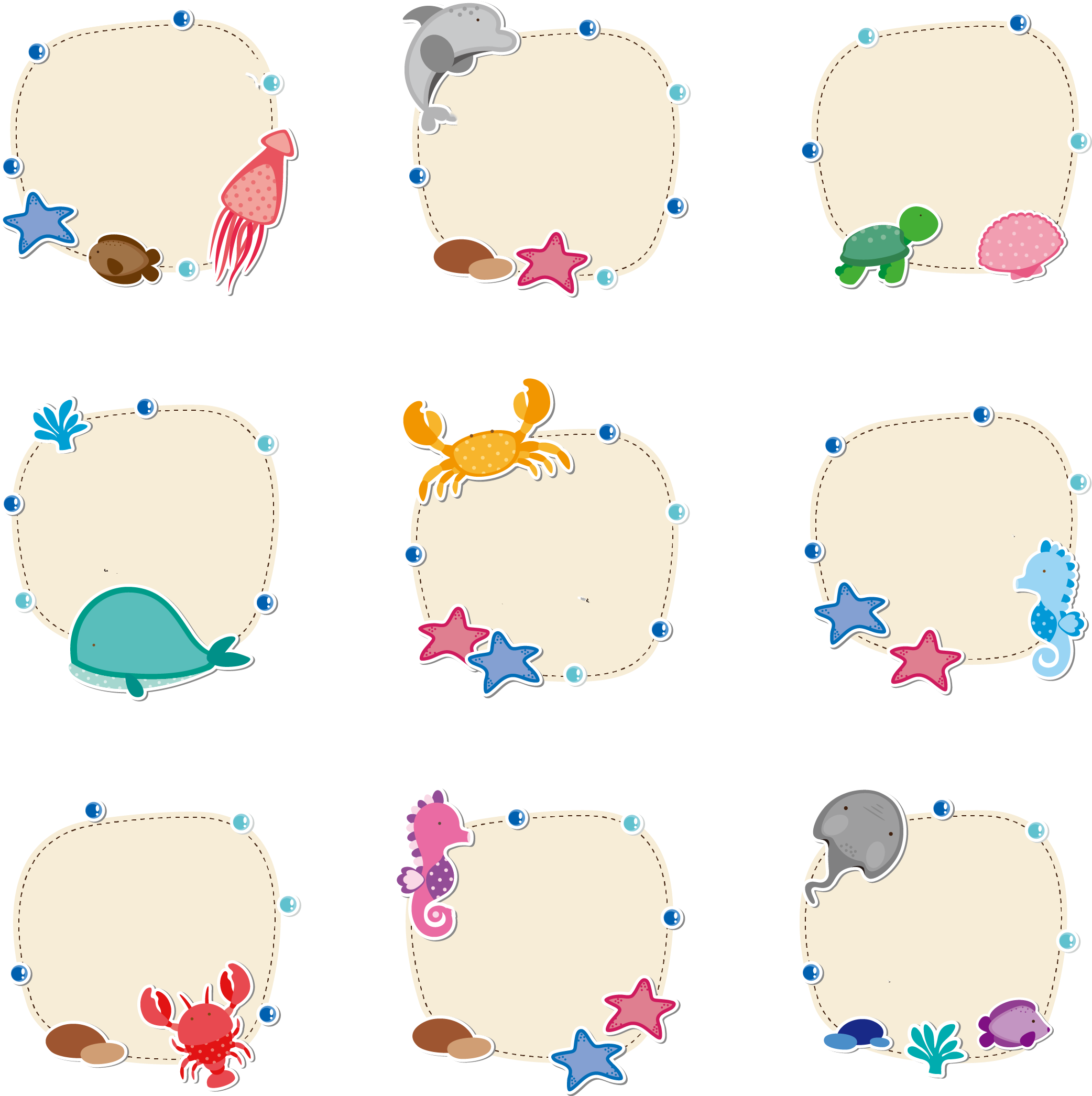 ĐẶC ĐIỂM ĐỊA HÌNH TRUNG DU BẮC BỘ
03
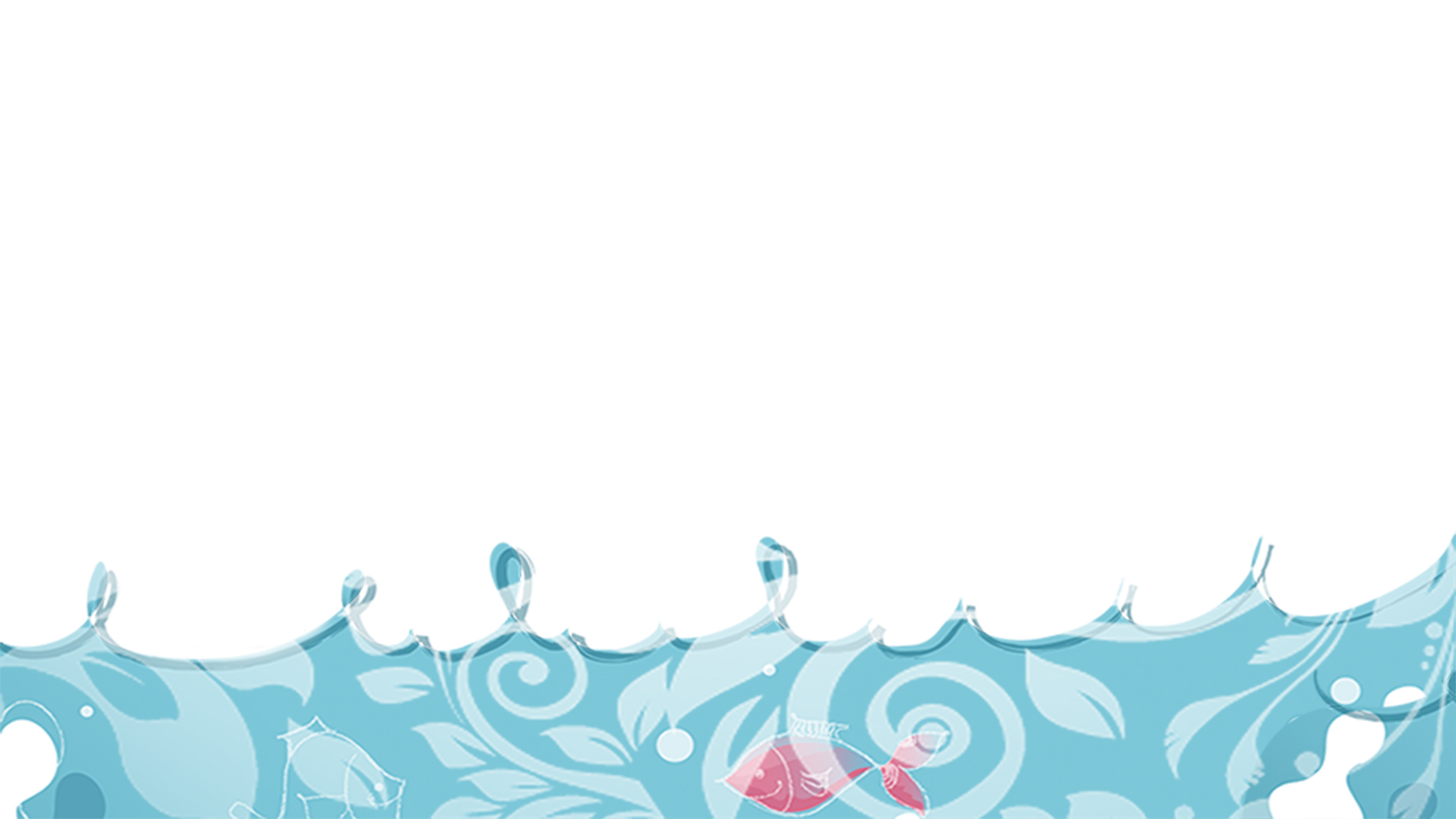 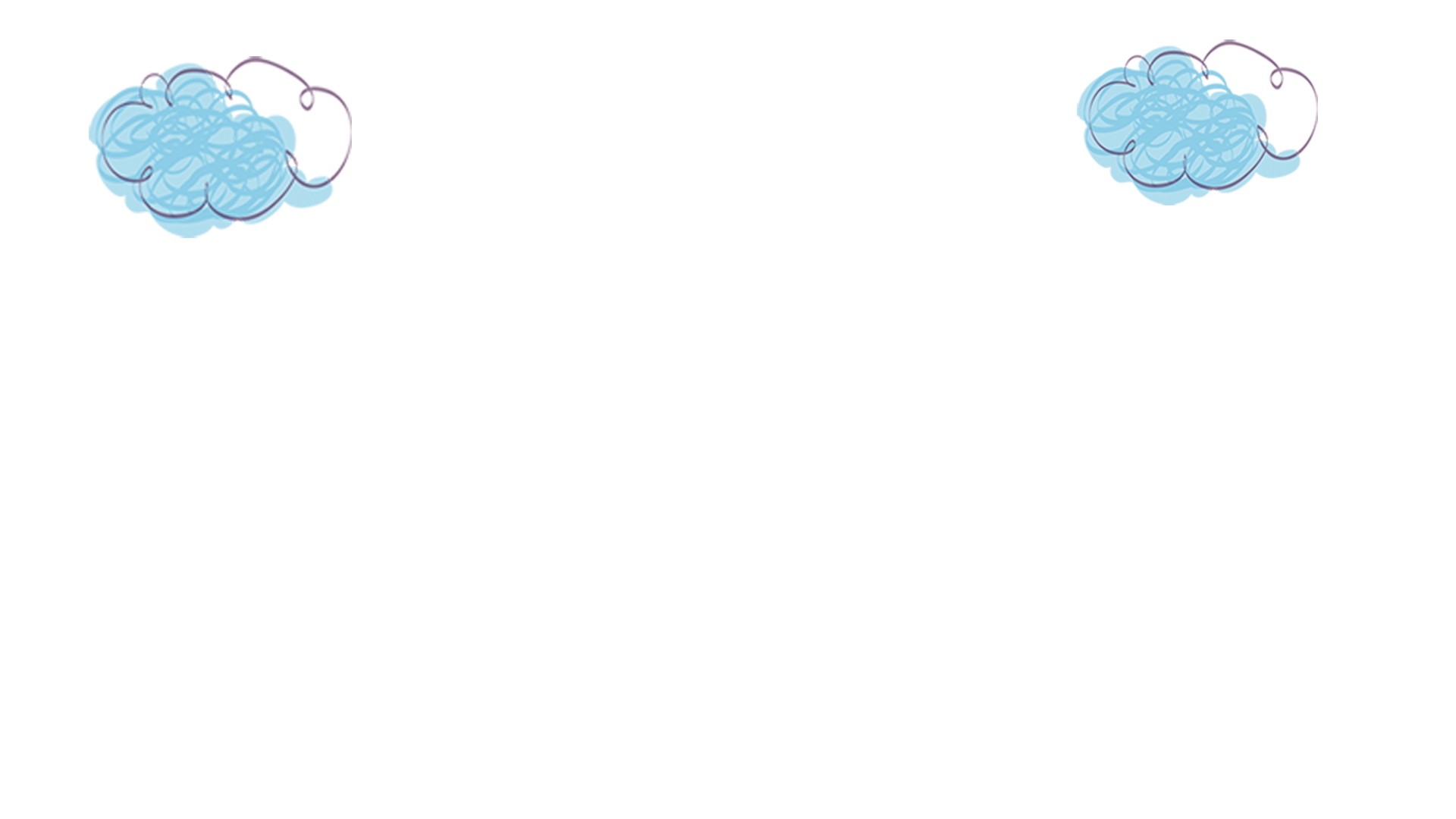 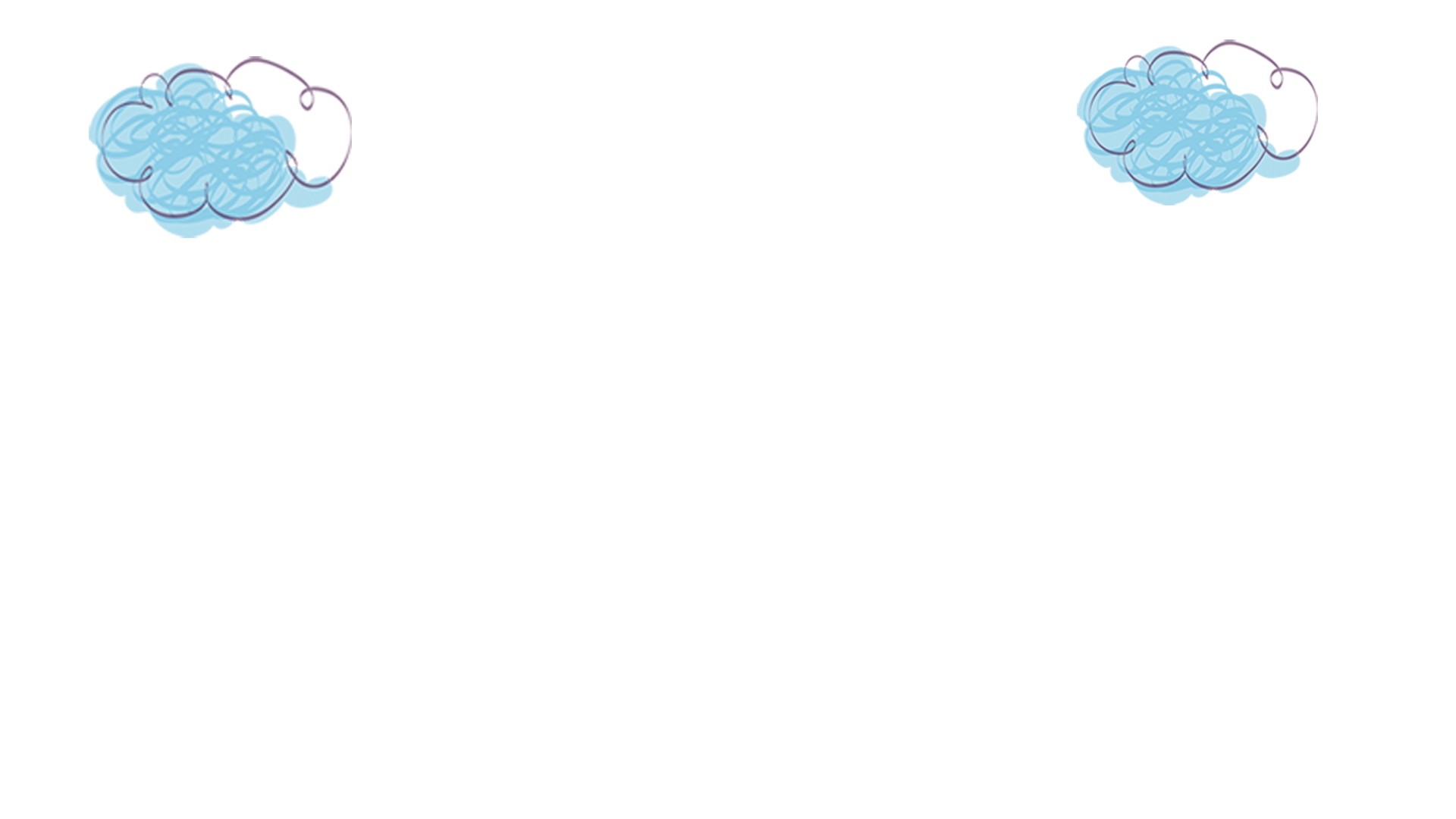 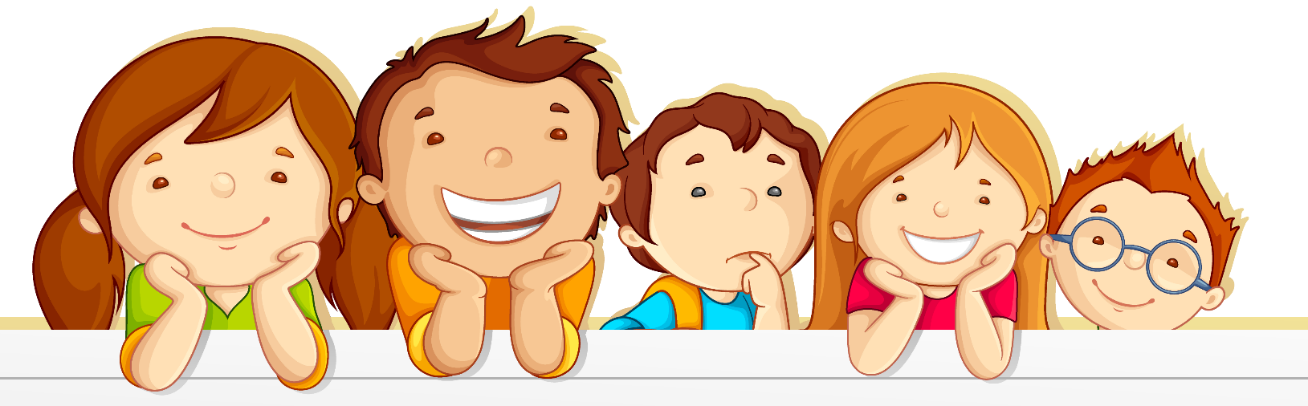 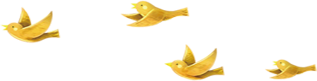 Trung du Bắc Bộ
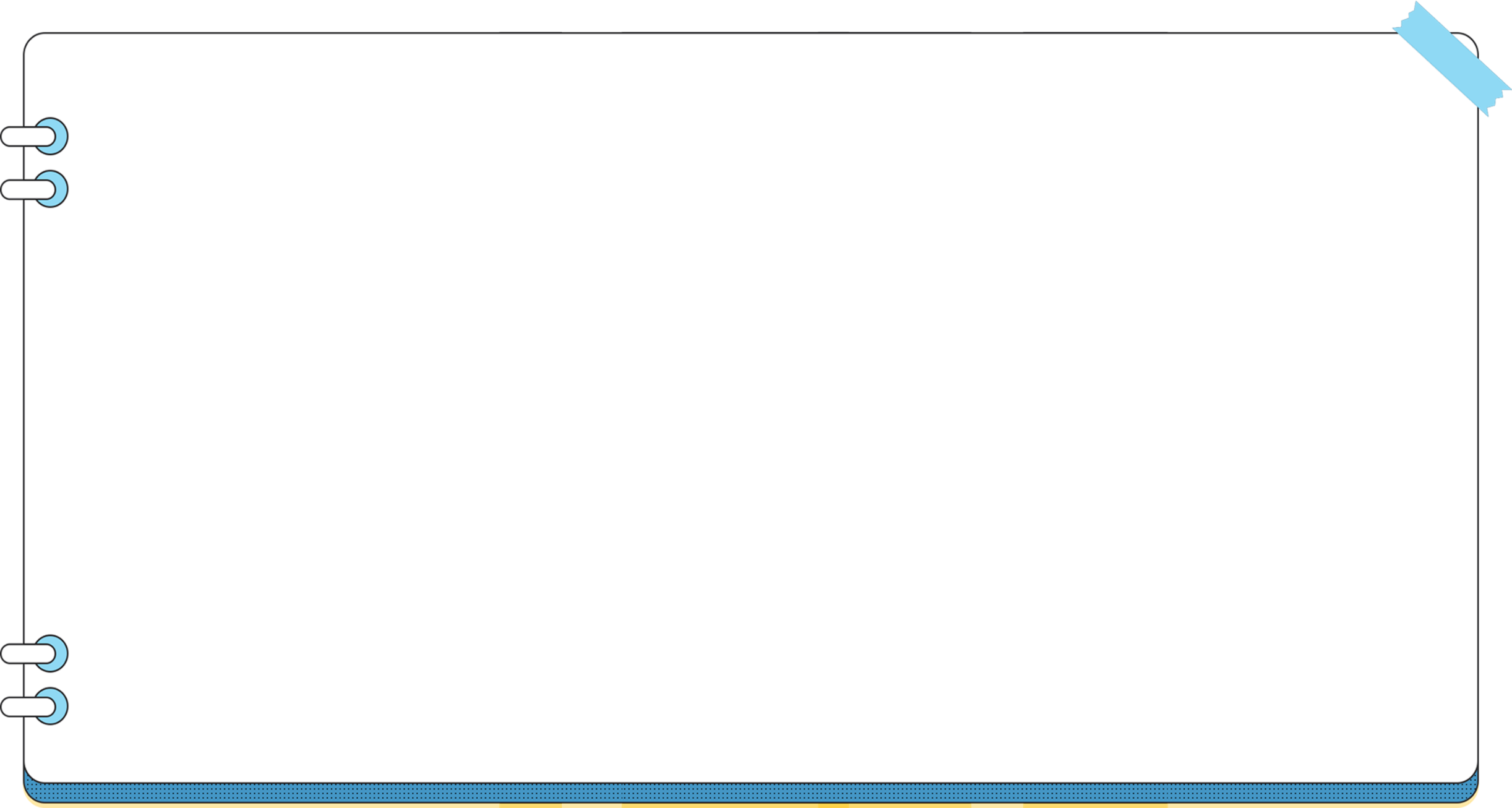 Gồm 4 tỉnh: 
Thái Nguyên, Phú Thọ, Vĩnh Phúc, Bắc Giang.
Mang dấu hiệu vừa của đồng bằng vừa của miền núi.
Các đỉnh tròn,  sườn thoải 
xếp cạnh nhau như bát úp.
Là vùng đồi
01
02
03
04
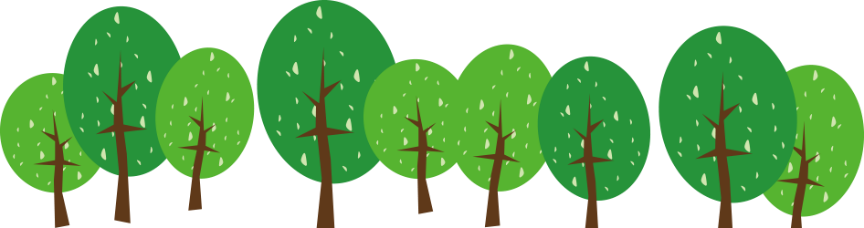 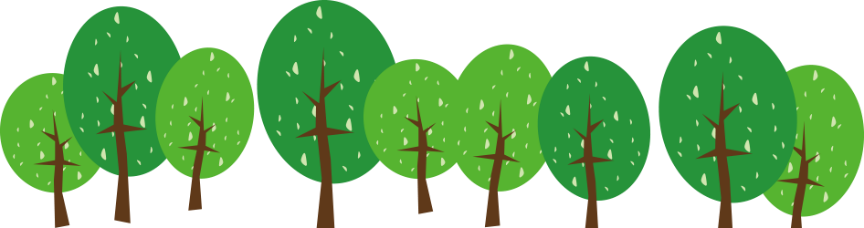 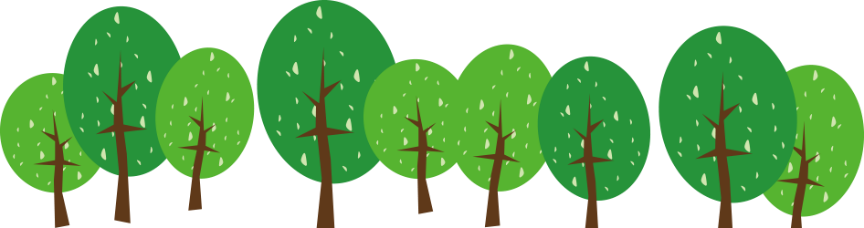 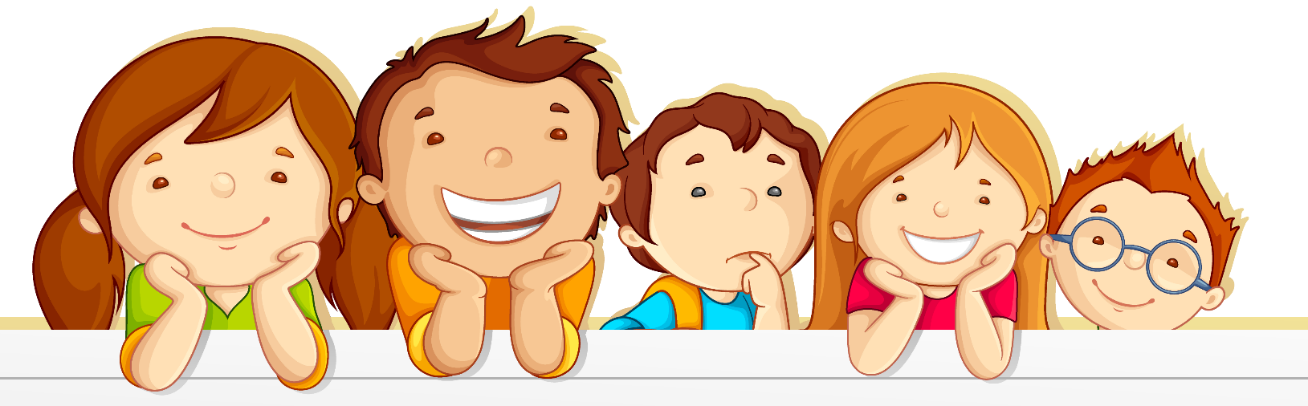 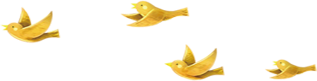 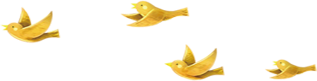 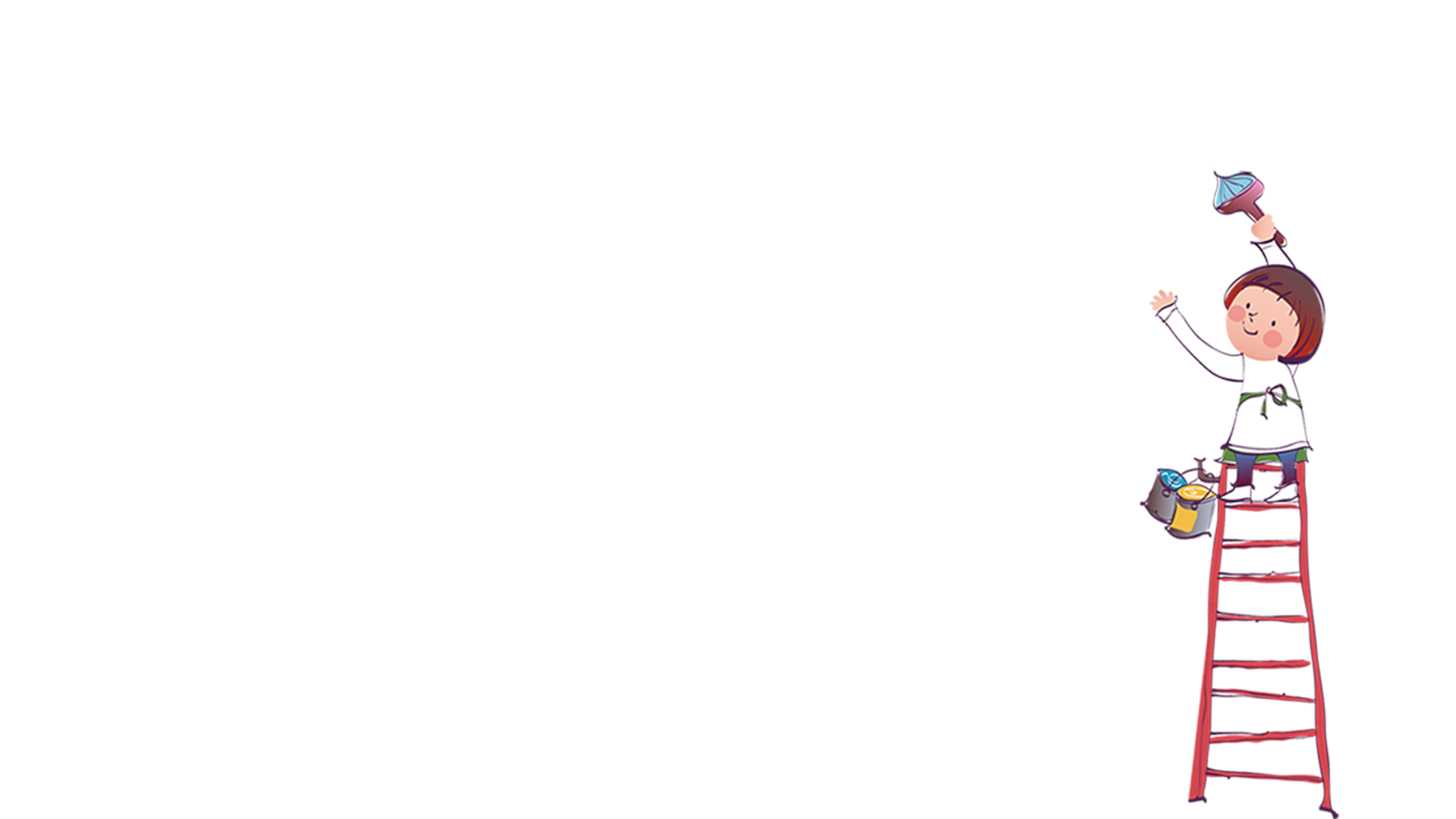 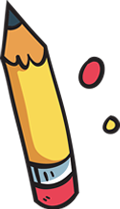 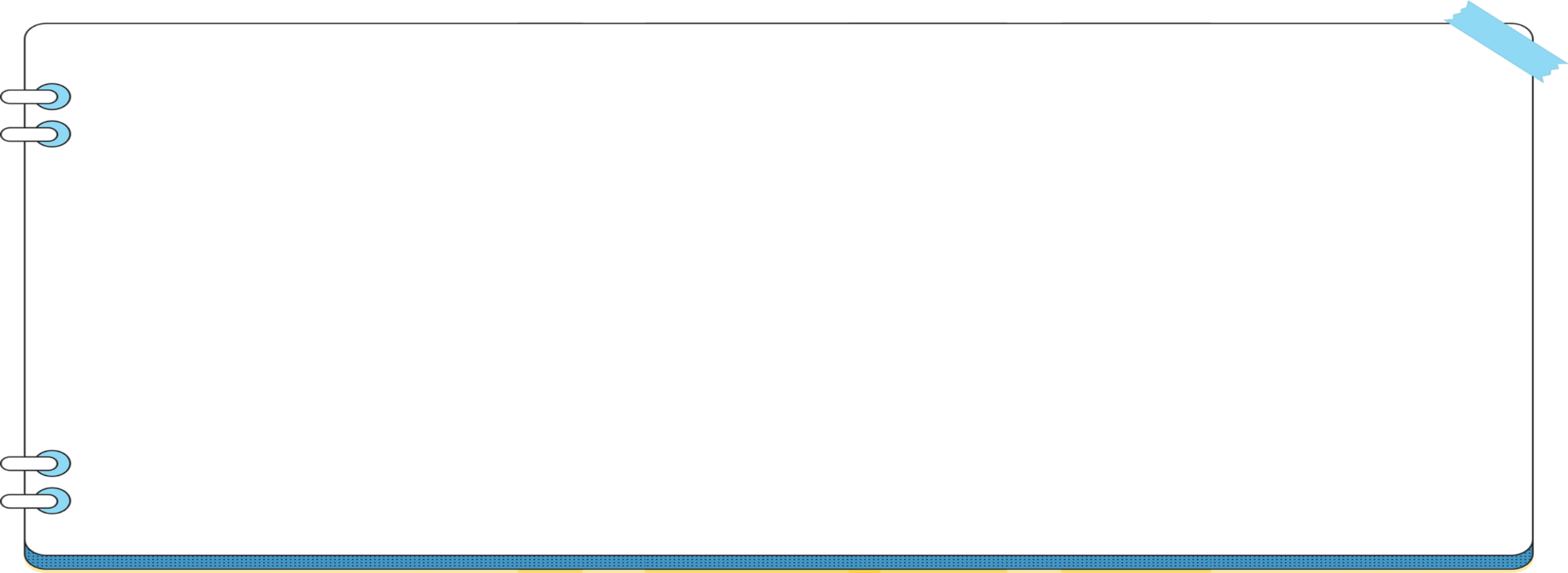 Để che phủ đồi, ngăn cản tình trạng đất trống, đồi trọc, người dân ở vùng trung du đang phải từng bước trồng cây xanh.
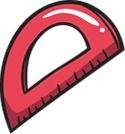 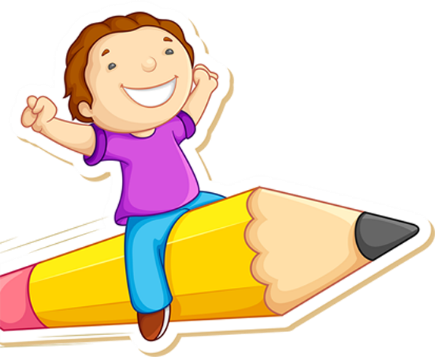 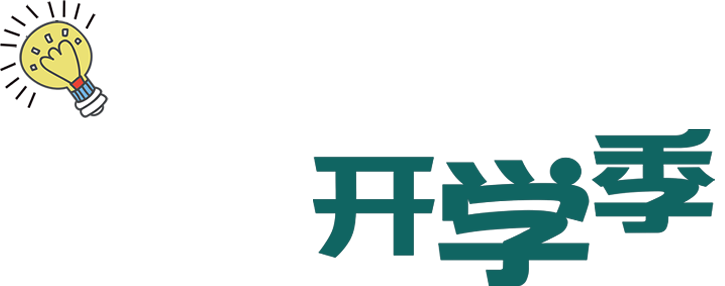 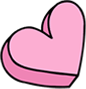 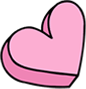 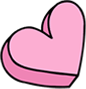 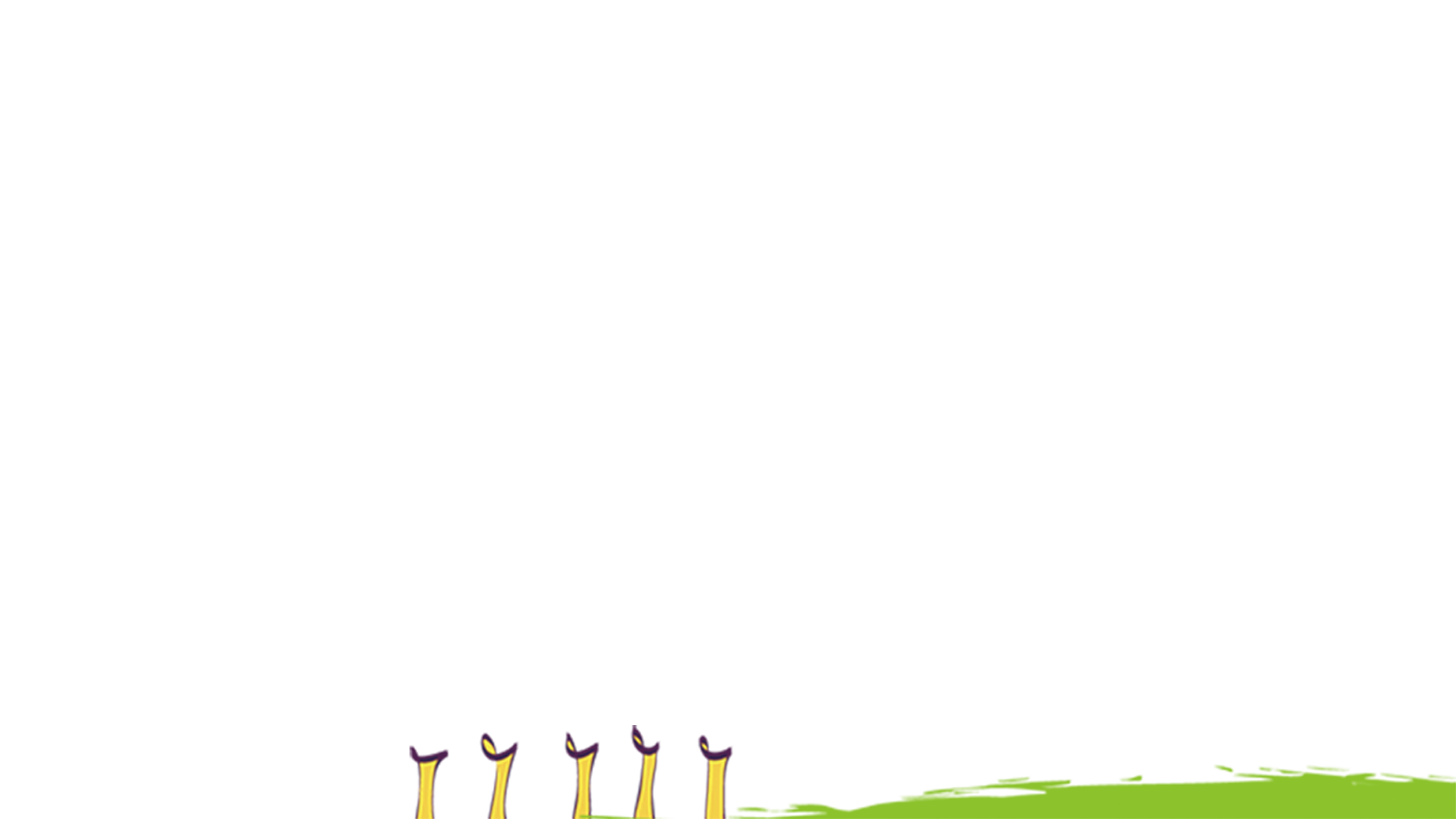 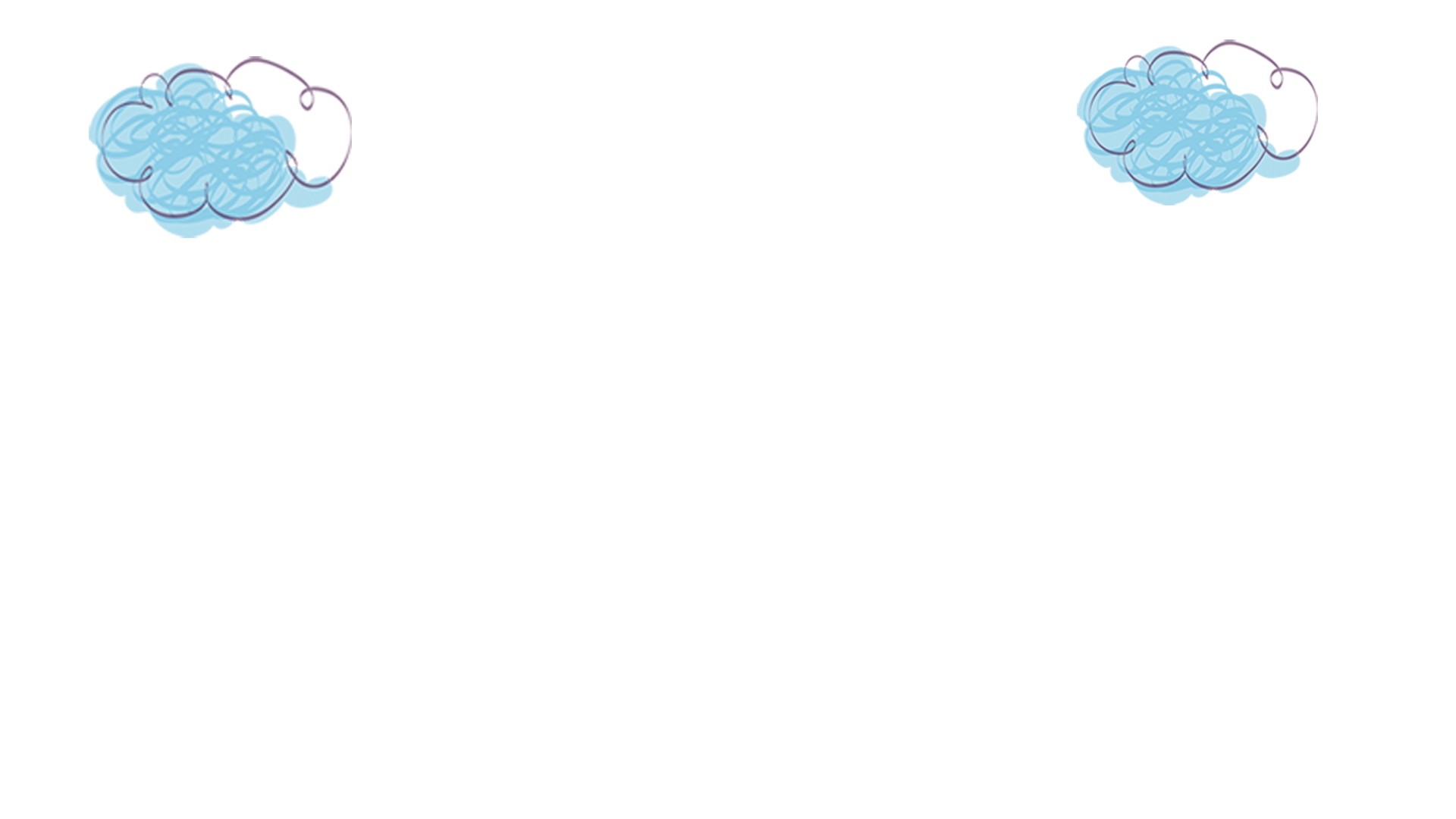 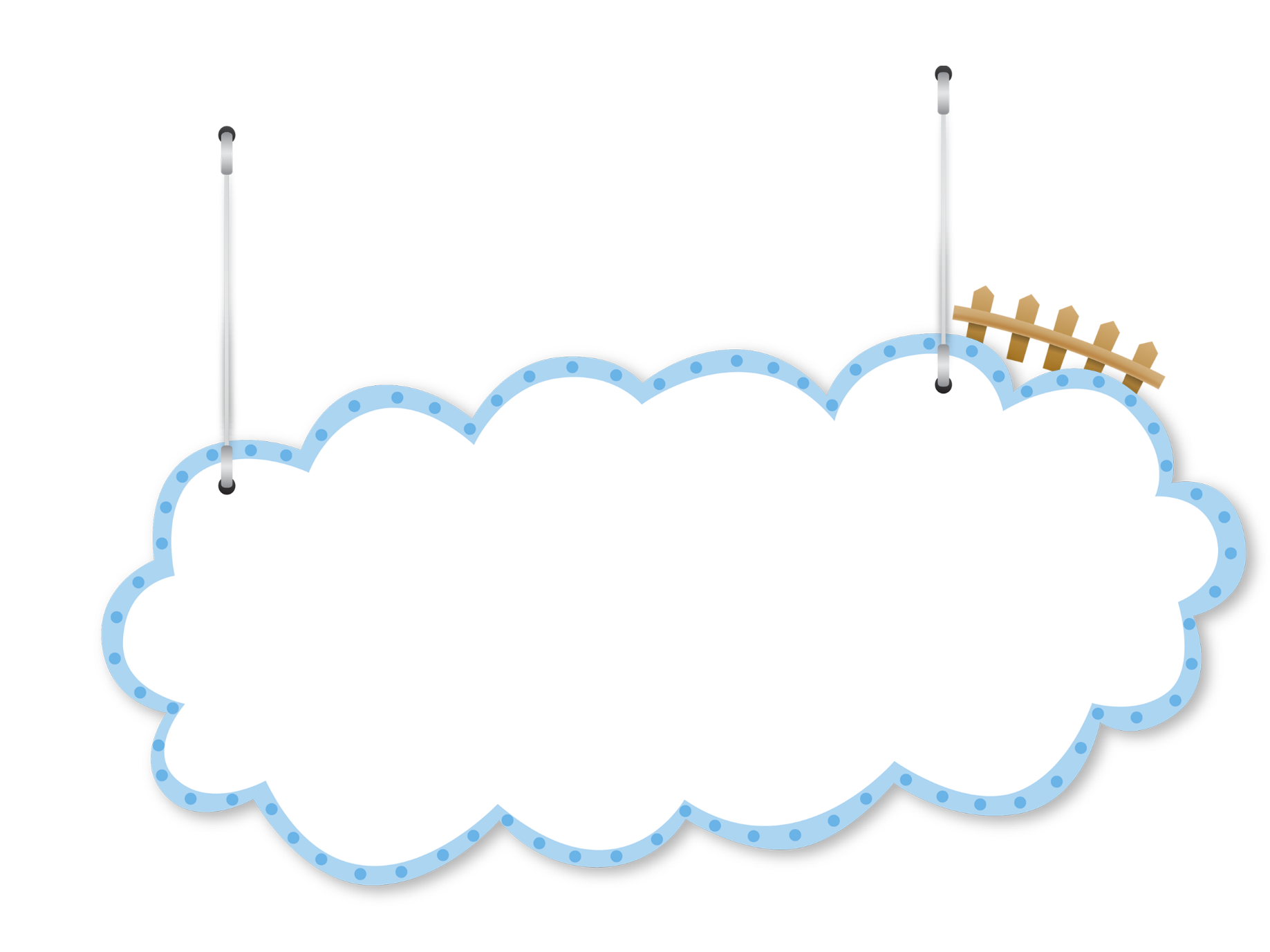 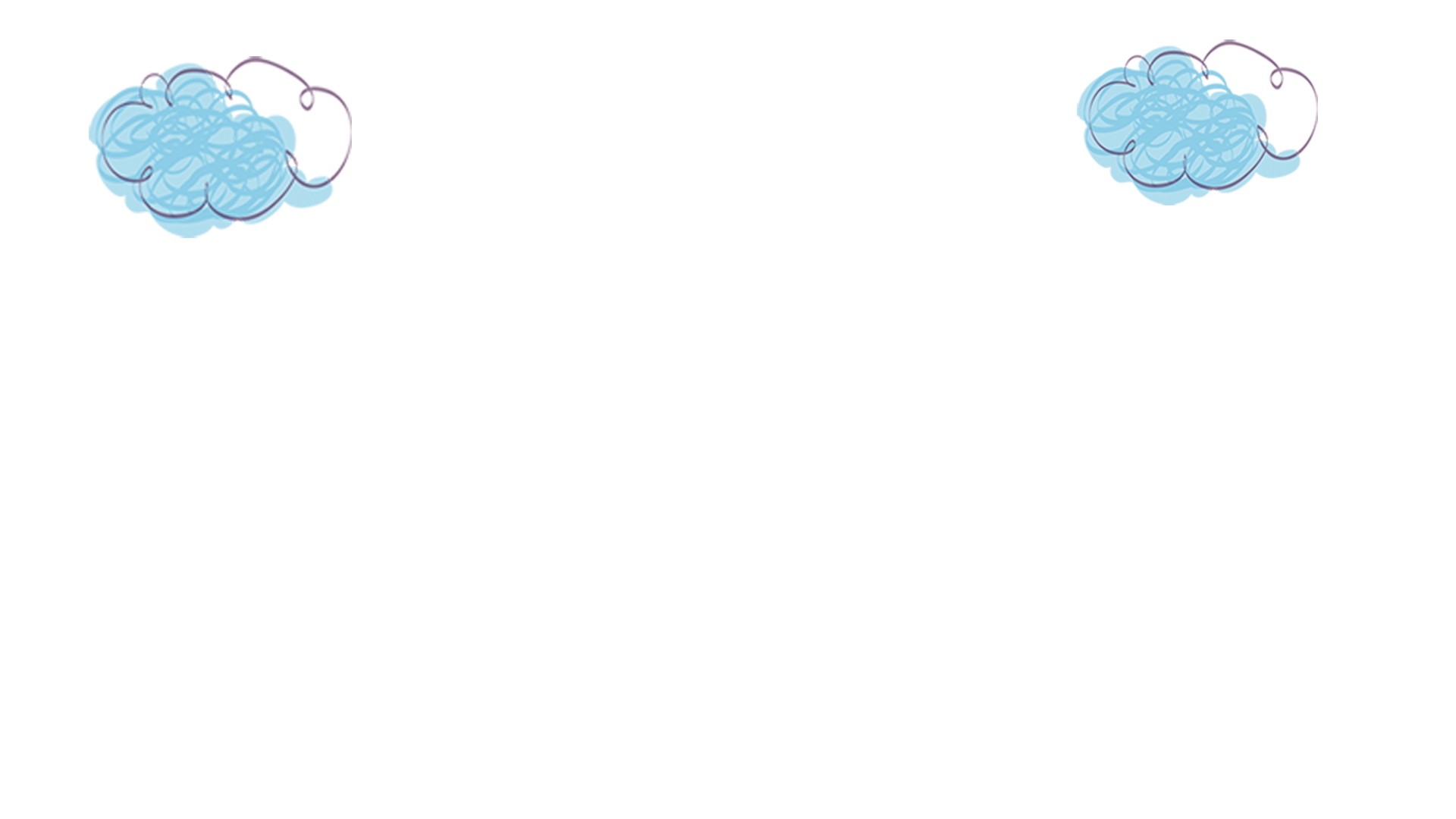 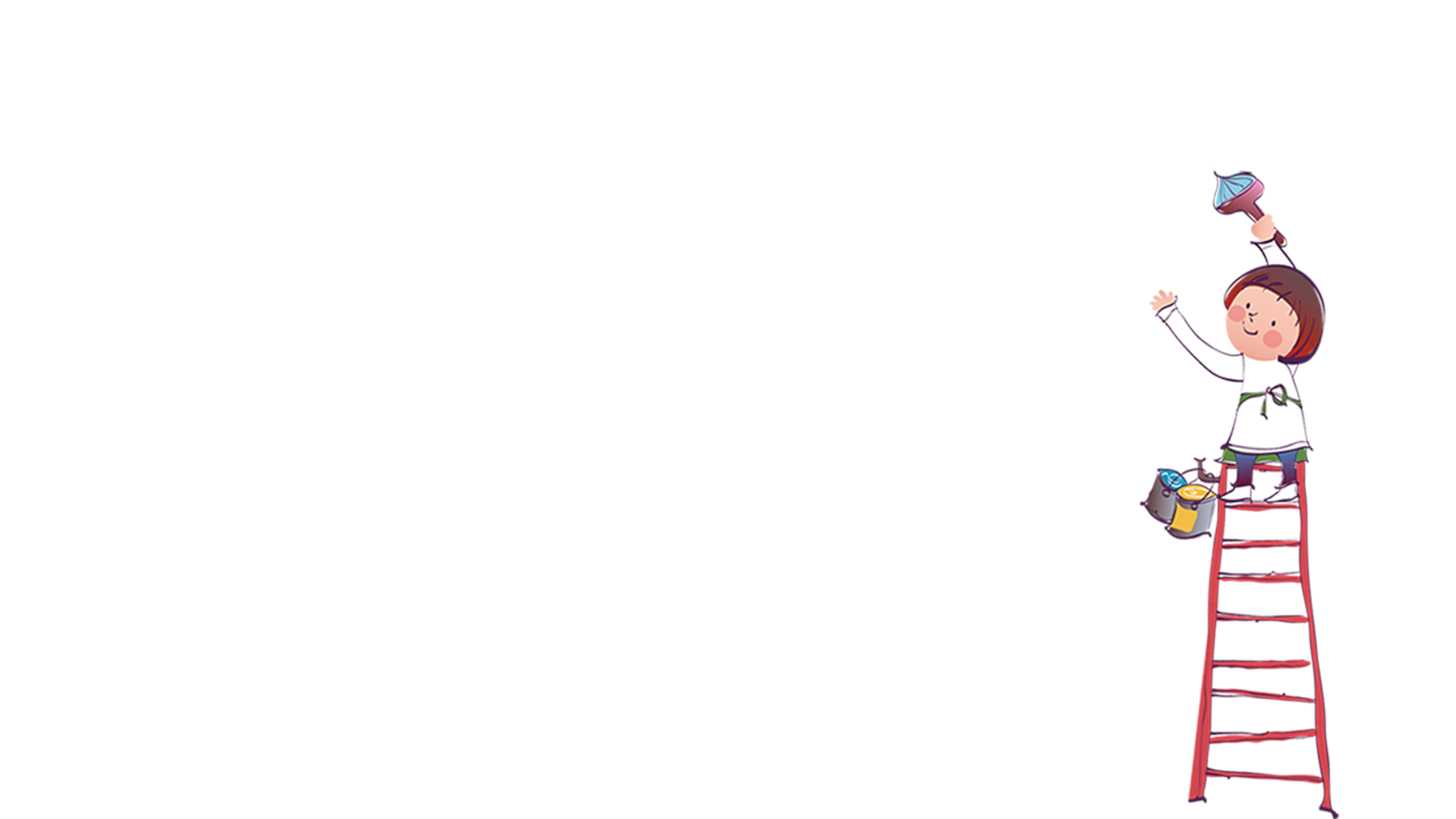 DẶN DÒ
Xem lại nội dung bài.
Sưu tầm thêm tư liệu về Tây Nguyên, trung du Bắc Bộ, …
Chuẩn bị bài mới.
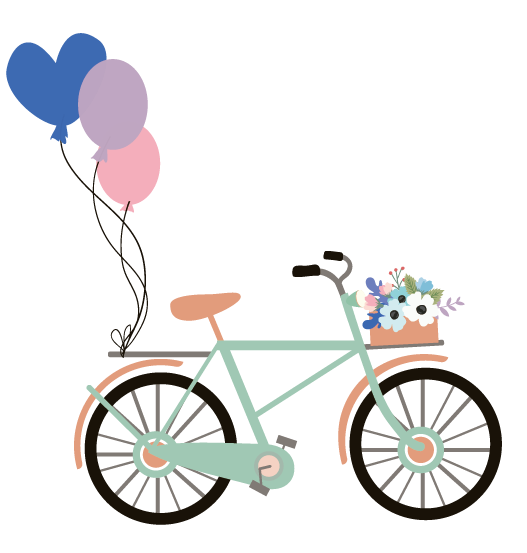 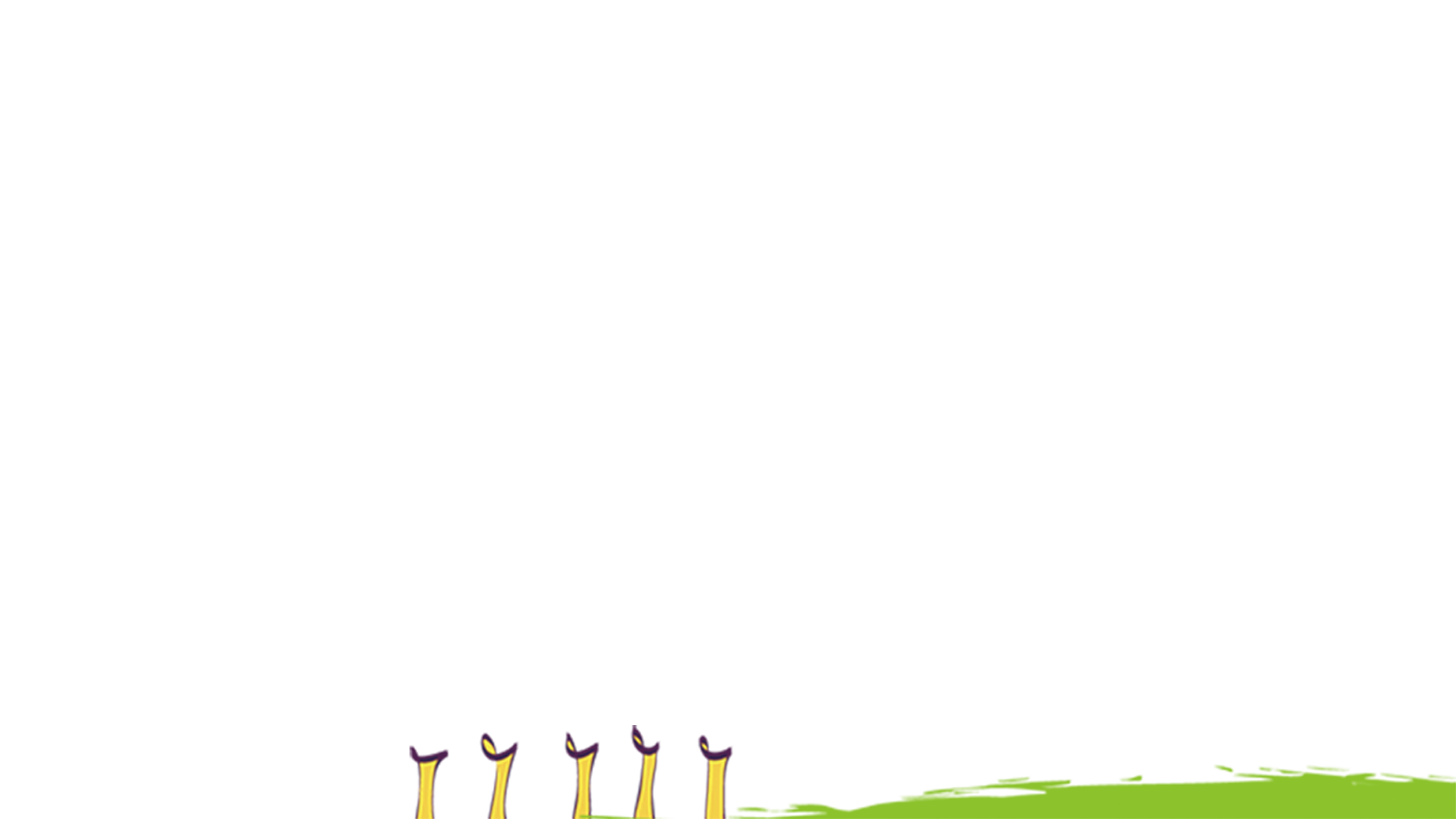 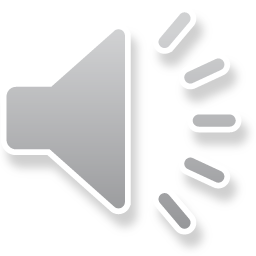 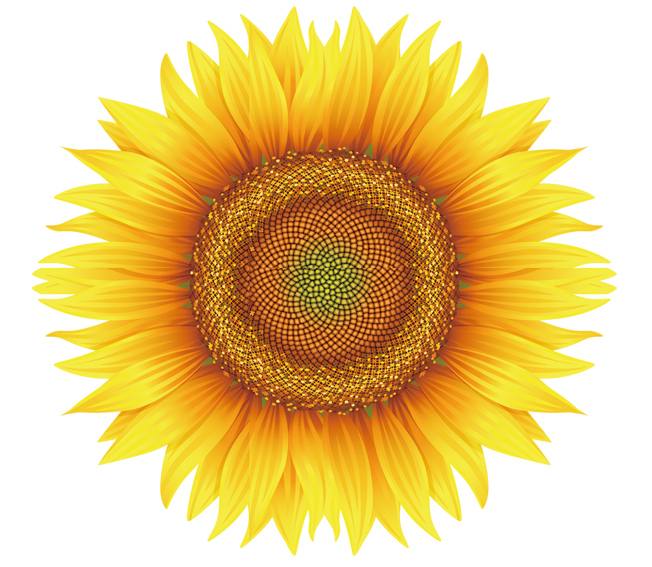 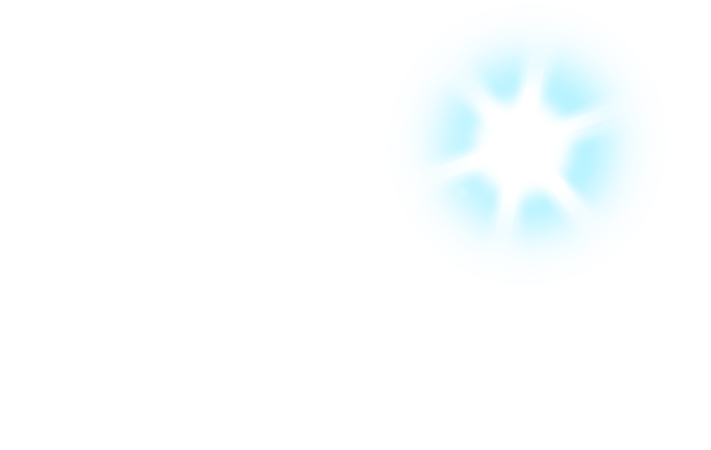 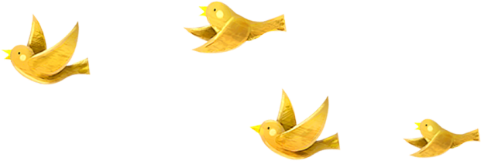 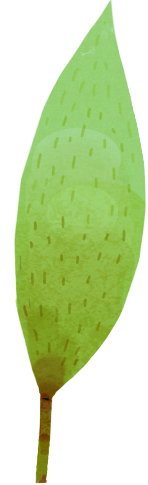 Chúc các bạn
học tốt!
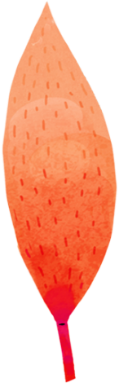 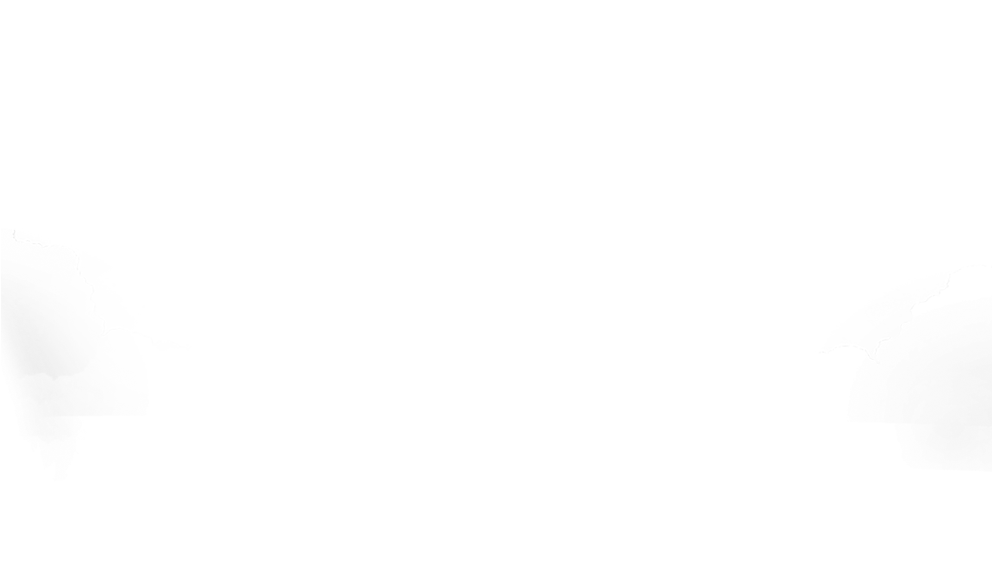 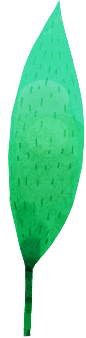 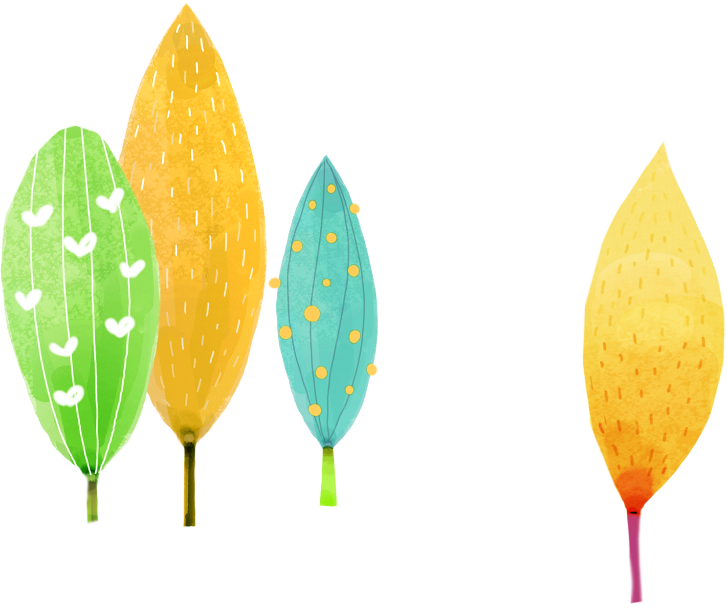 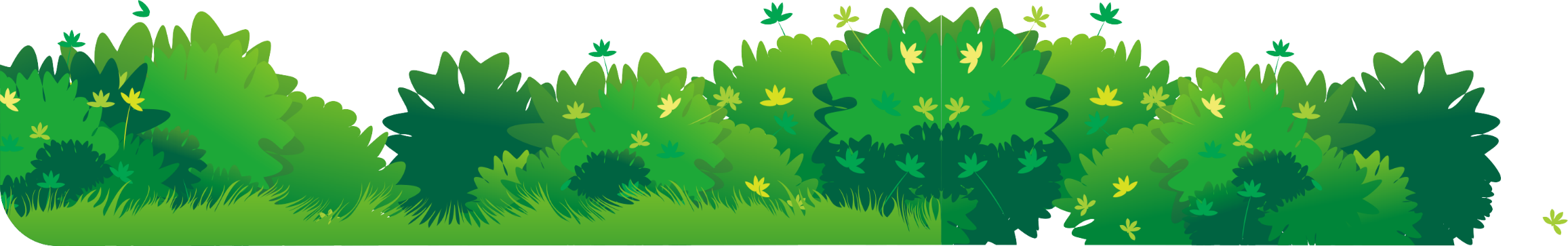 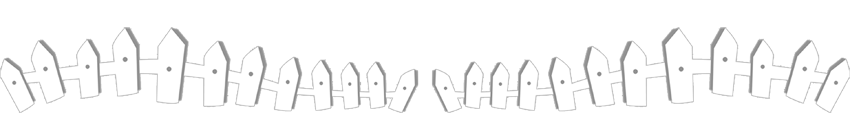 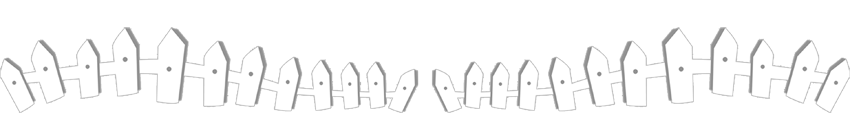 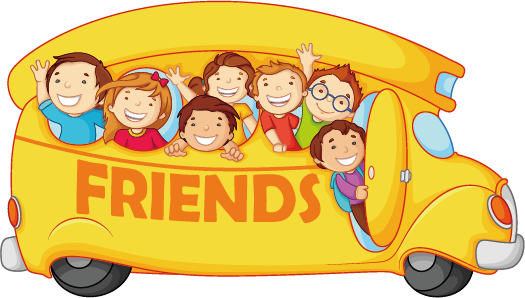